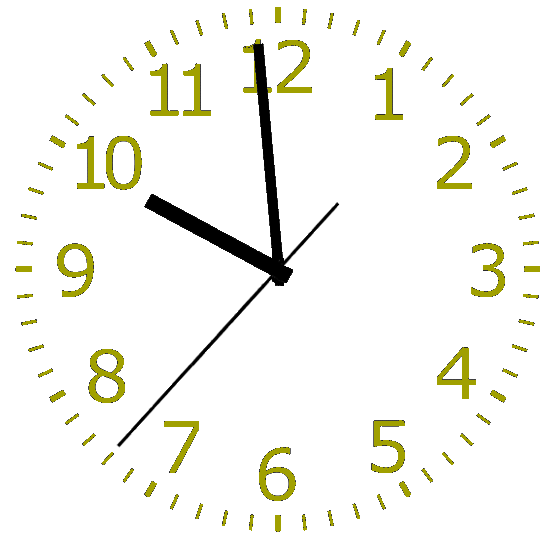 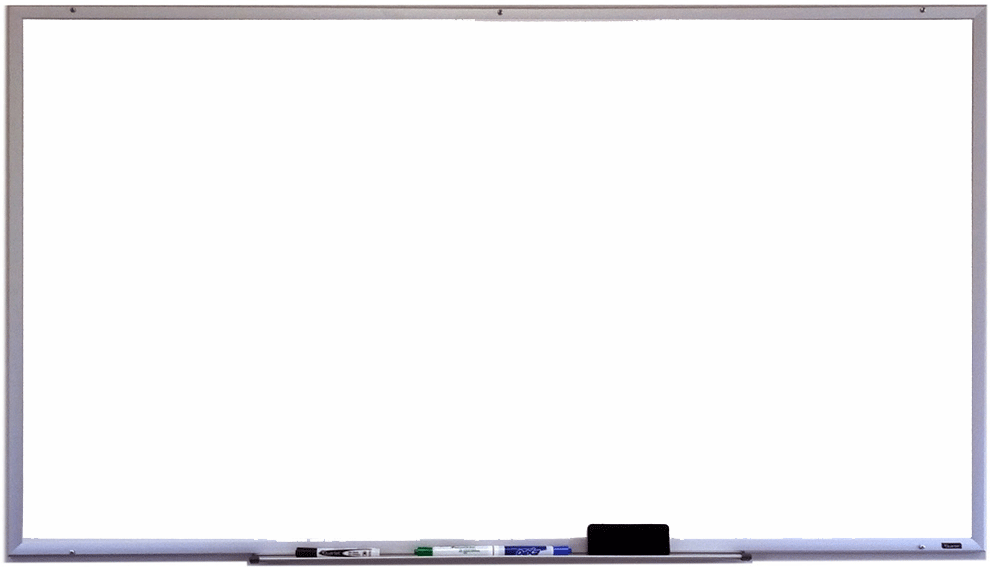 القوانين الصفية الإلكترونية
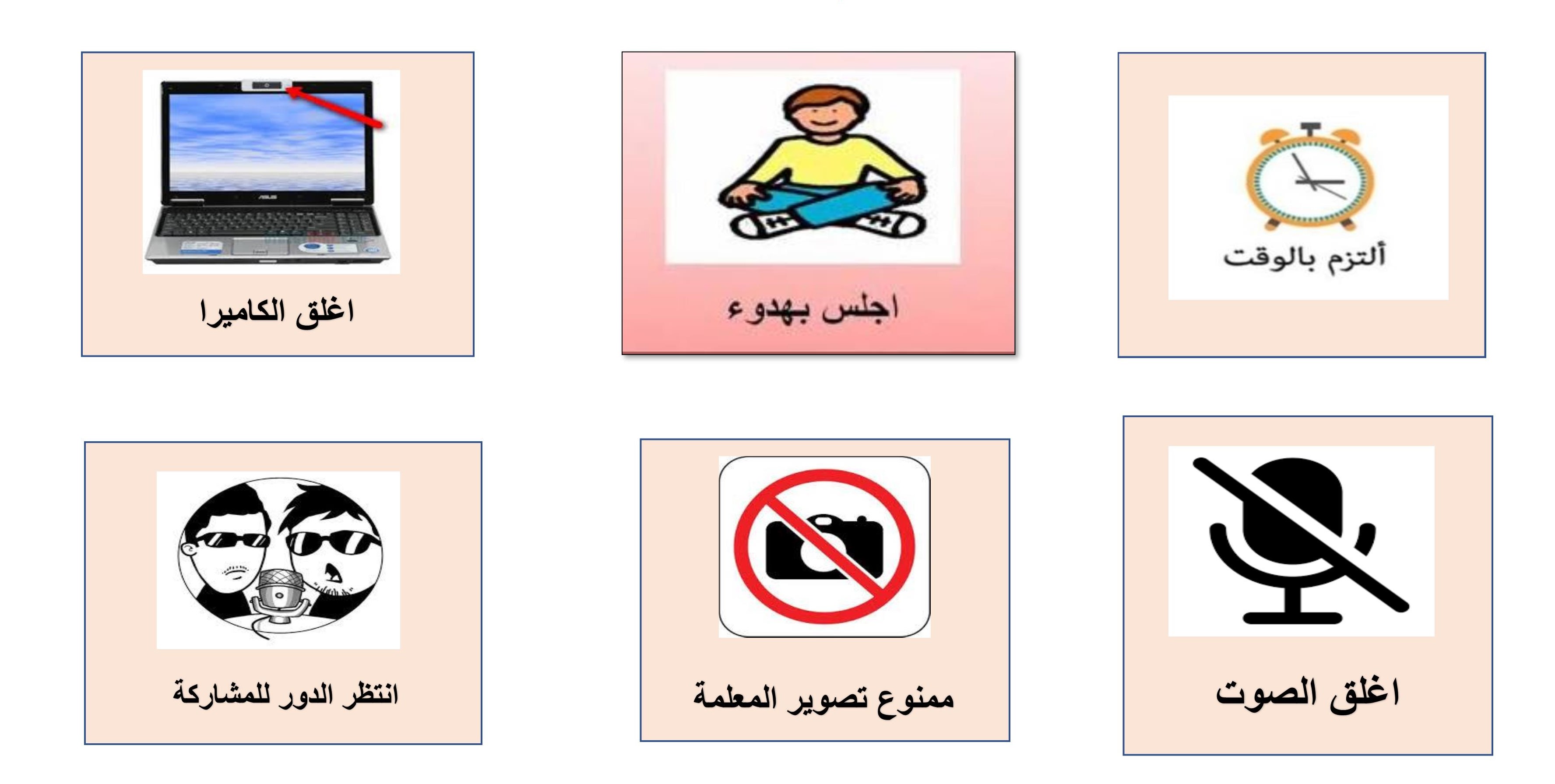 الدراسات الاجتماعية
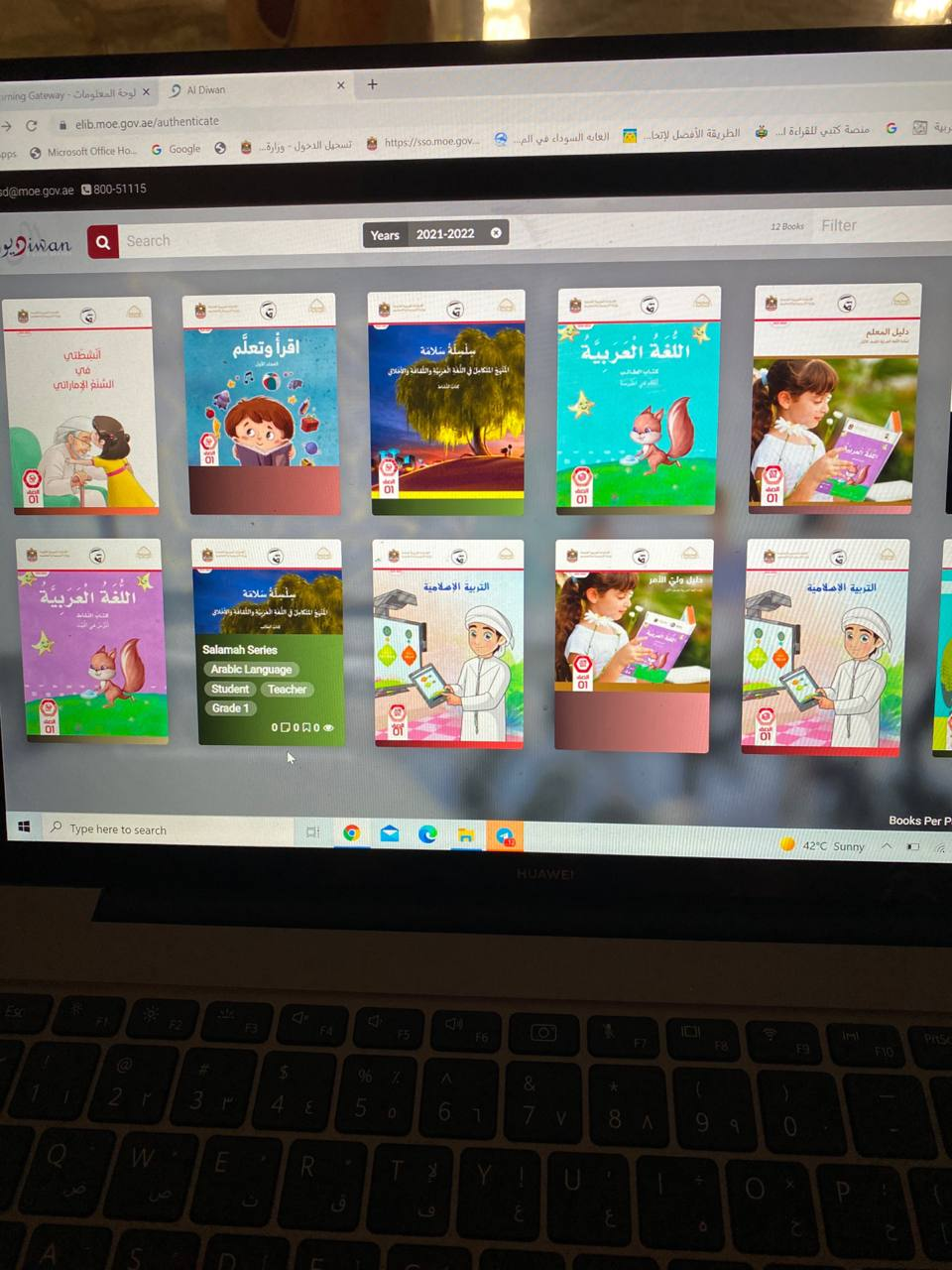 اقتصـاد3
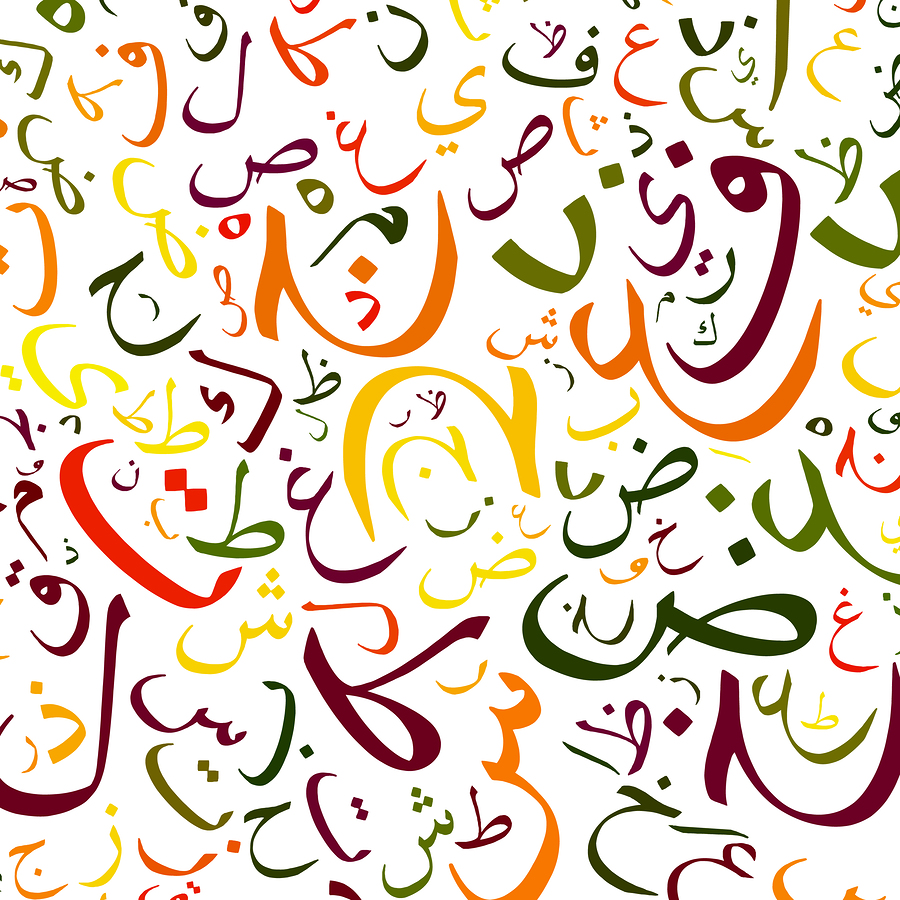 أكتب
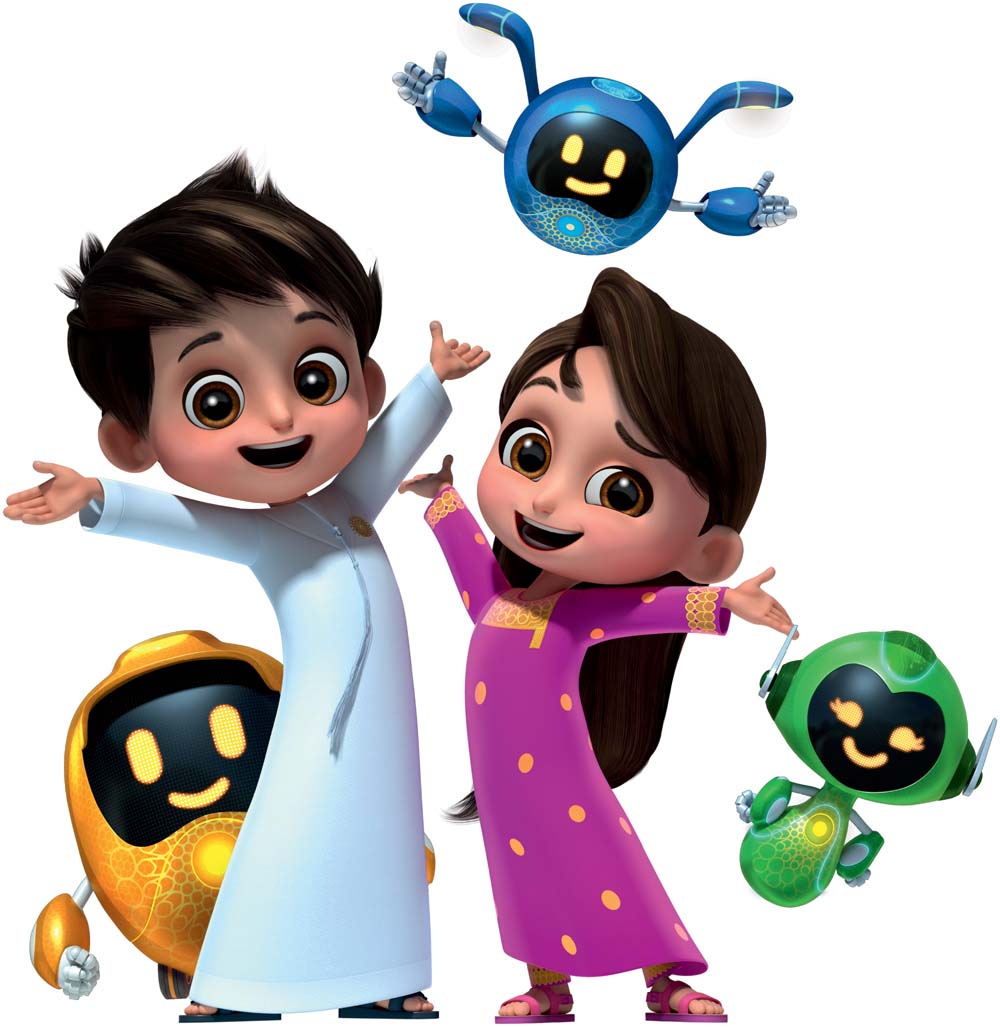 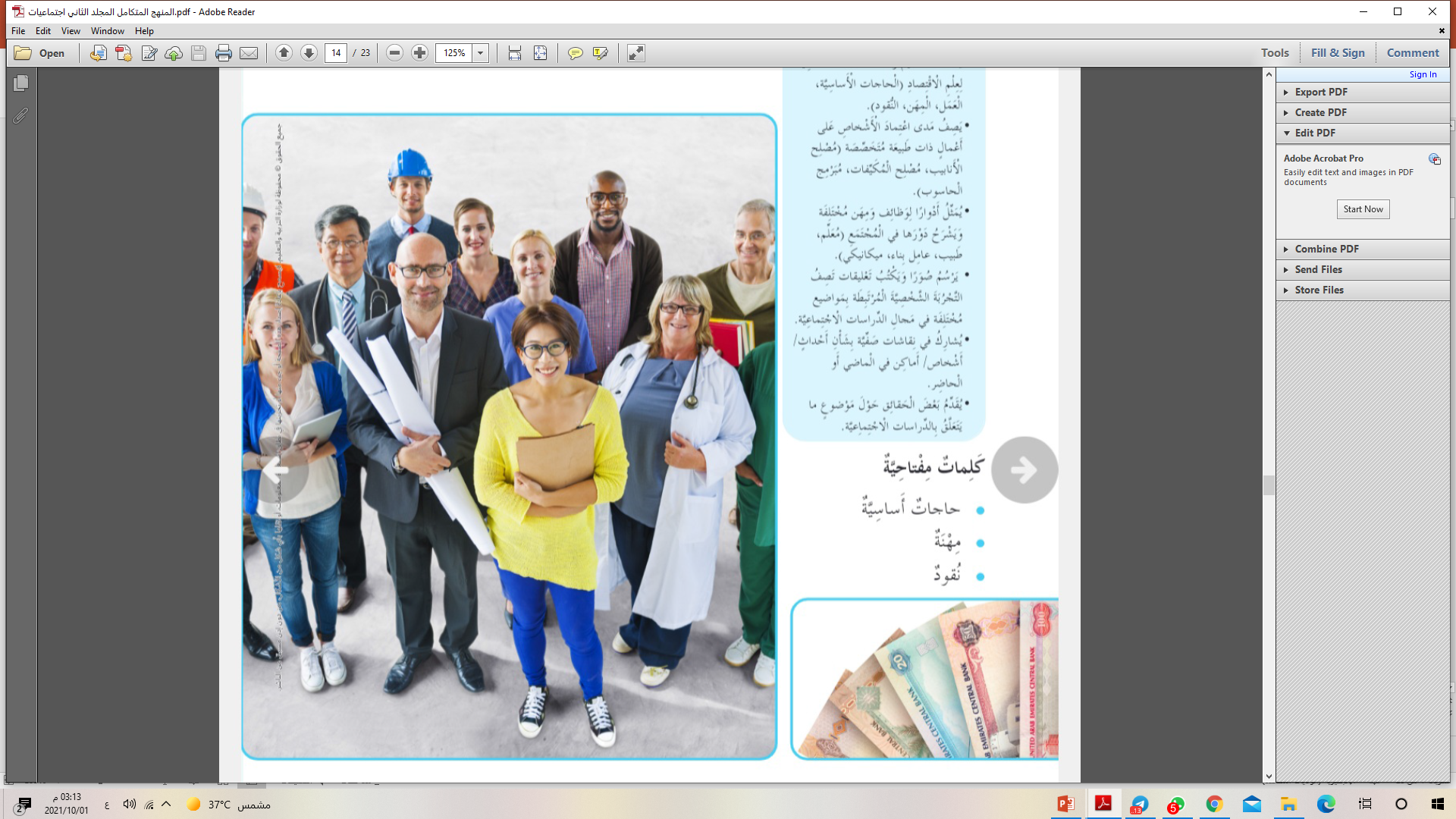 إعداد المعلمة :فاطمة رباع                           روضة و مدرسة الرمس ح1
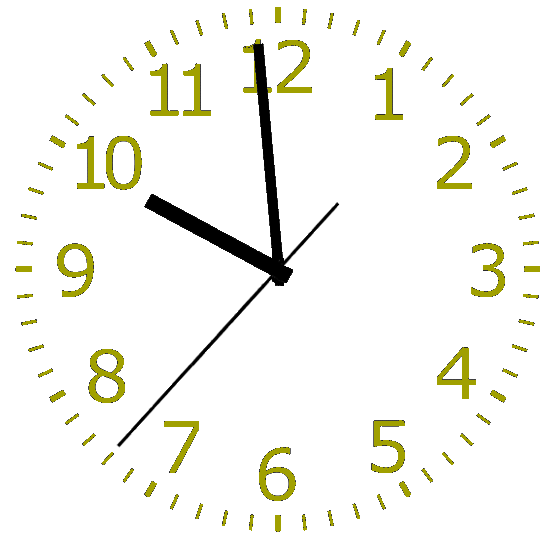 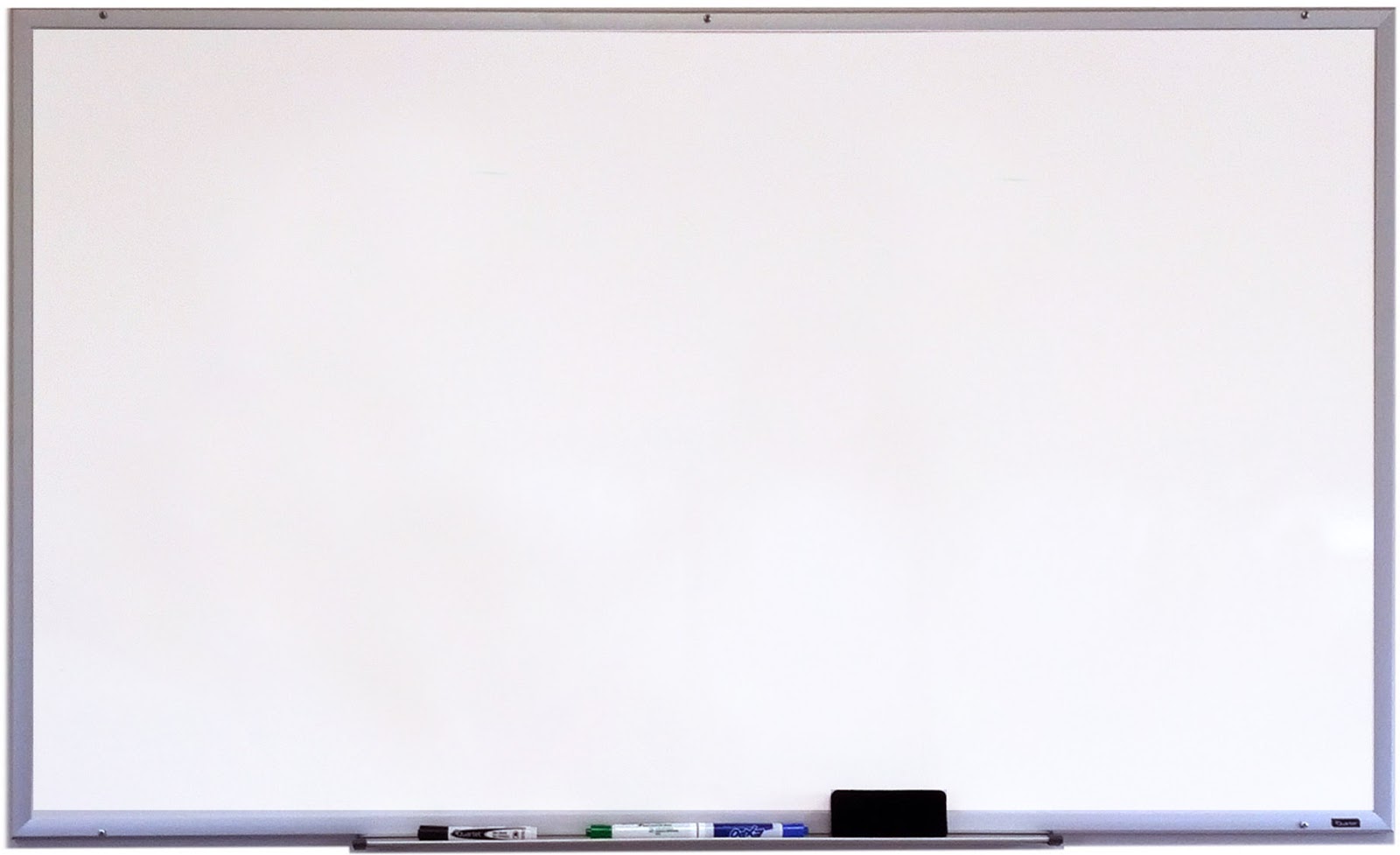 القوانين الصفية الإلكترونية
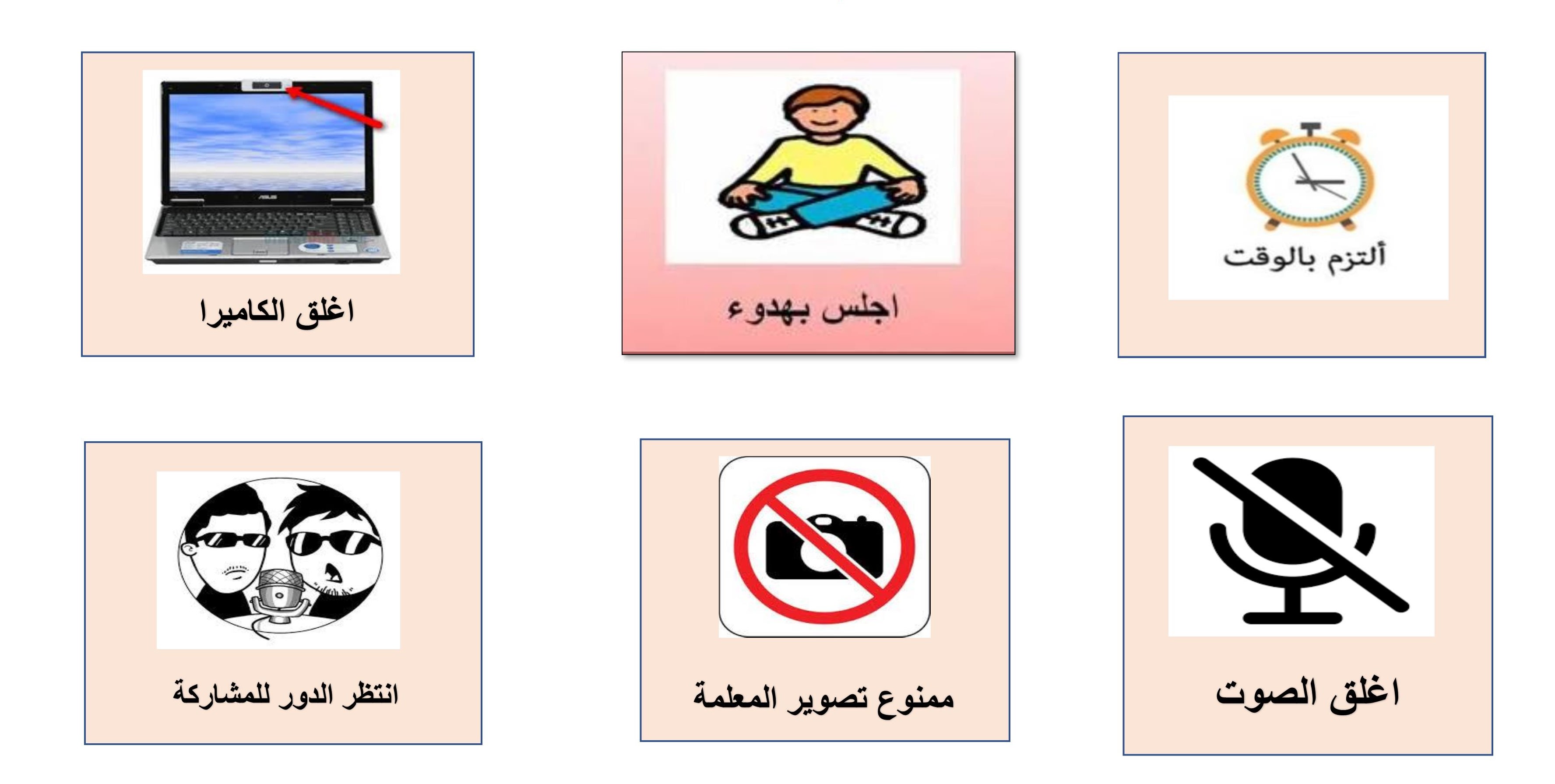 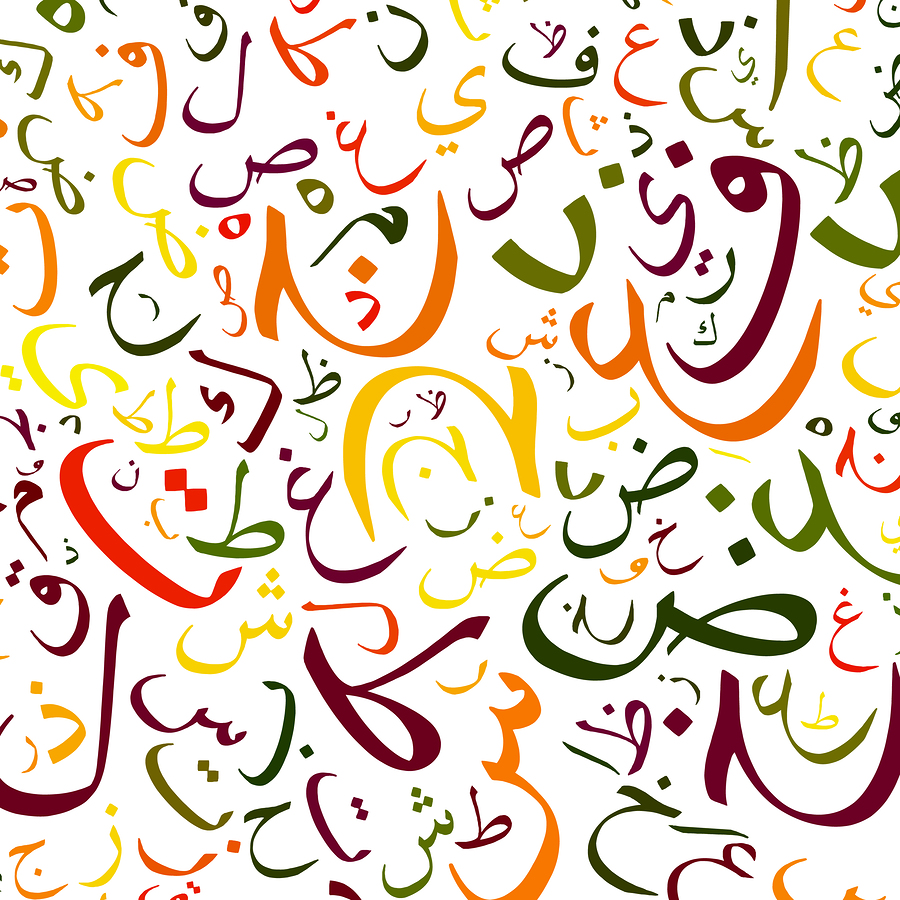 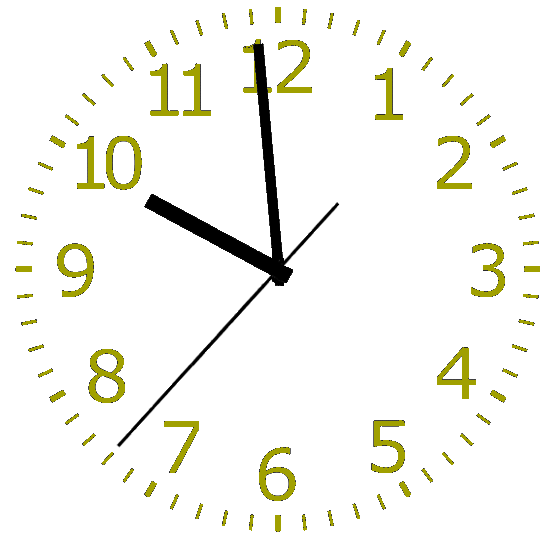 القوانين الصفية الإلكترونية
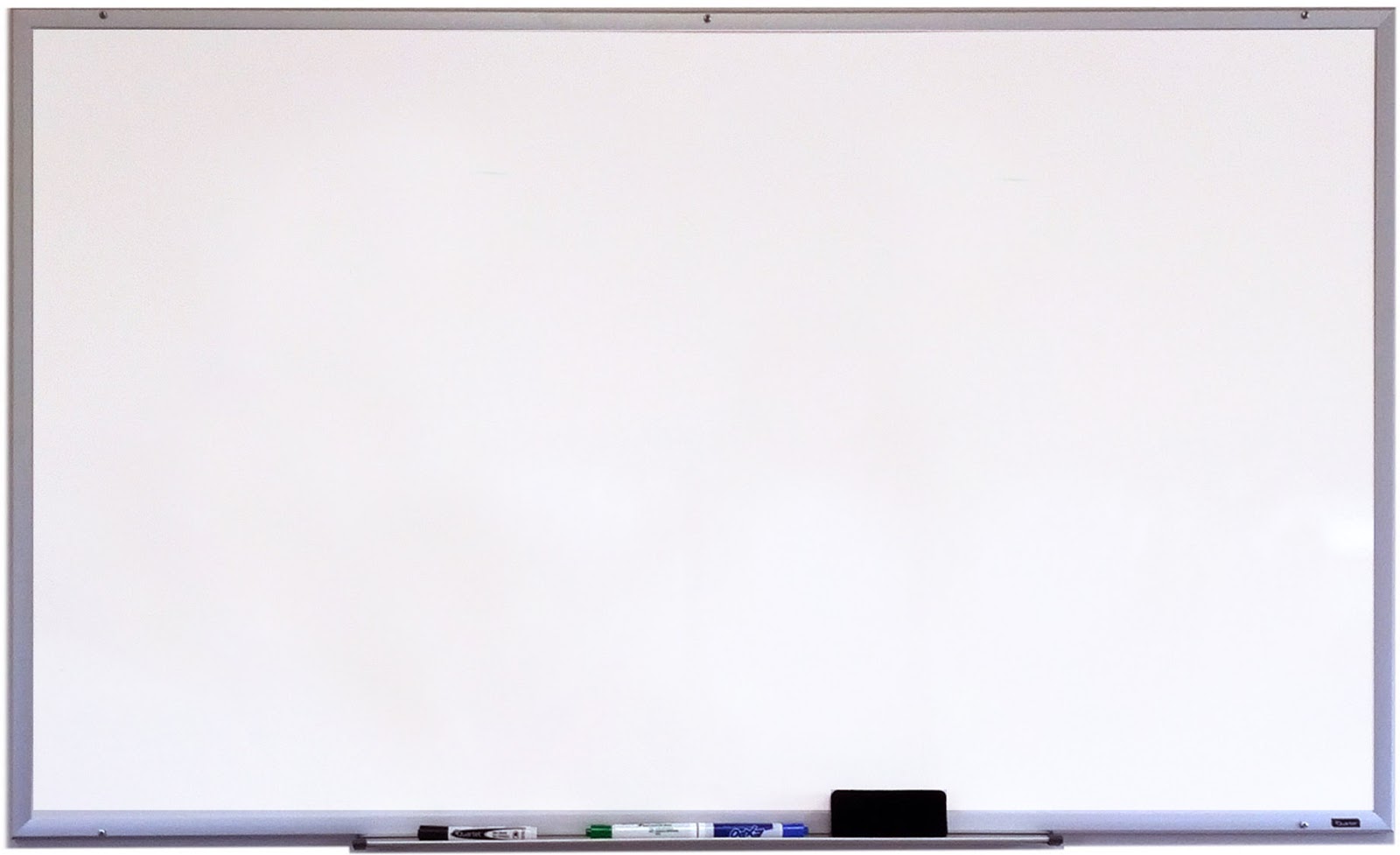 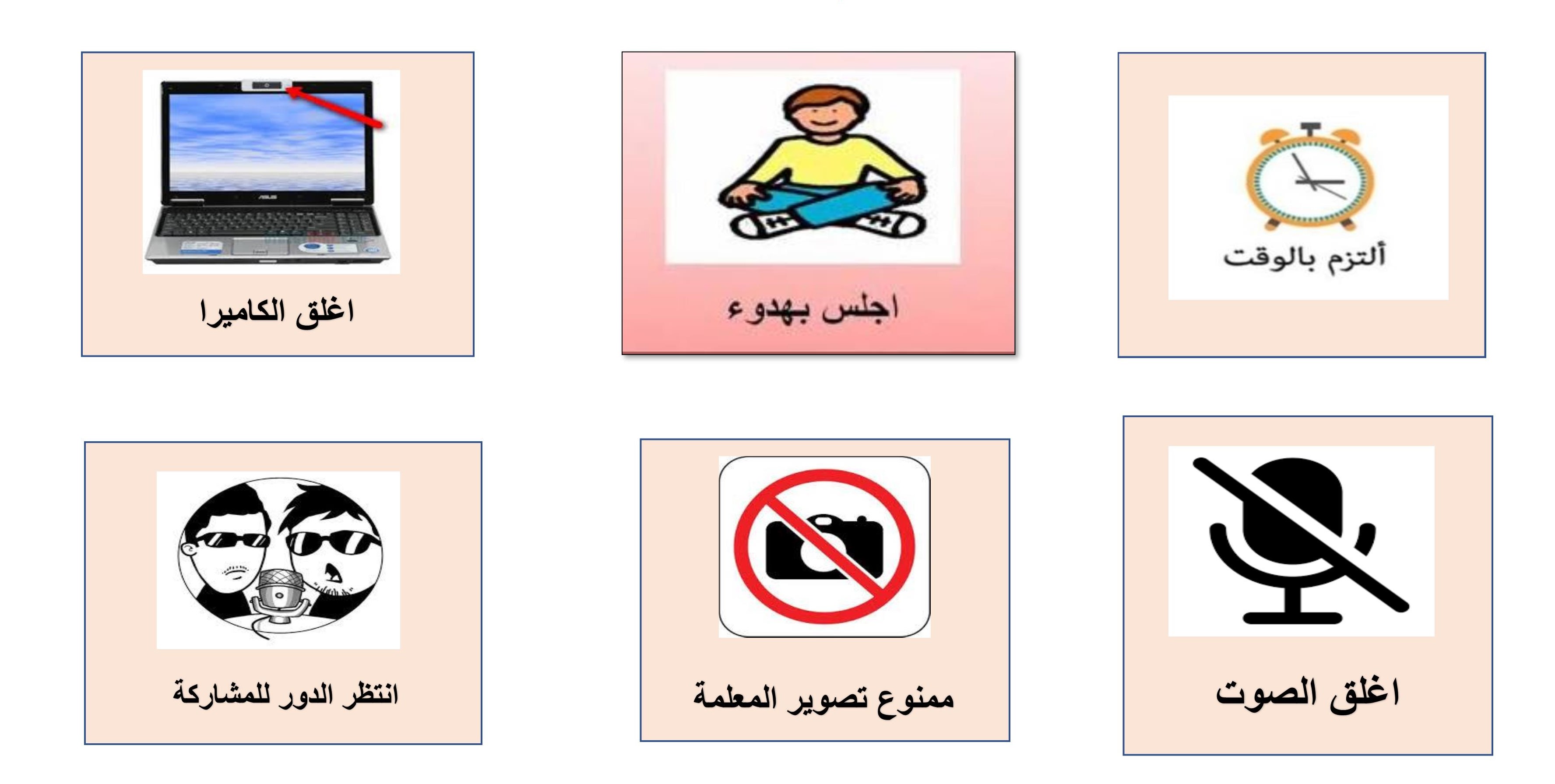 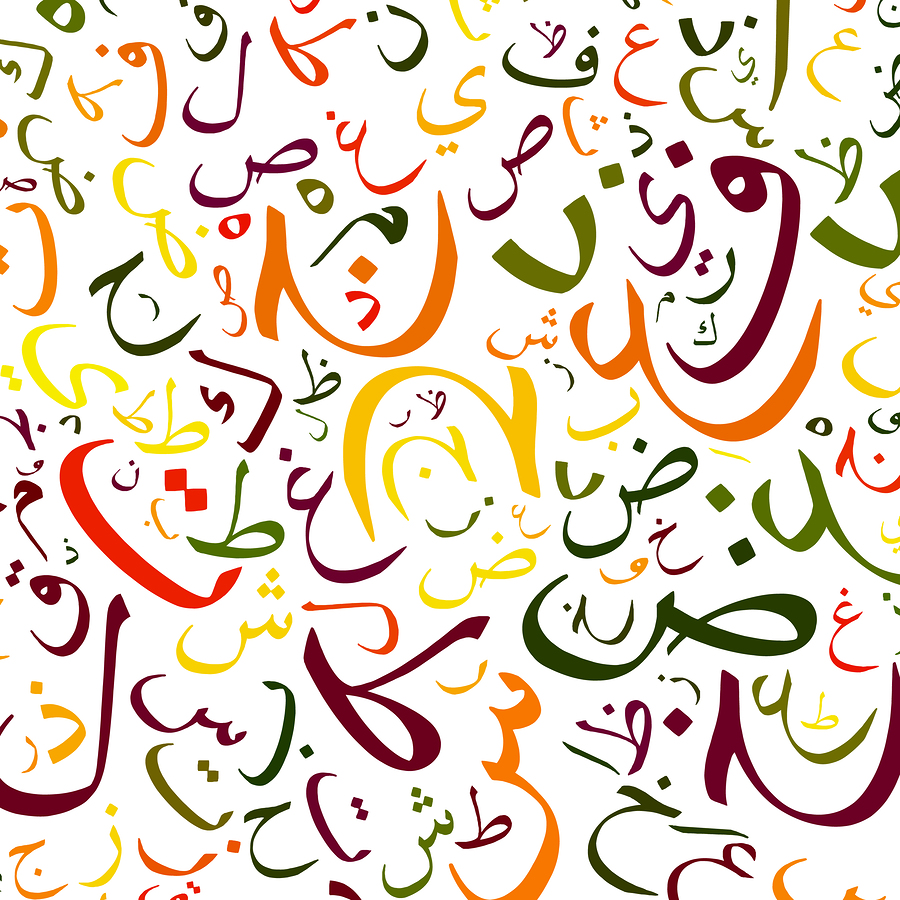 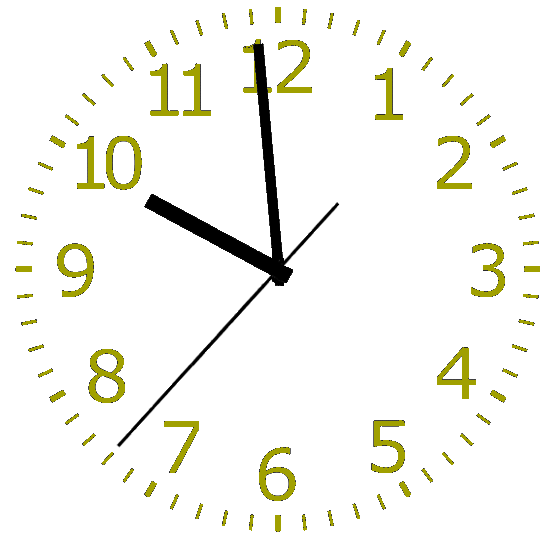 القوانين الصفية الإلكترونية
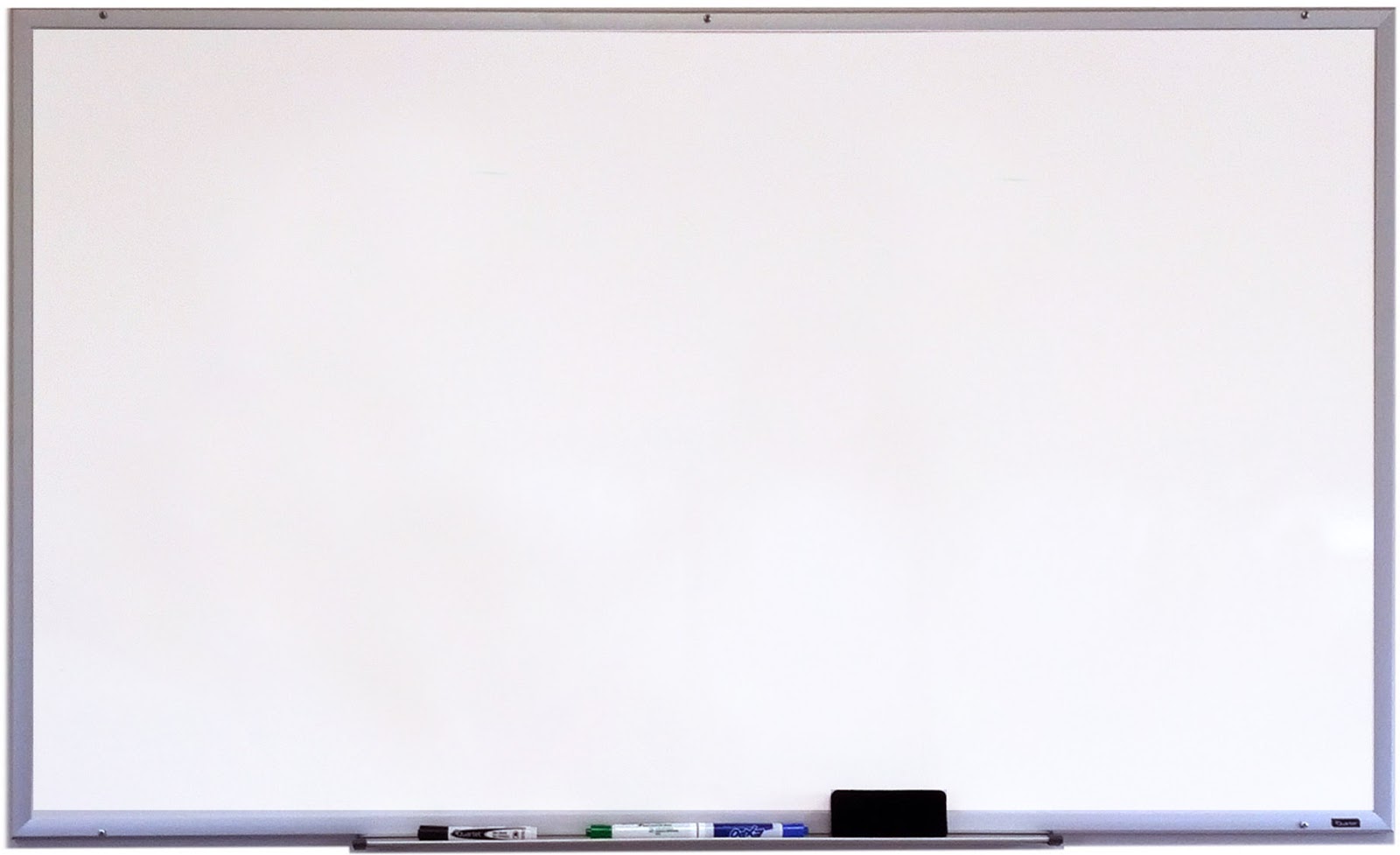 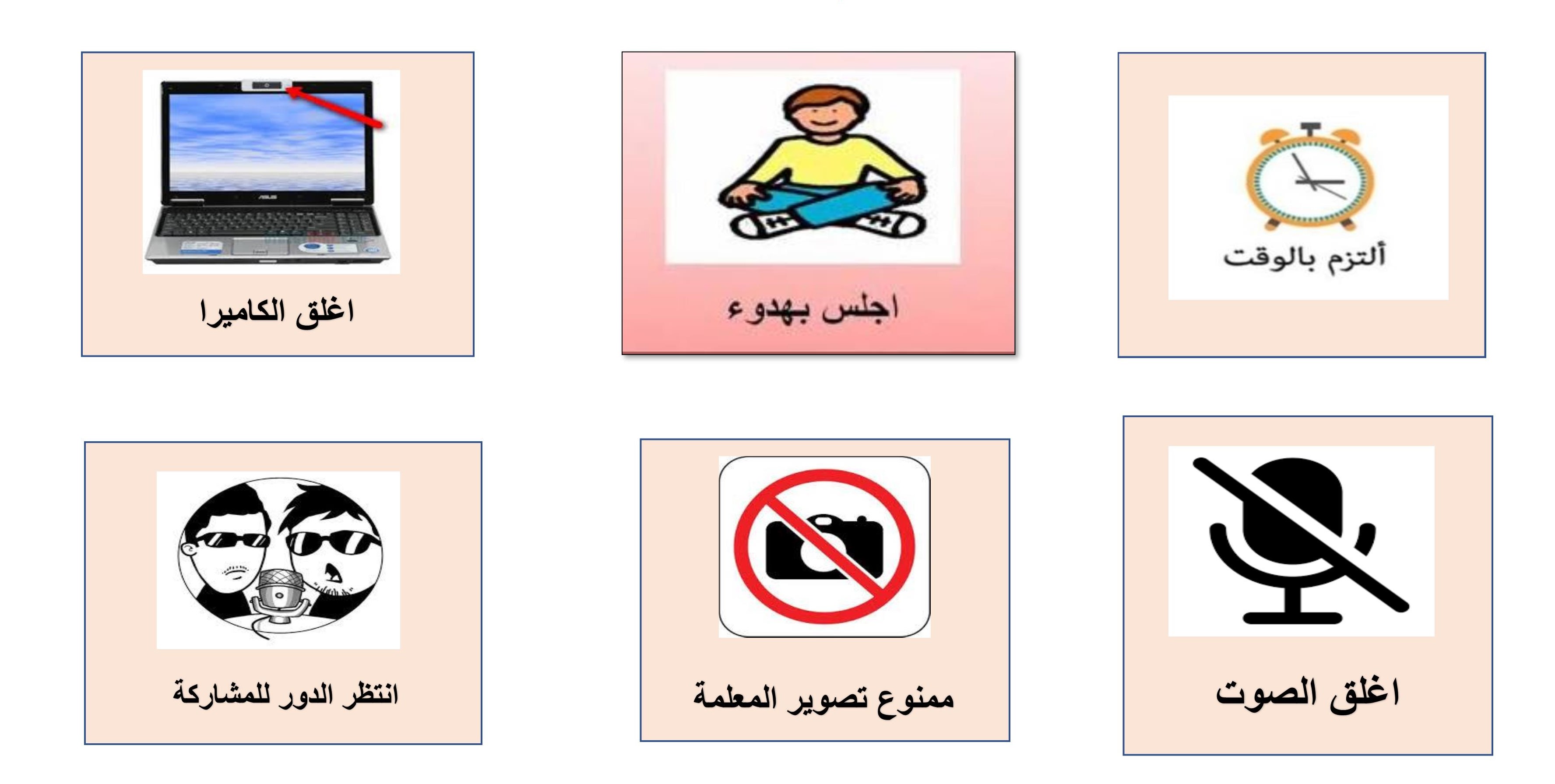 بسم الله الرحمن الرحيم
اليـوم : ...............
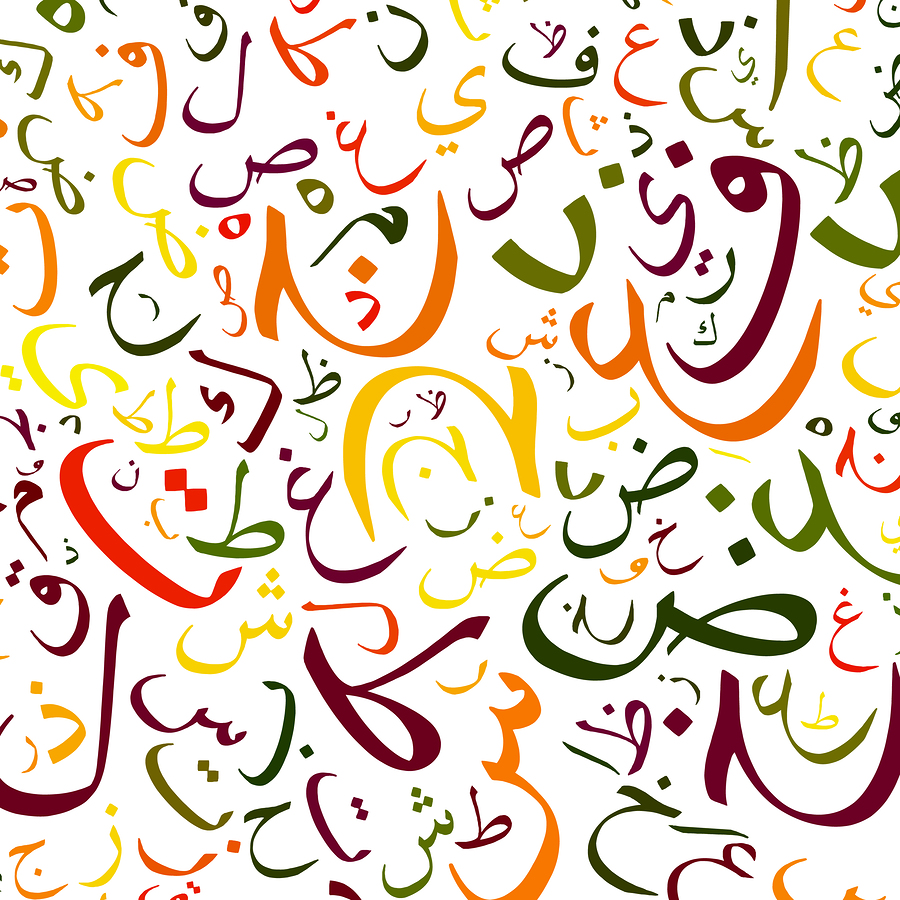 التاريخ : ...............
عدد الحضور : ...............
عدد الغياب : ...............
المادة : ........................
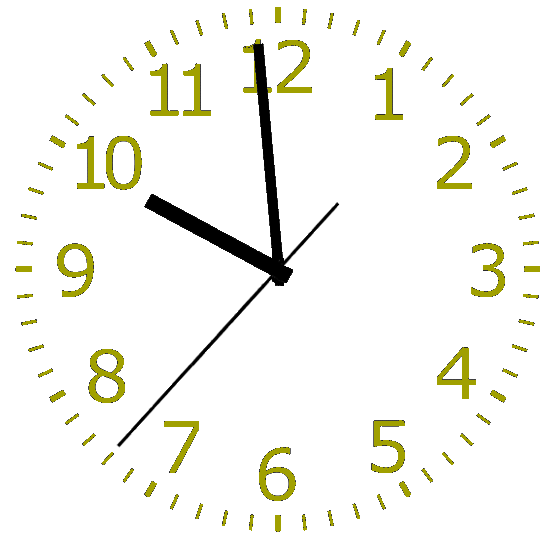 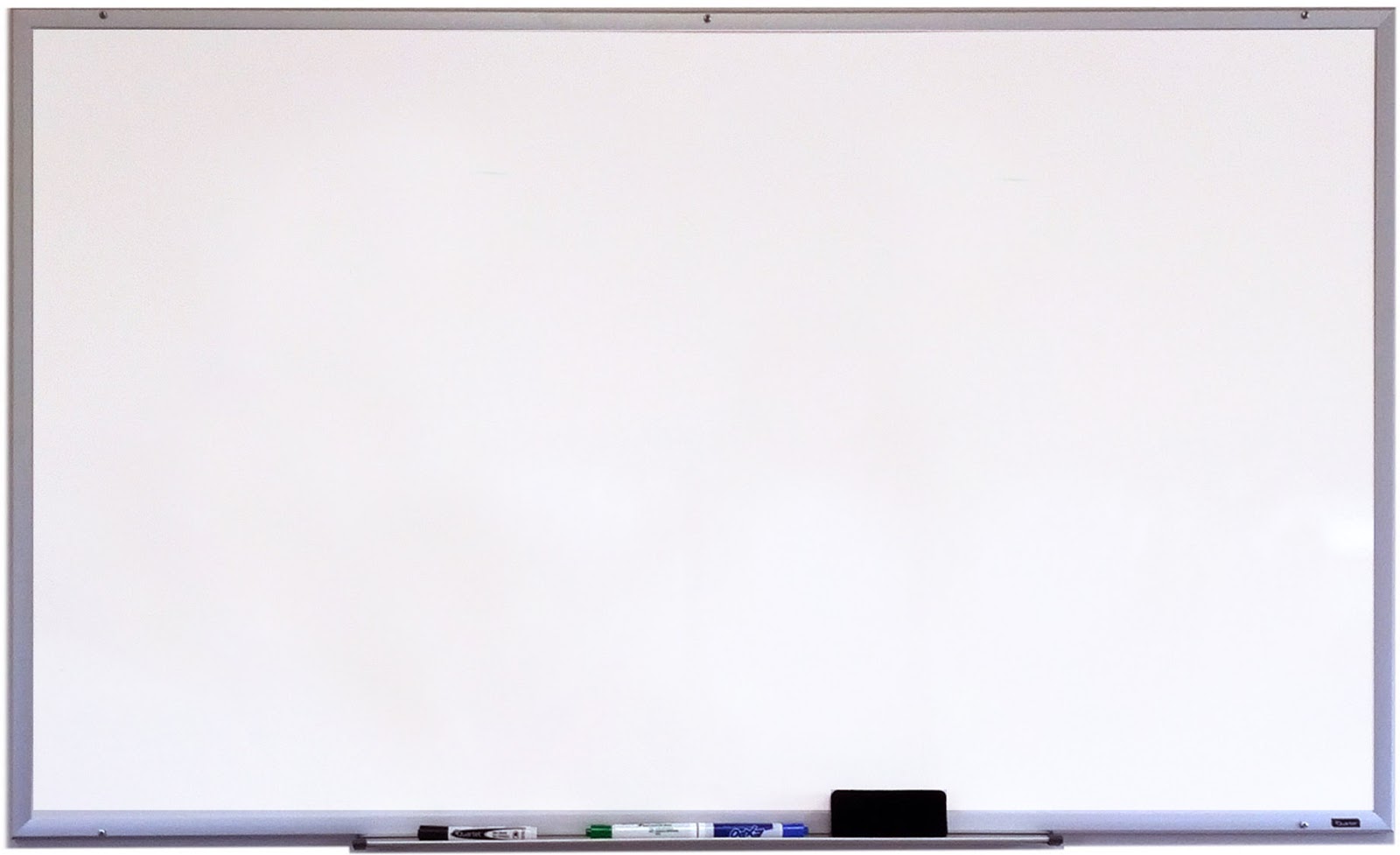 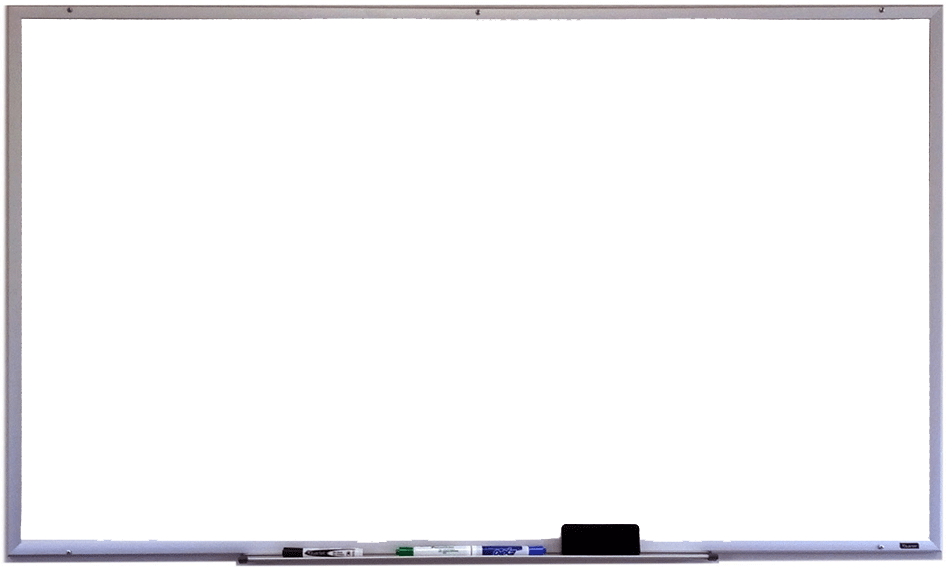 التهيئة
القوانين الصفية الإلكترونية
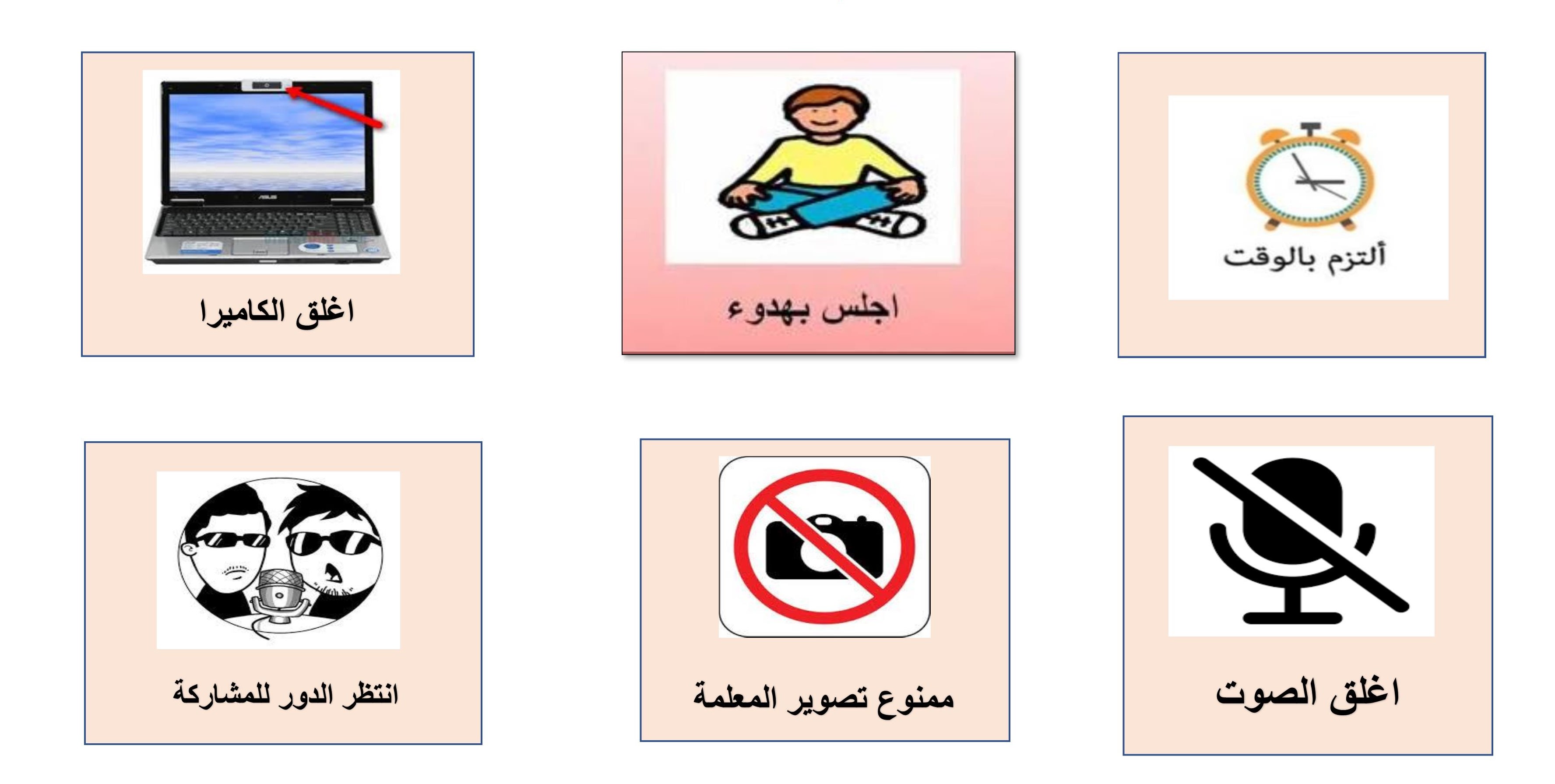 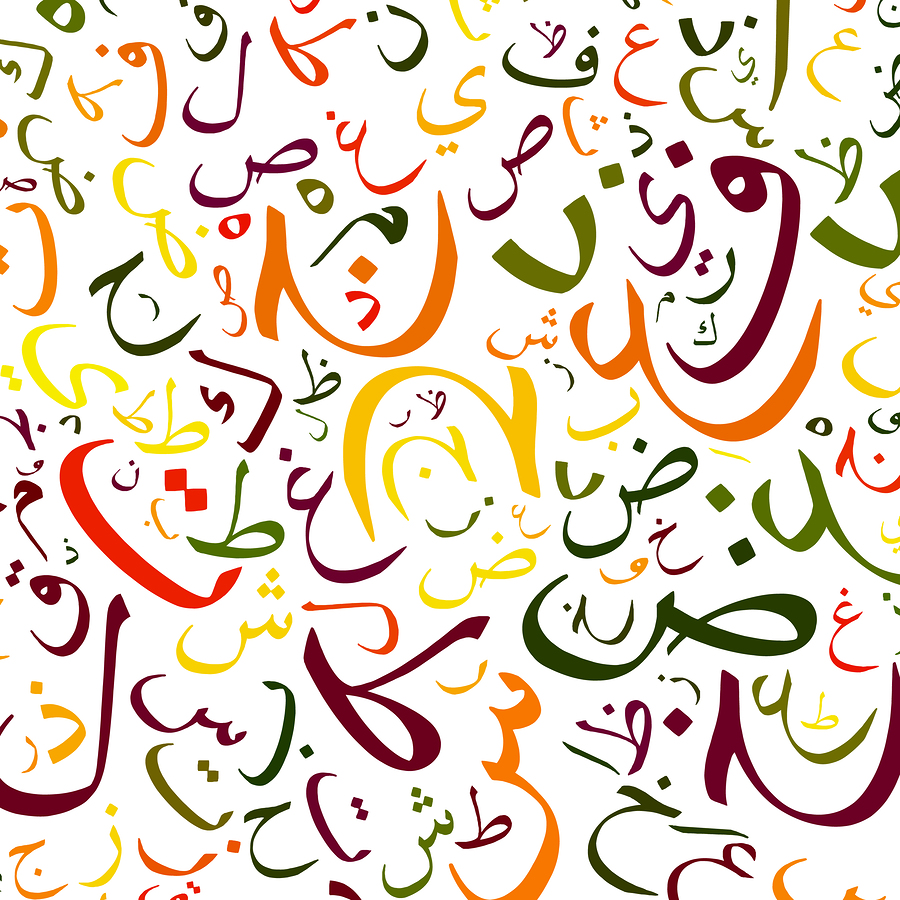 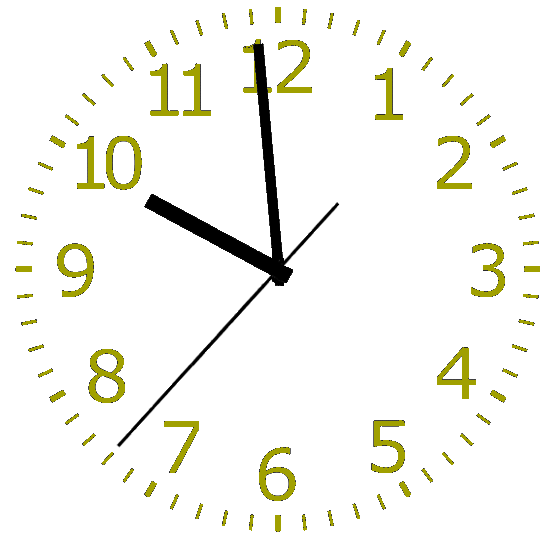 القوانين الصفية الإلكترونية
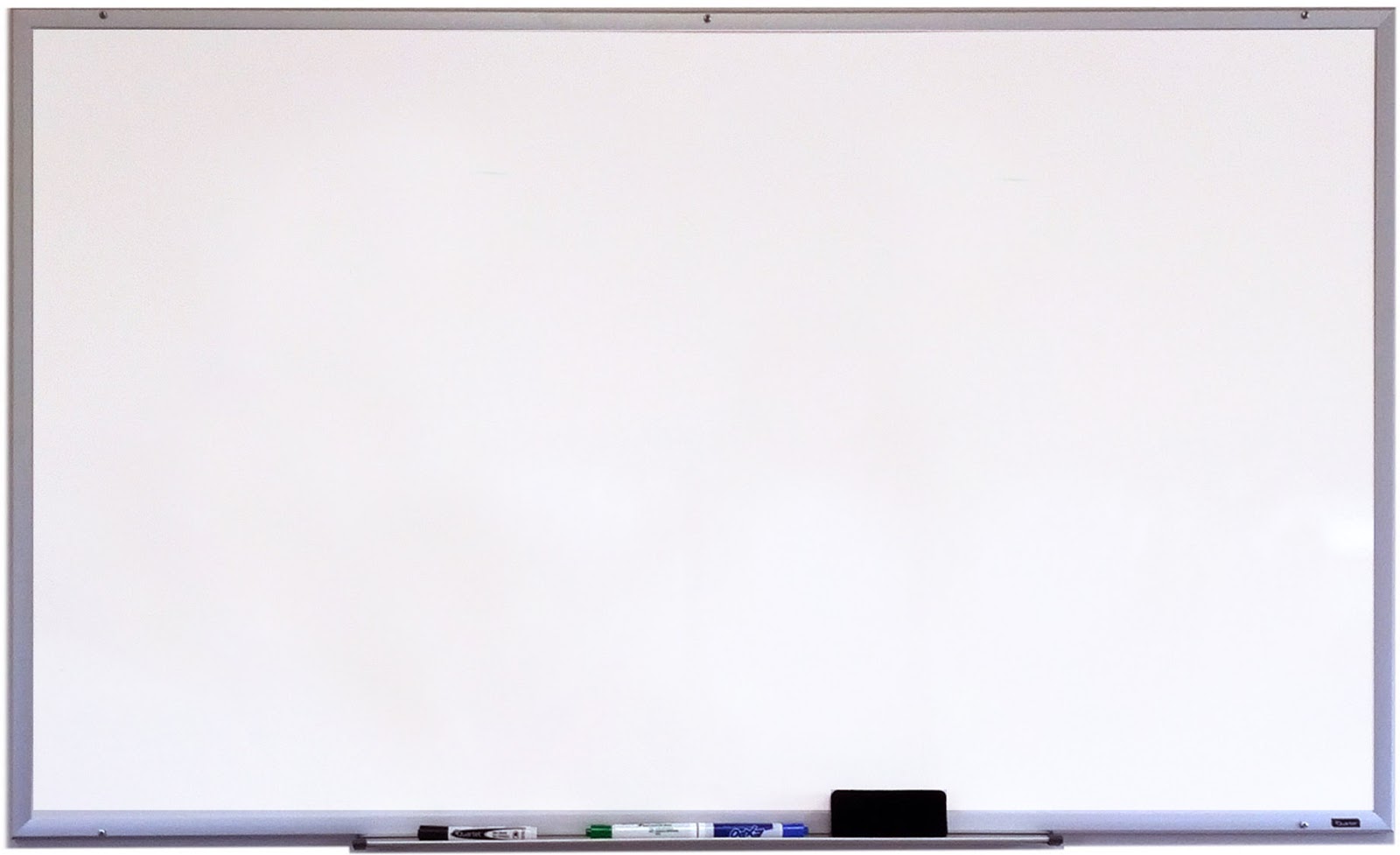 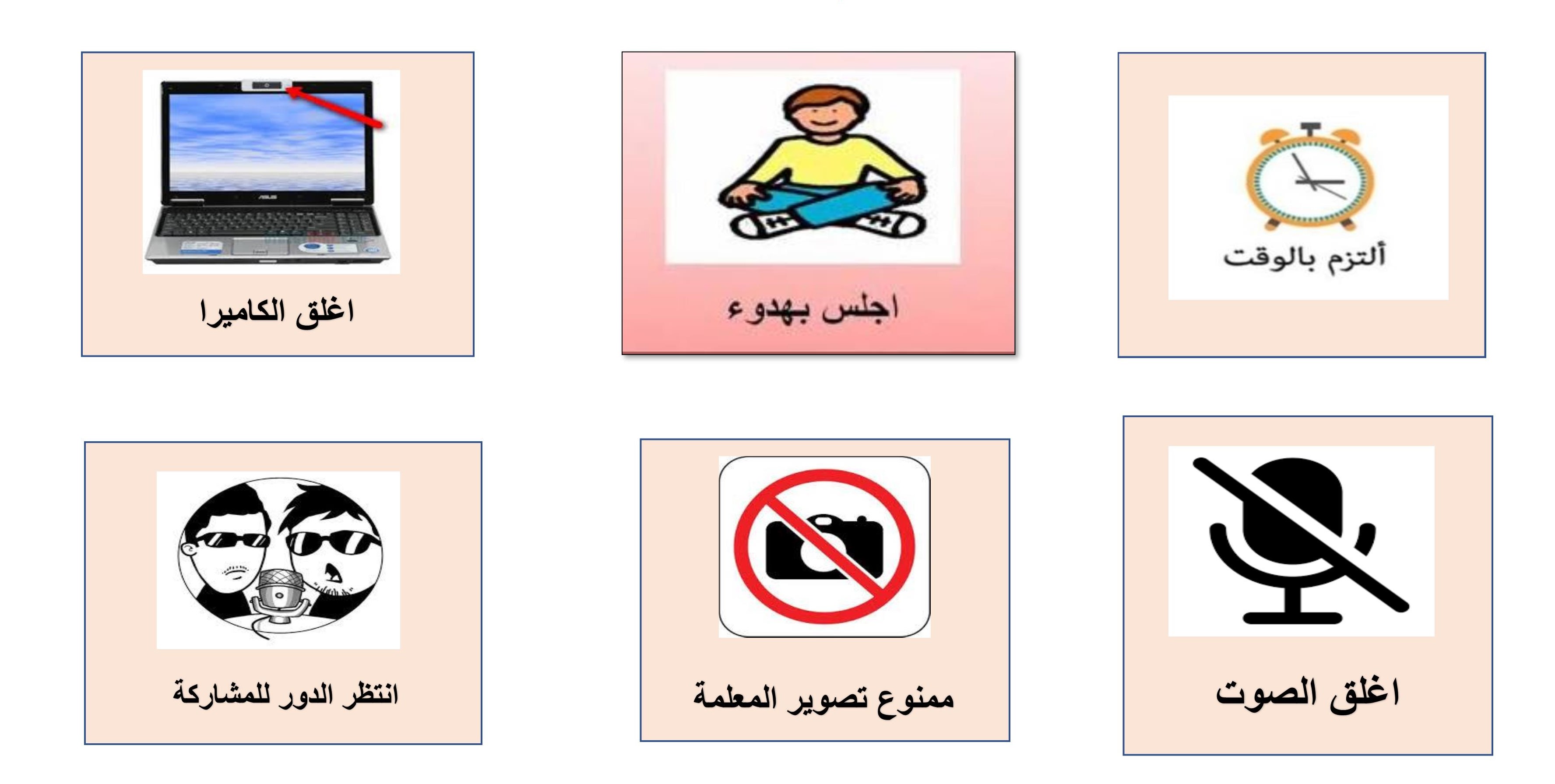 عنوان الدرس
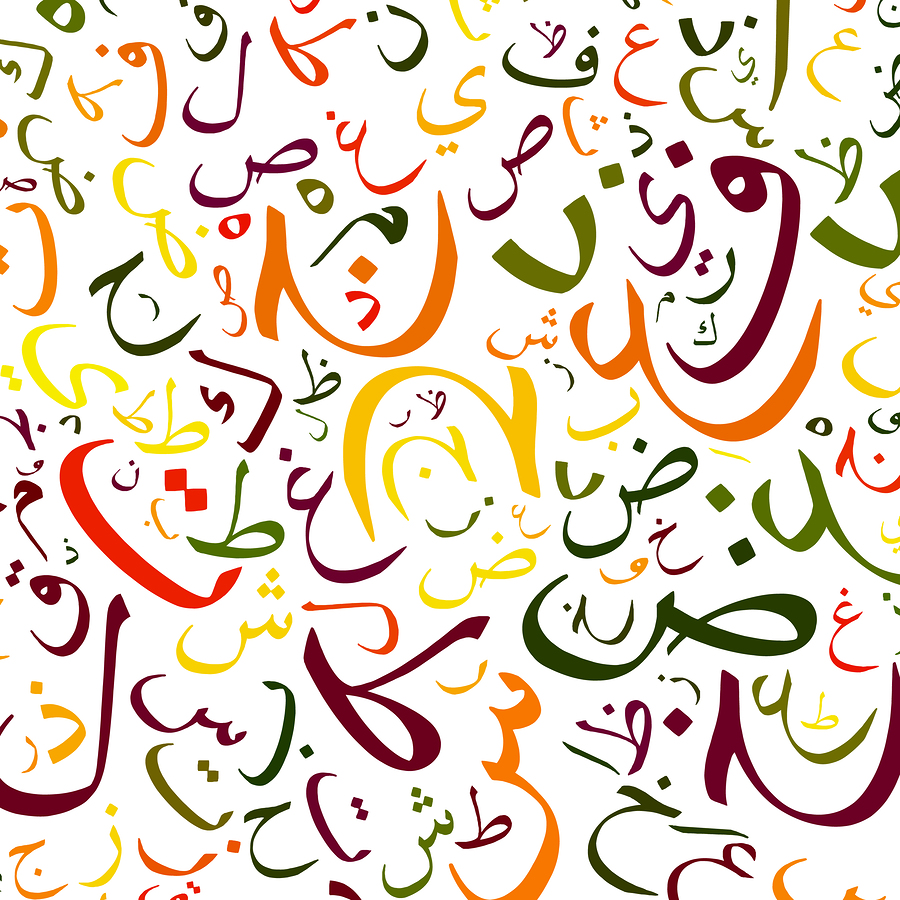 المهن و الأعمال
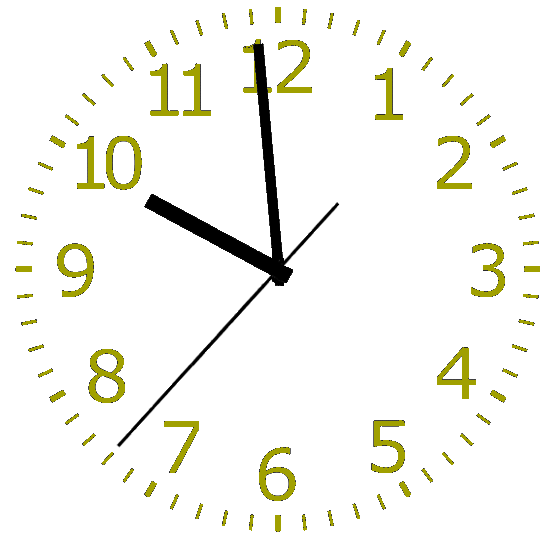 القوانين الصفية الإلكترونية
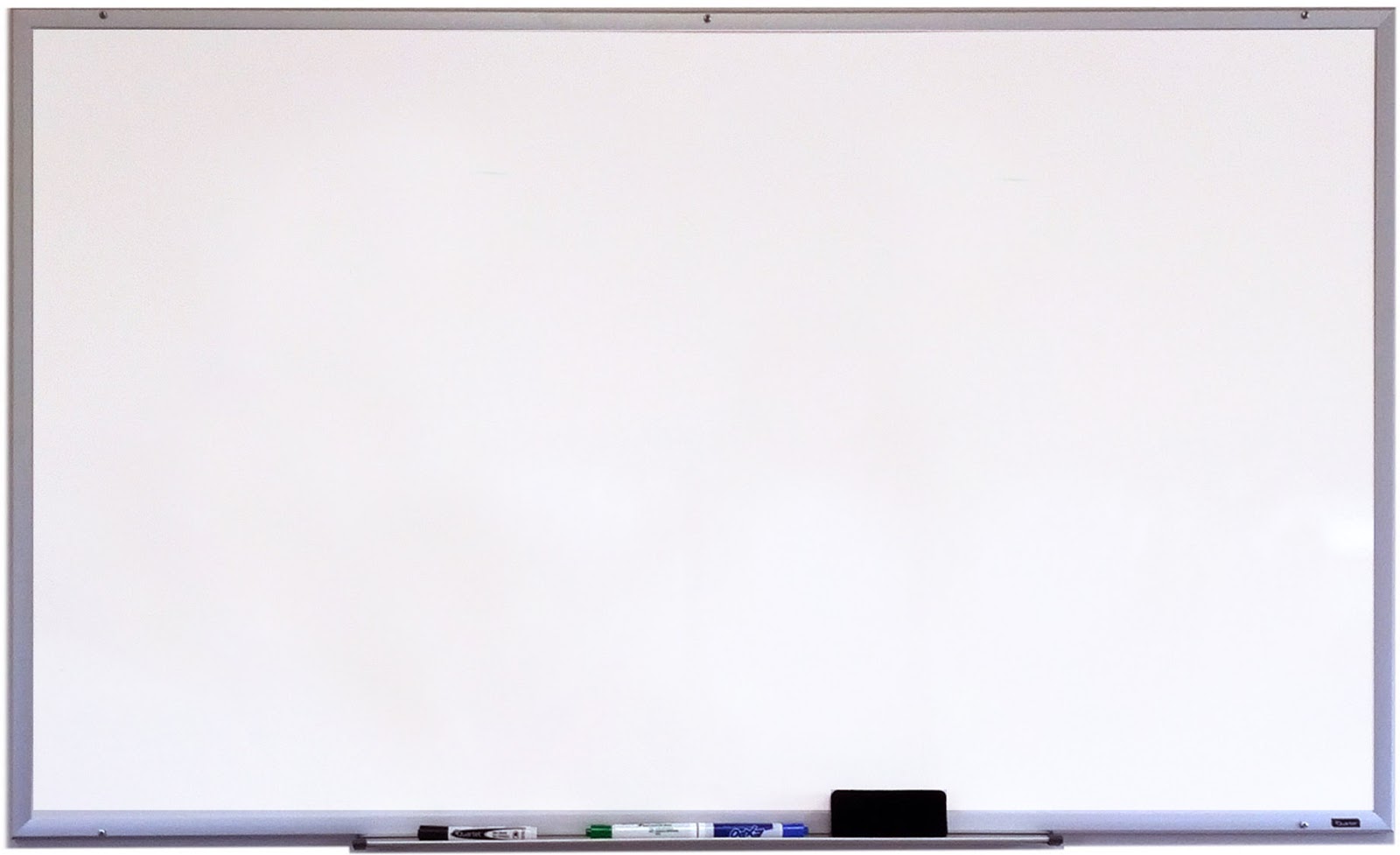 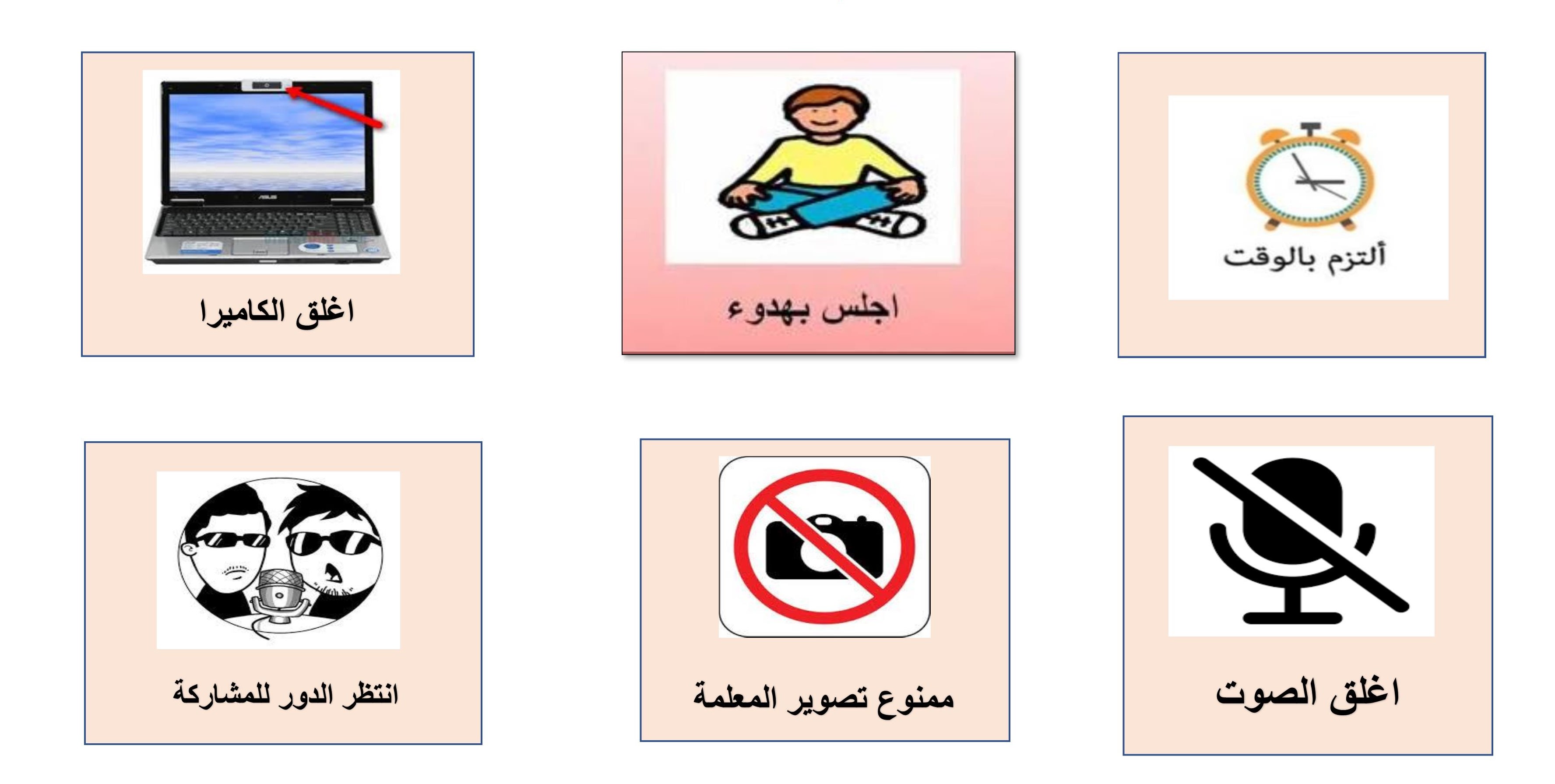 سأتعلم اليوم
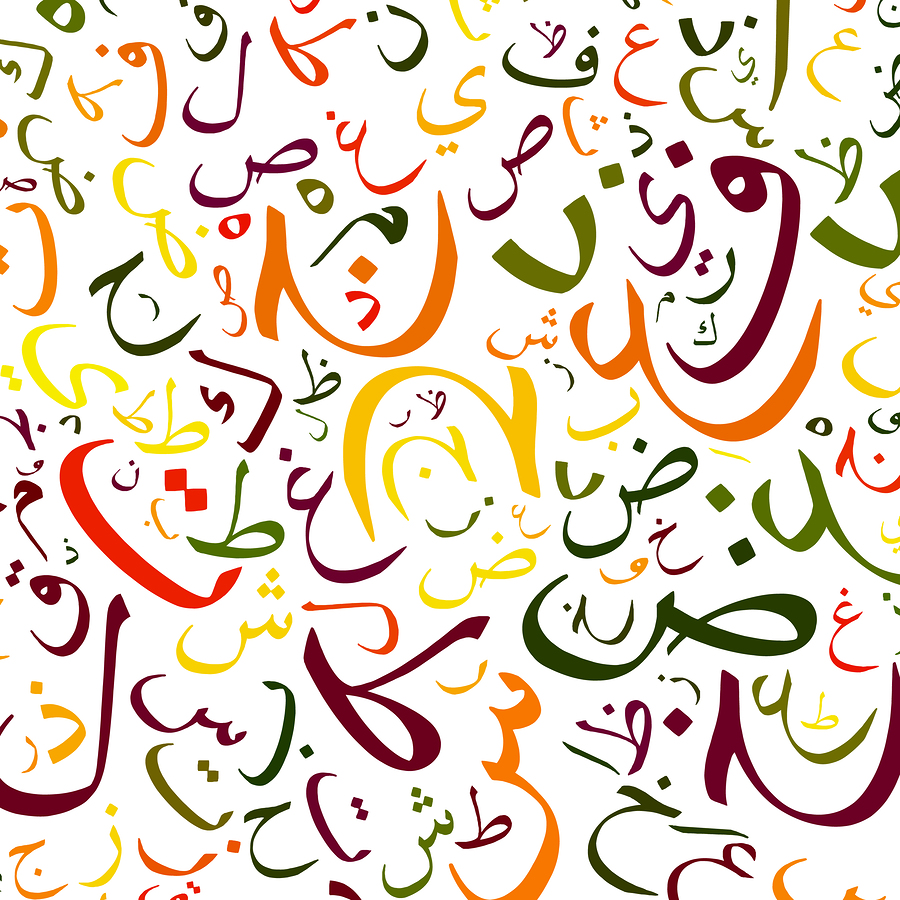 يصف المتعلم المهن و يتحدث عنها
يميز المتعلم بين الحاجات الأساسية و الحاجات غير الأساسية
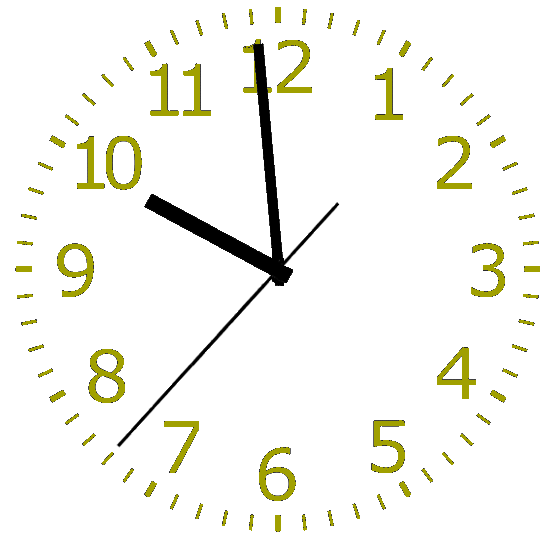 القوانين الصفية الإلكترونية
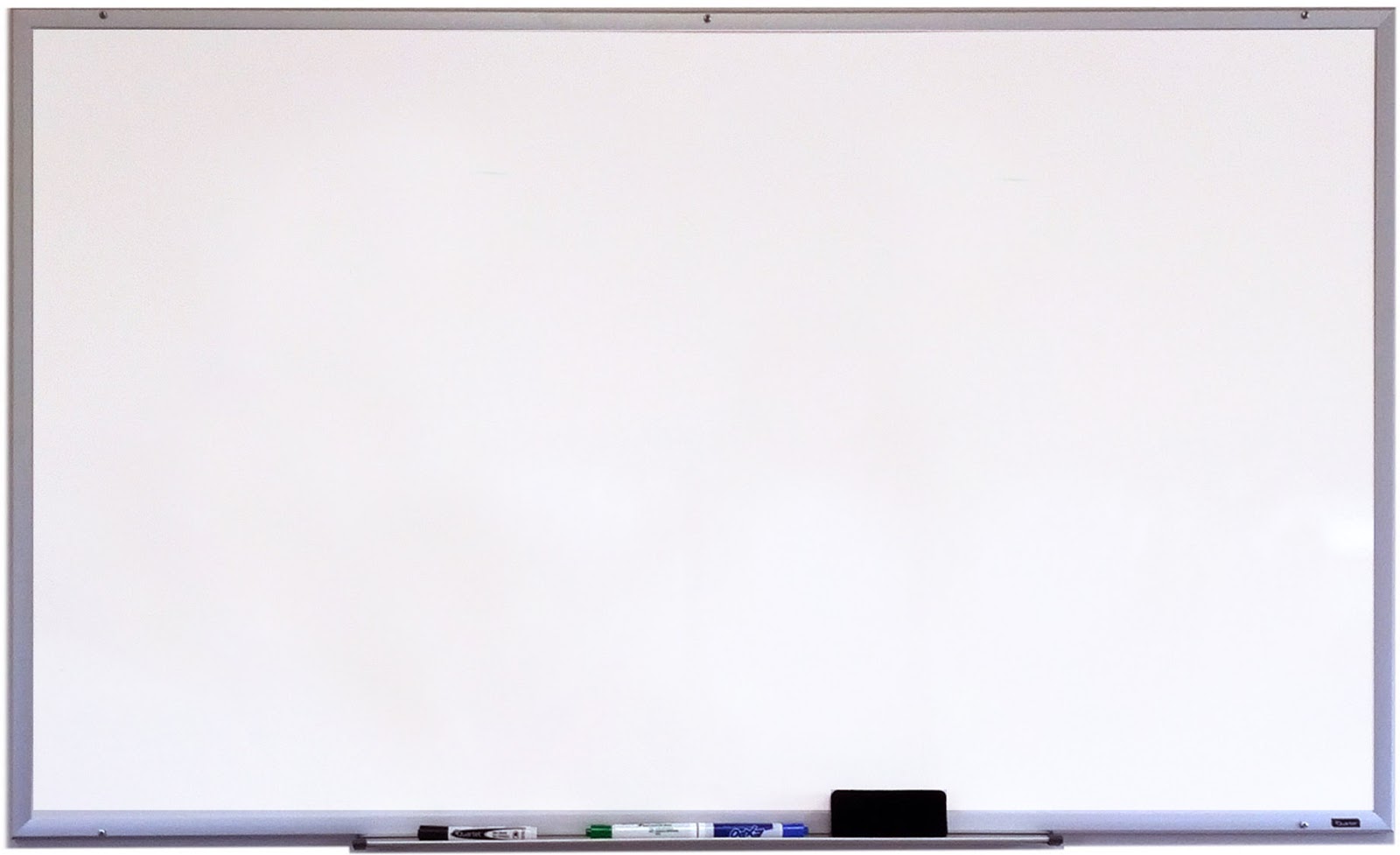 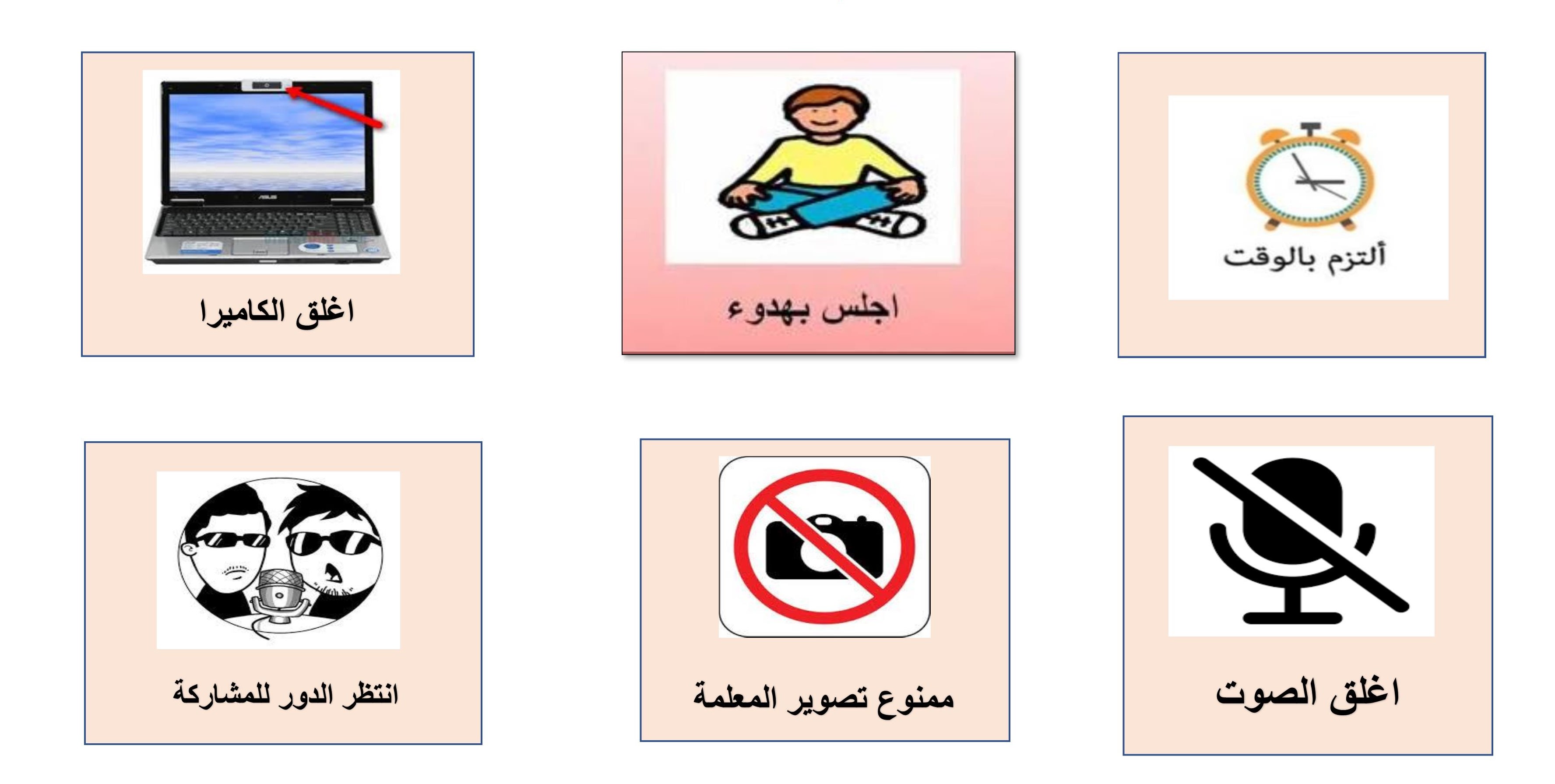 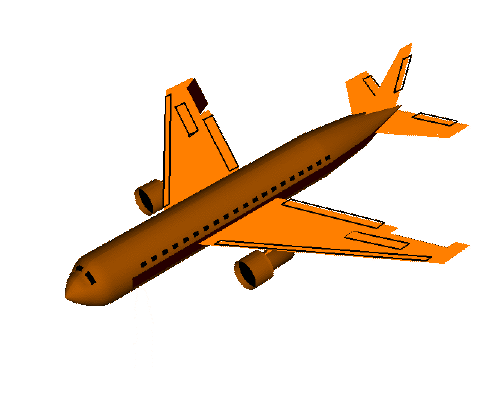 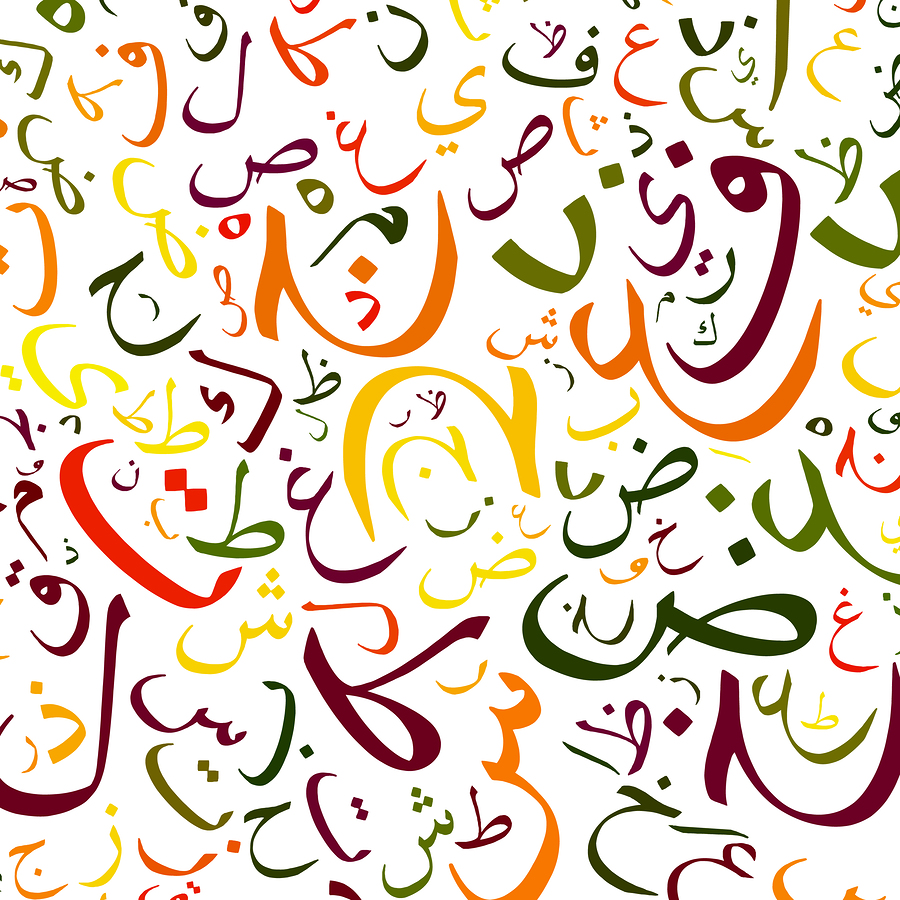 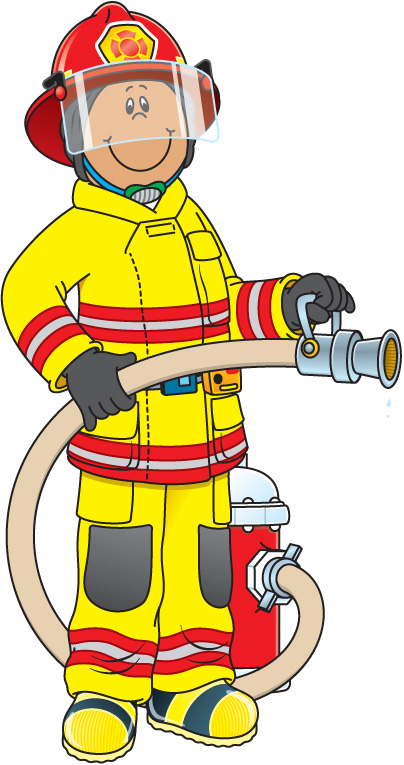 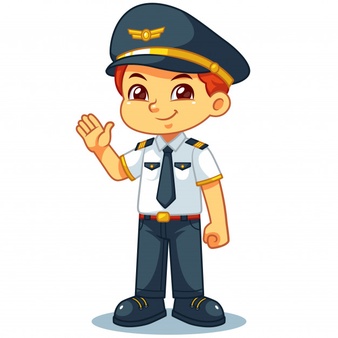 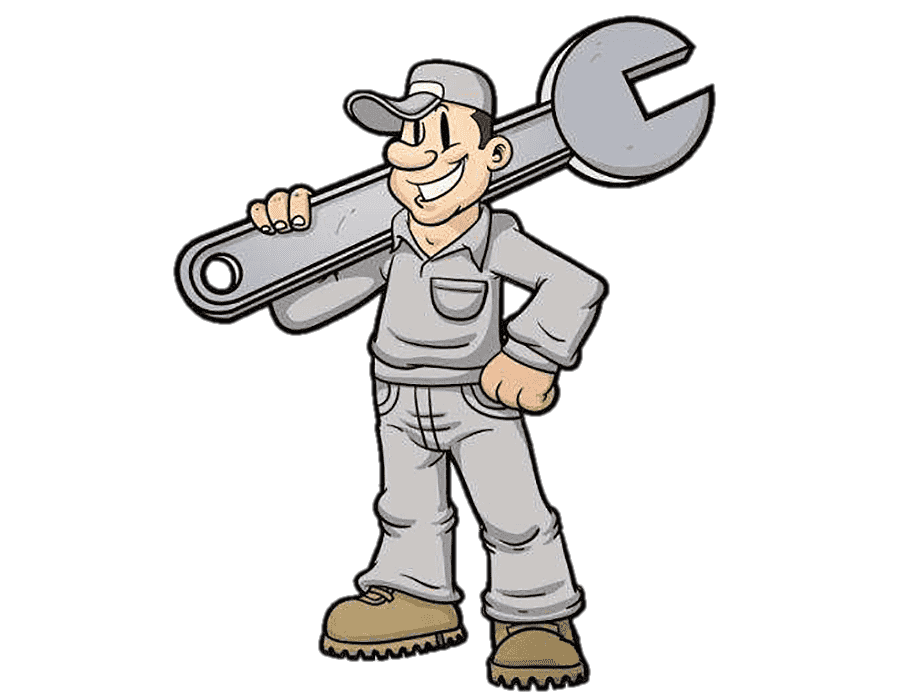 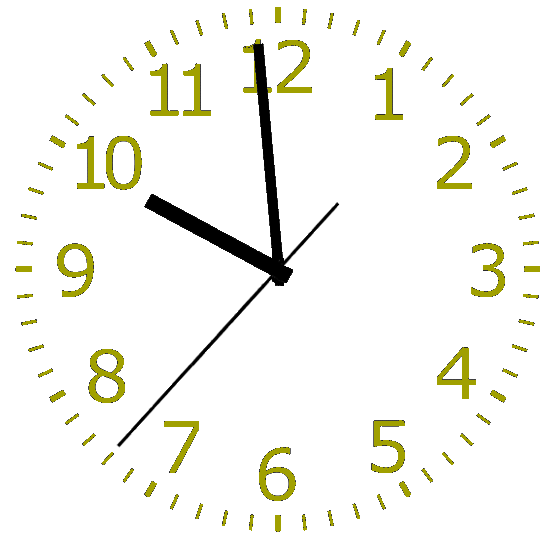 القوانين الصفية الإلكترونية
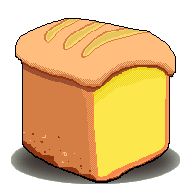 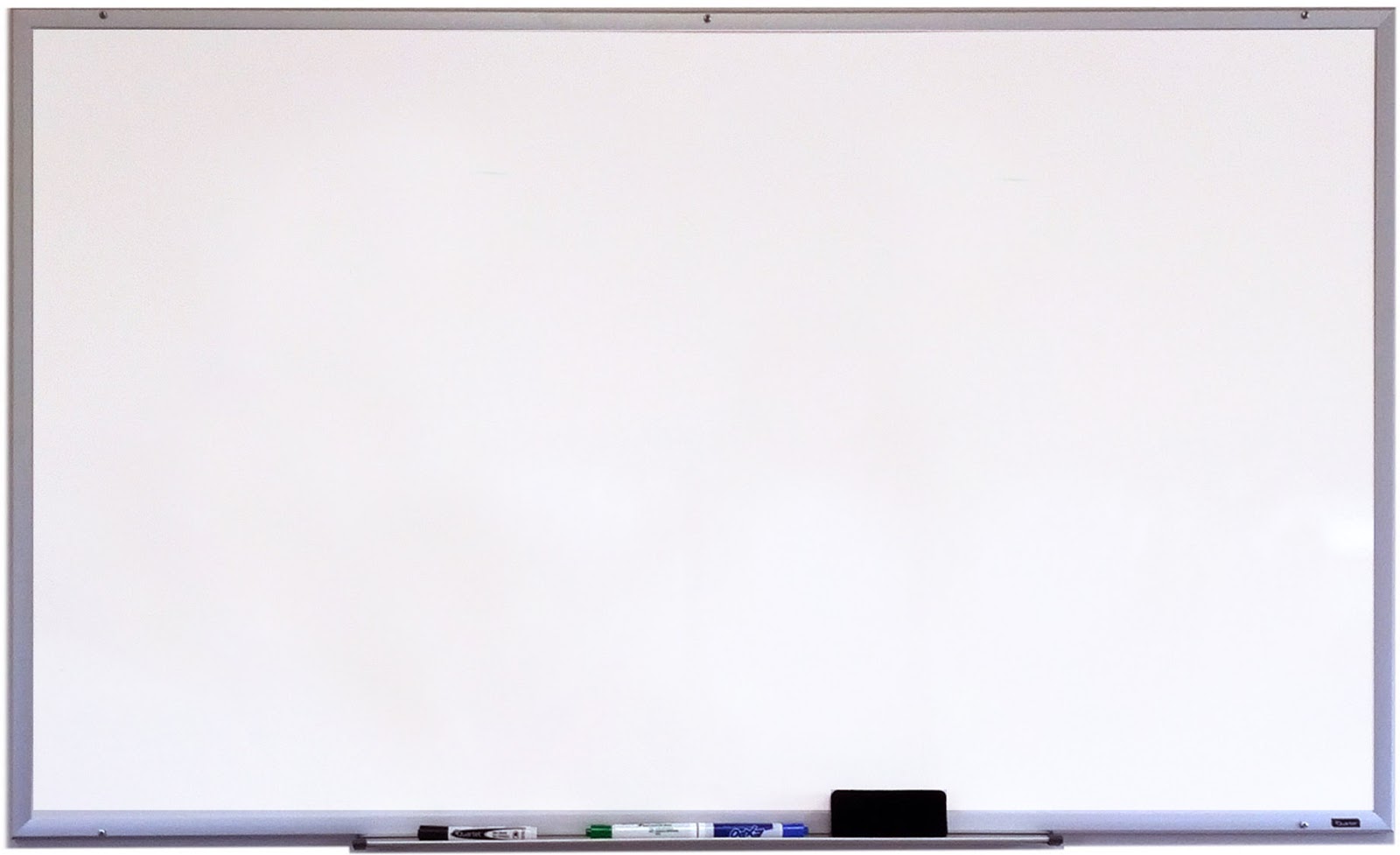 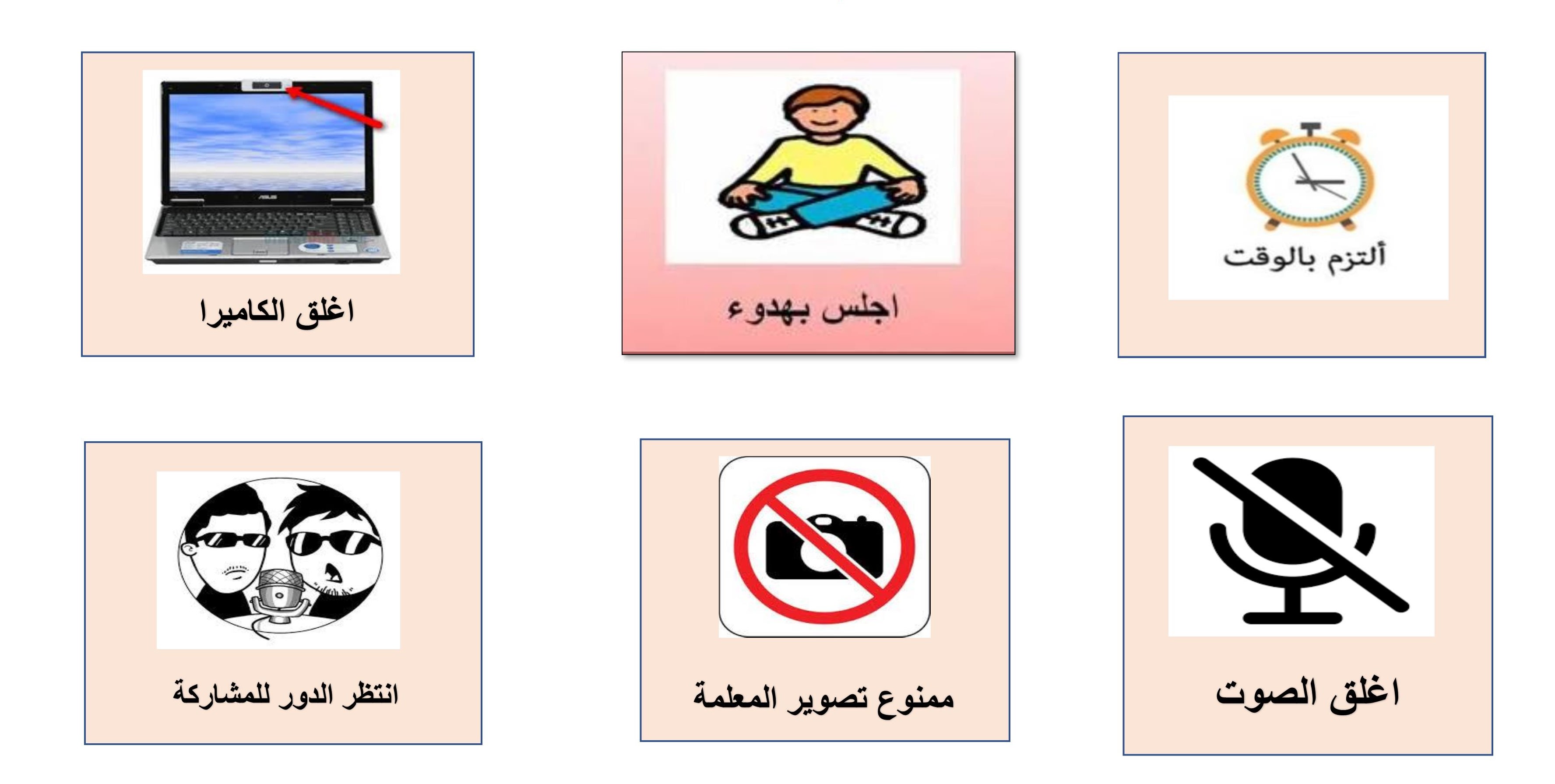 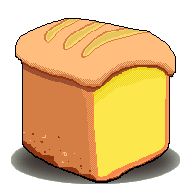 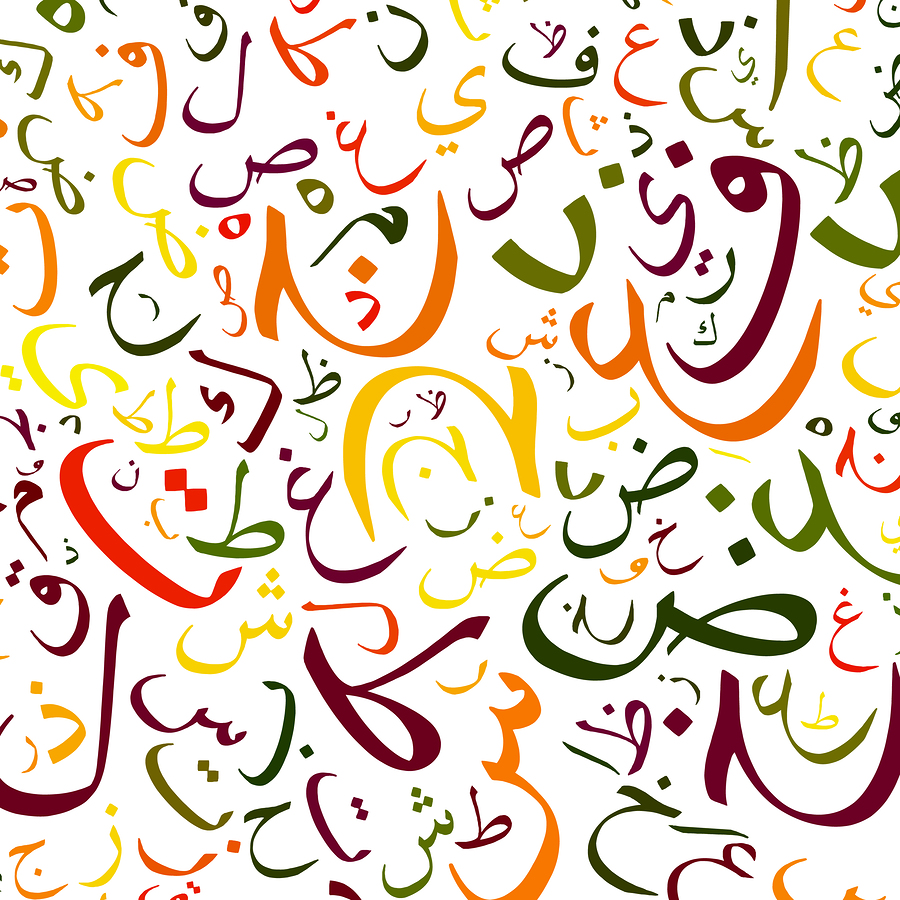 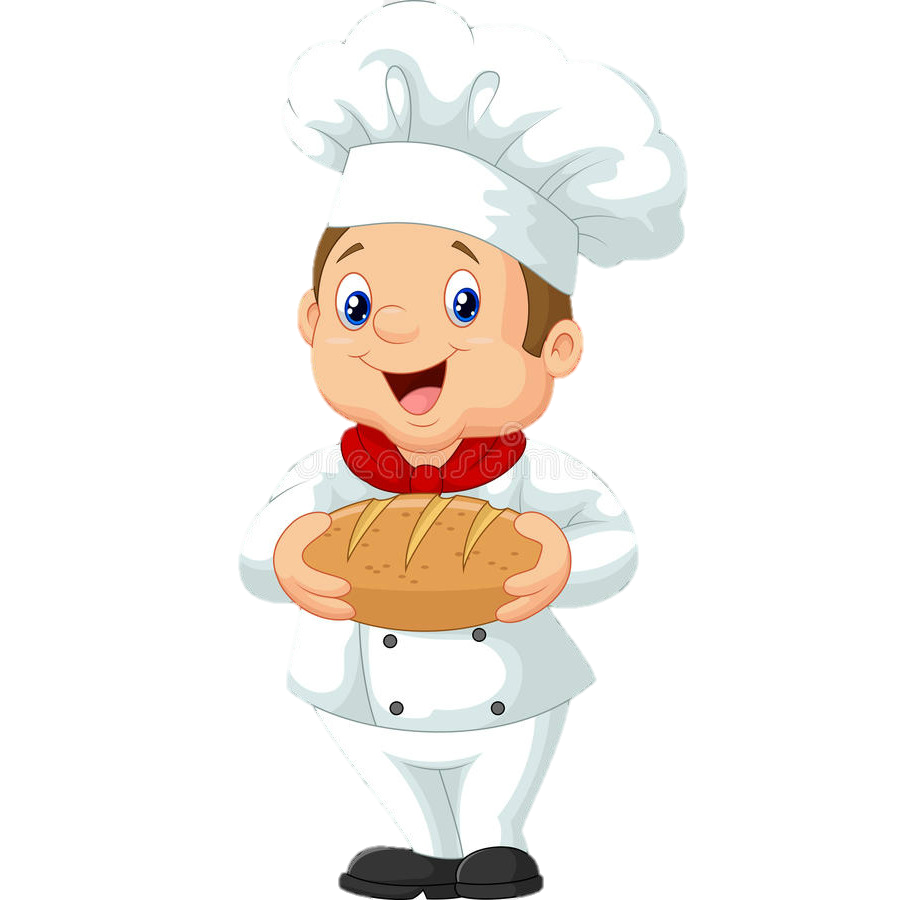 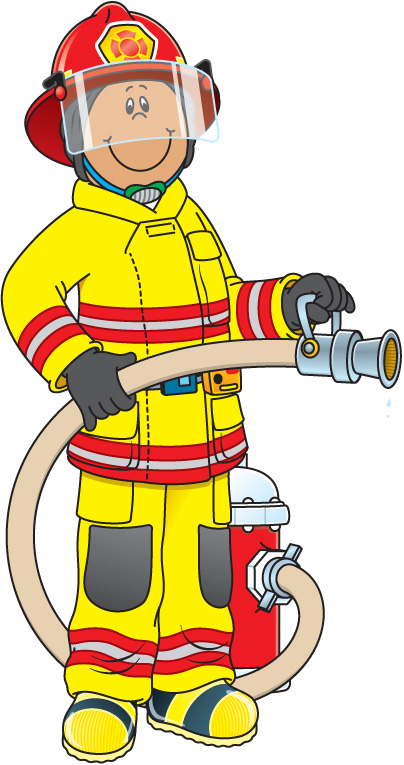 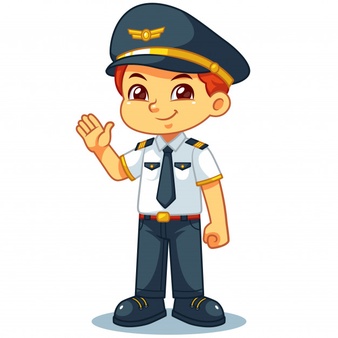 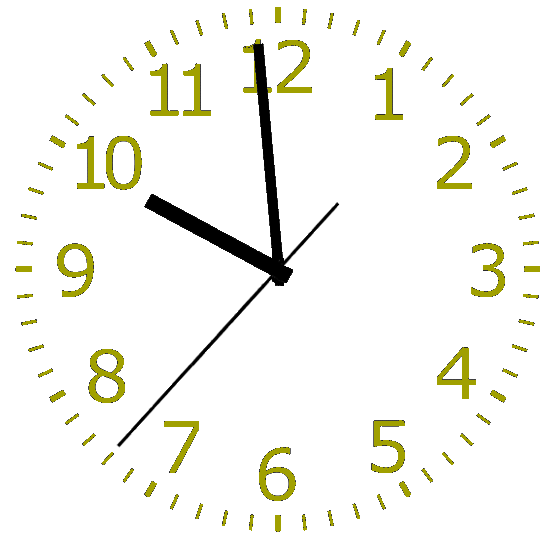 القوانين الصفية الإلكترونية
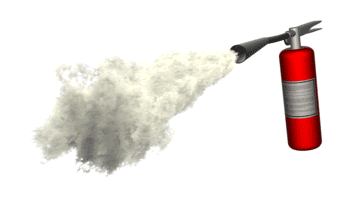 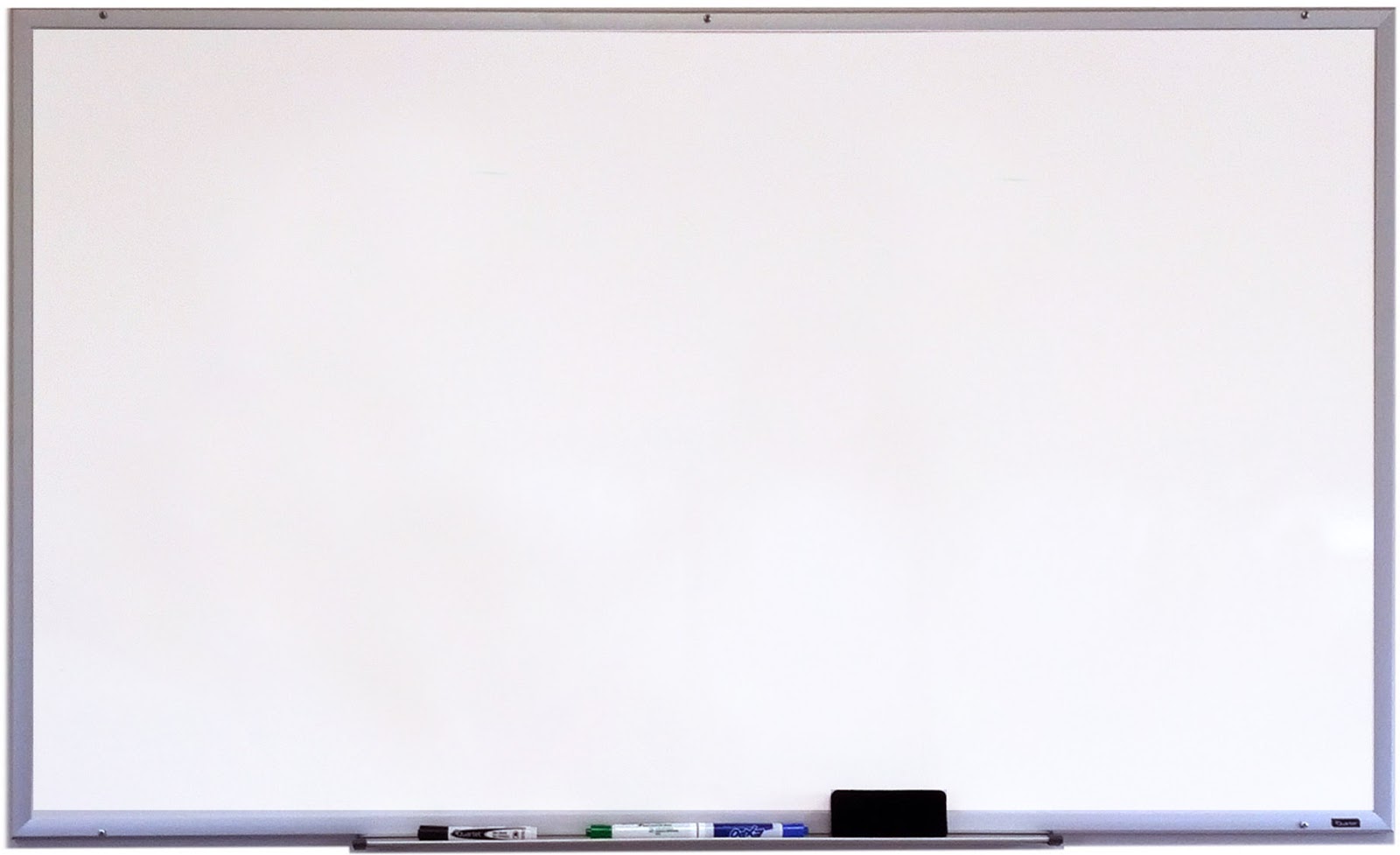 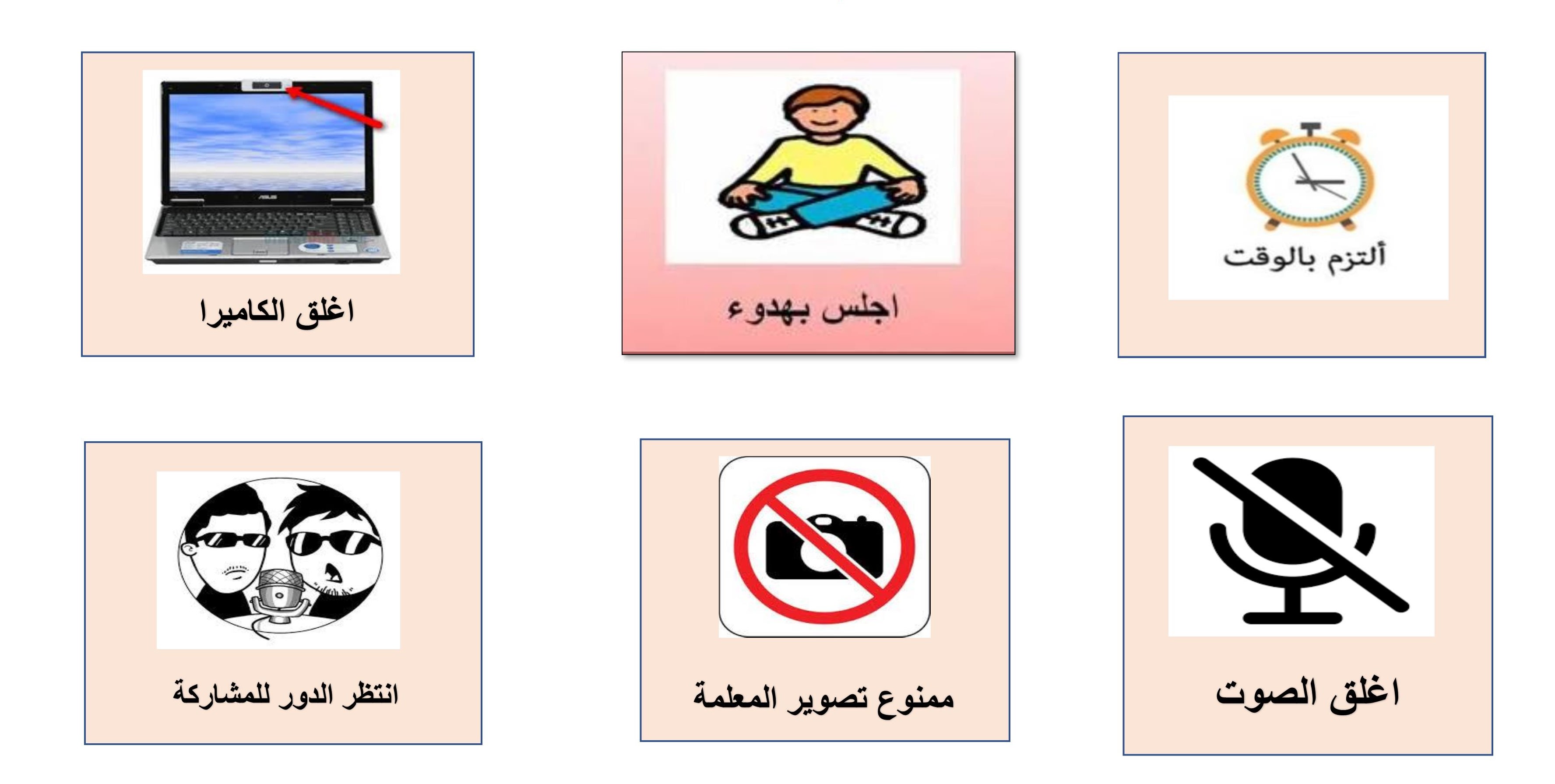 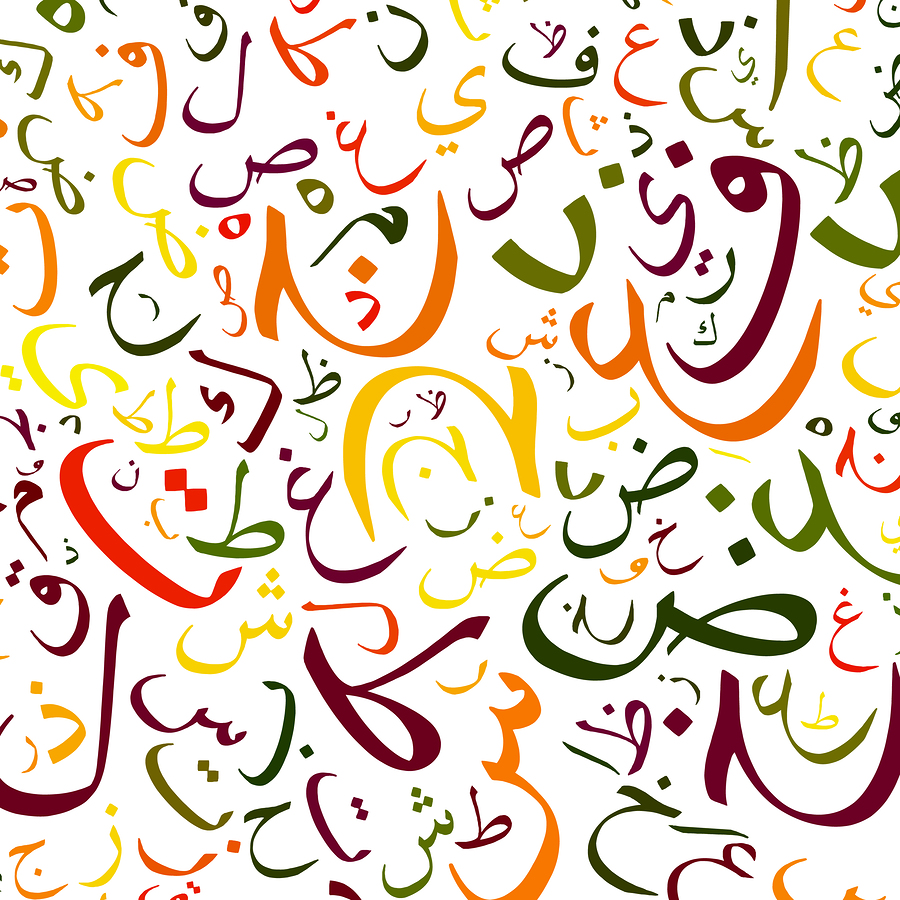 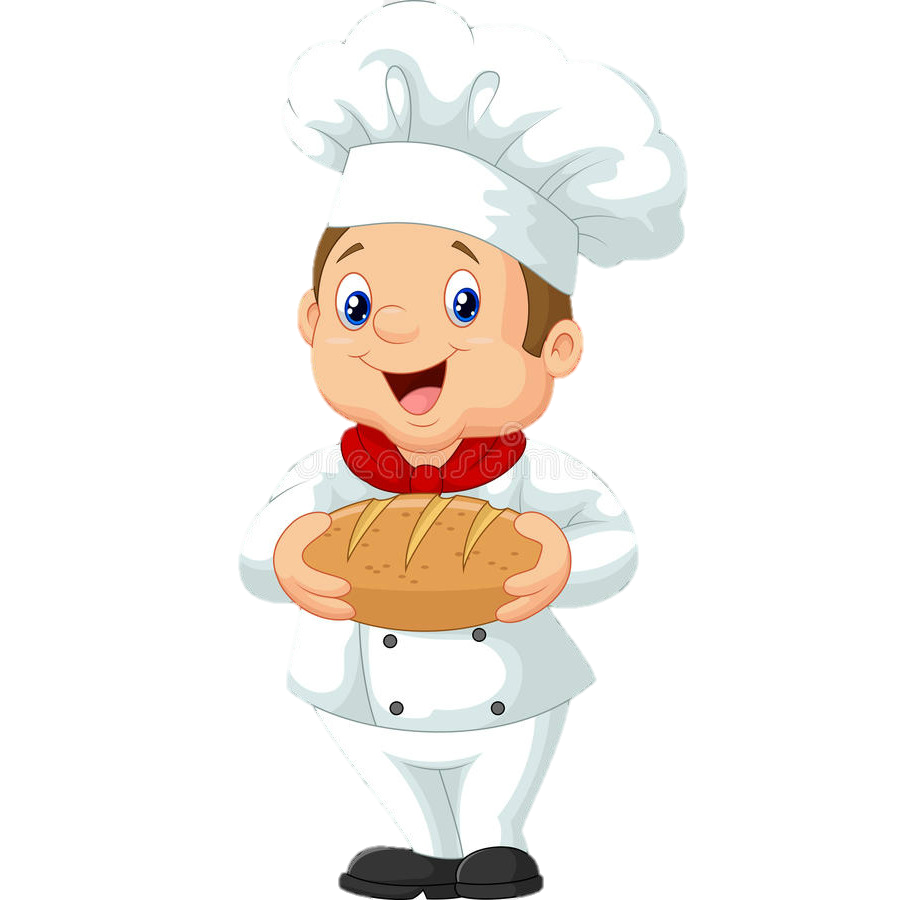 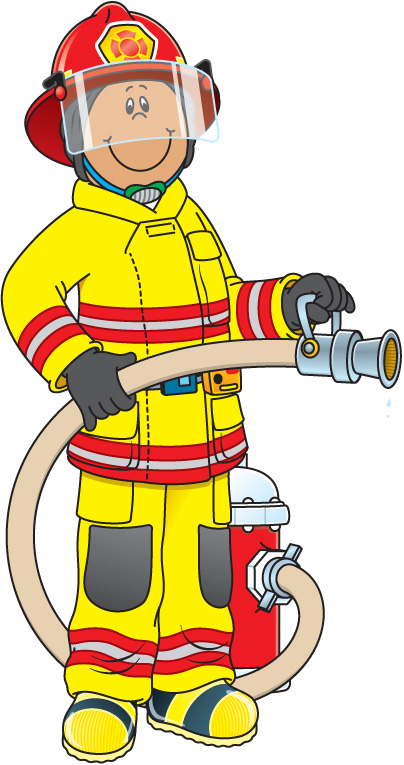 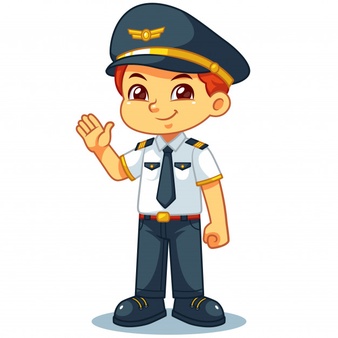 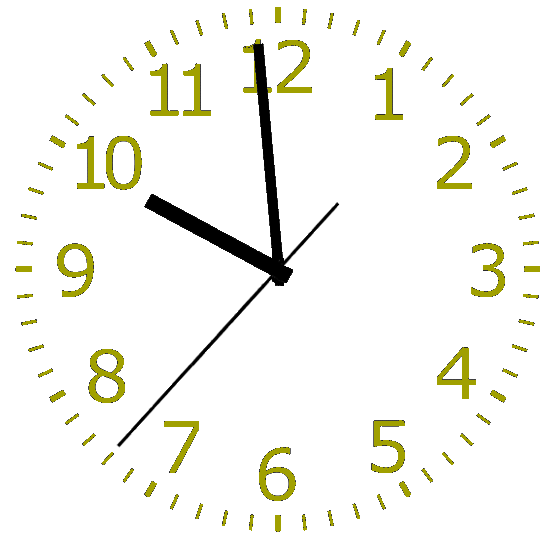 القوانين الصفية الإلكترونية
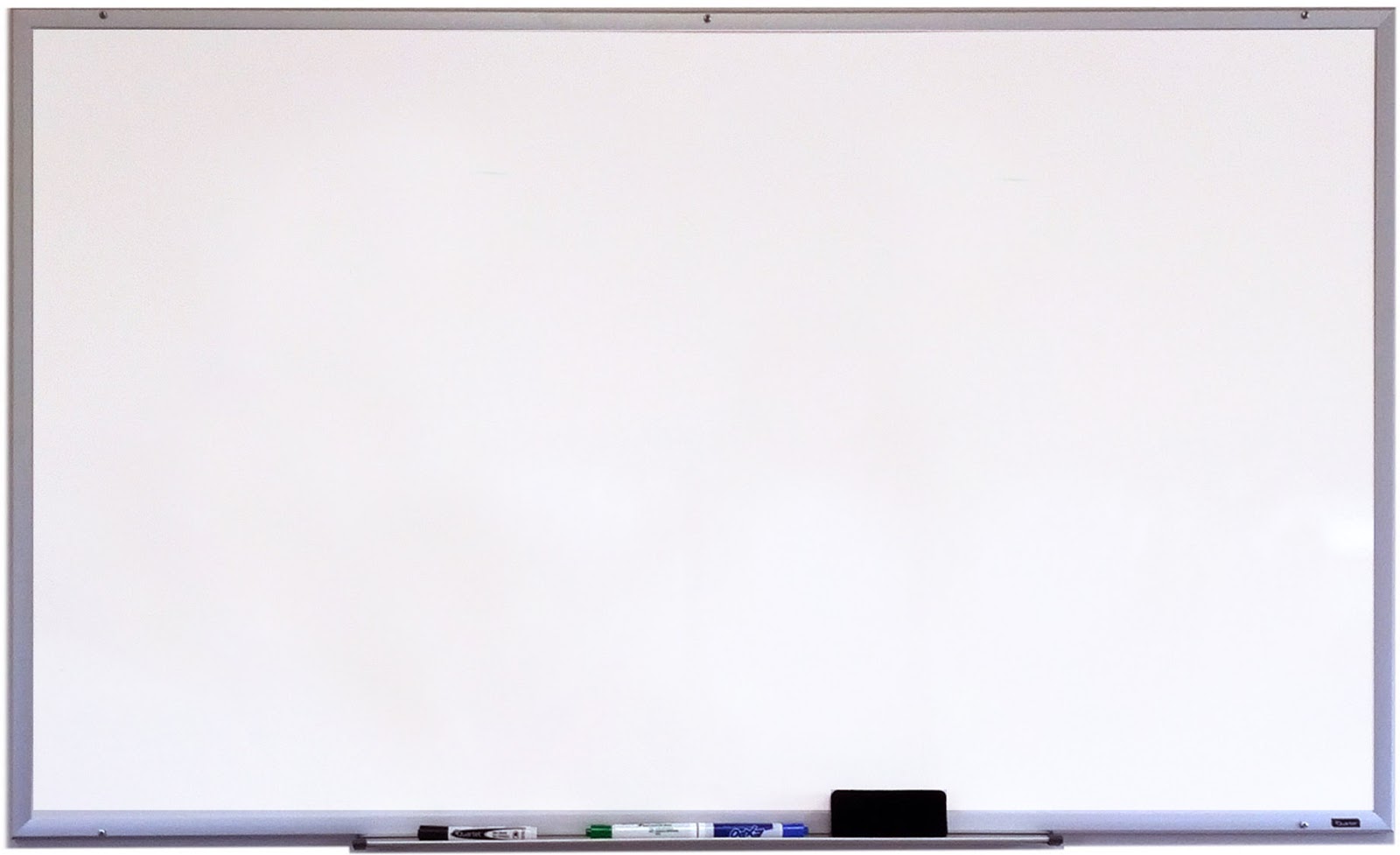 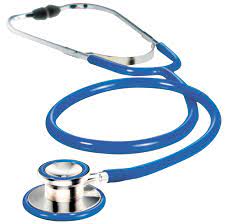 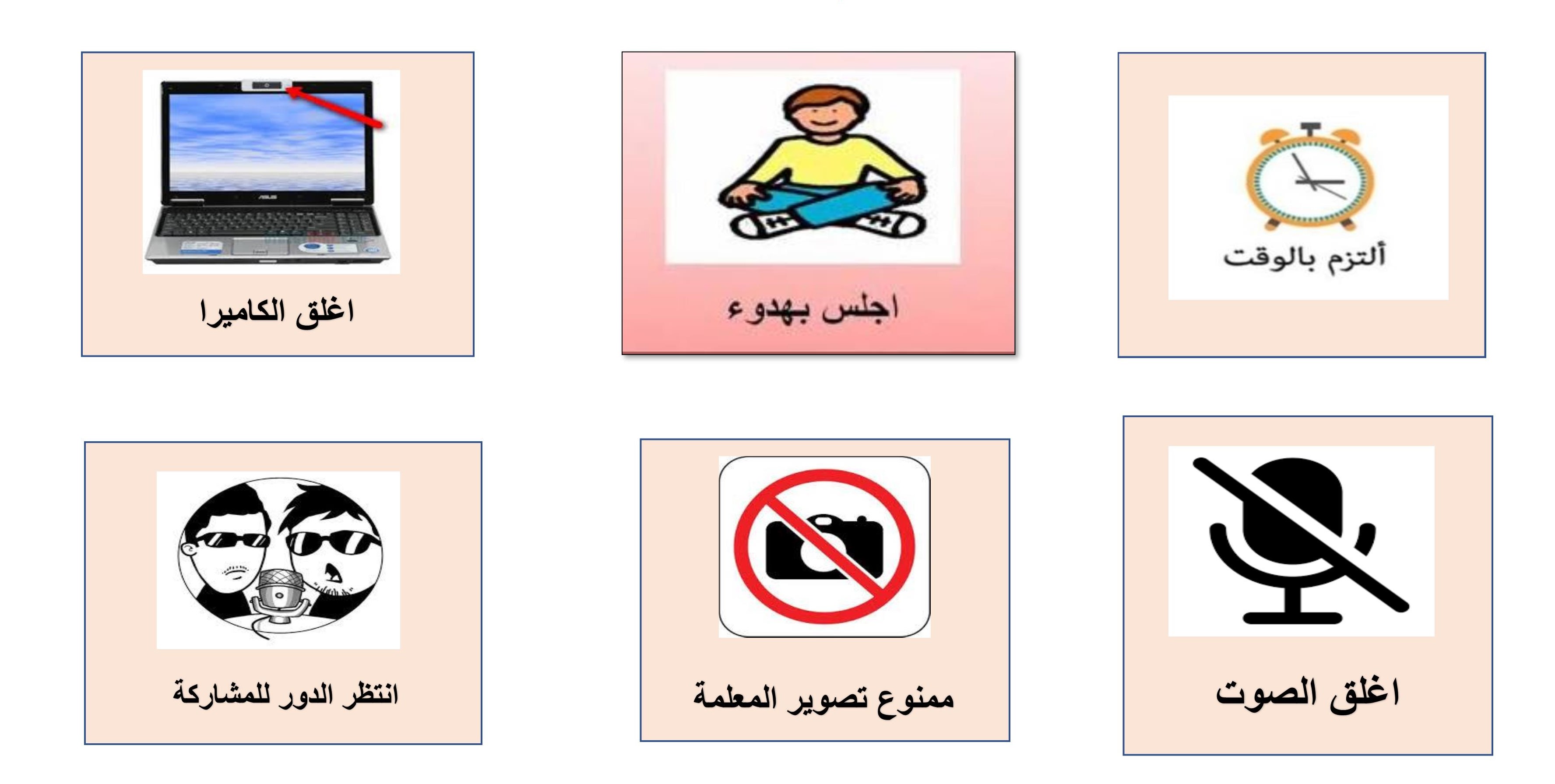 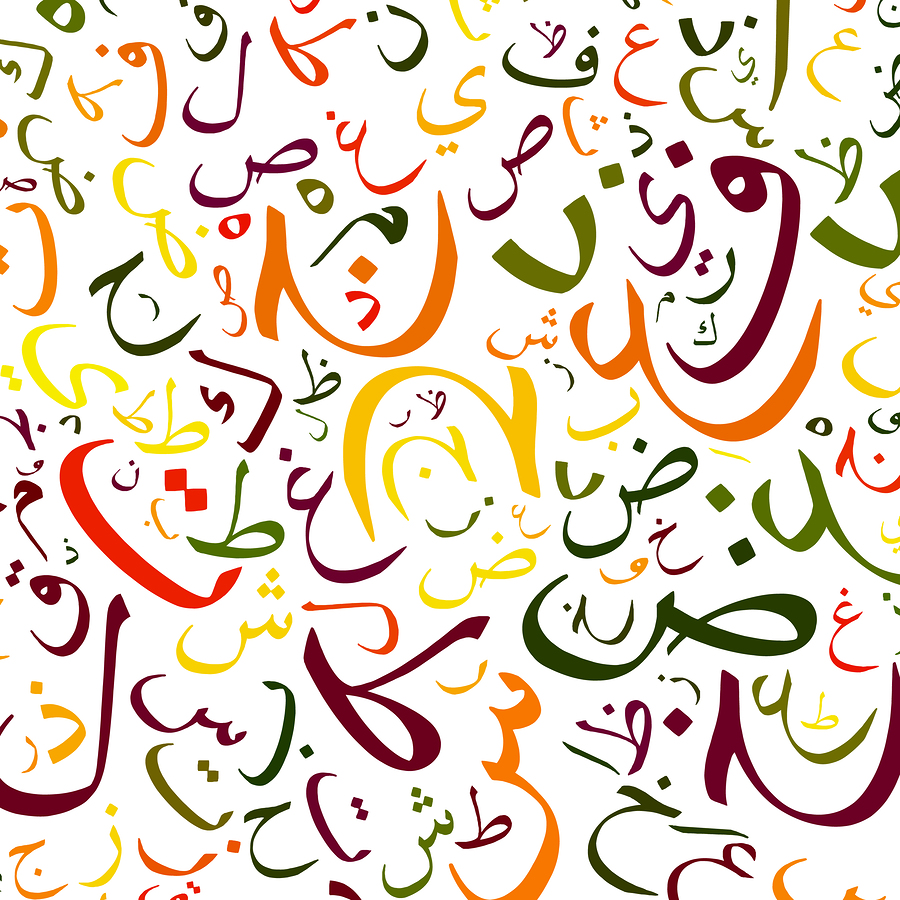 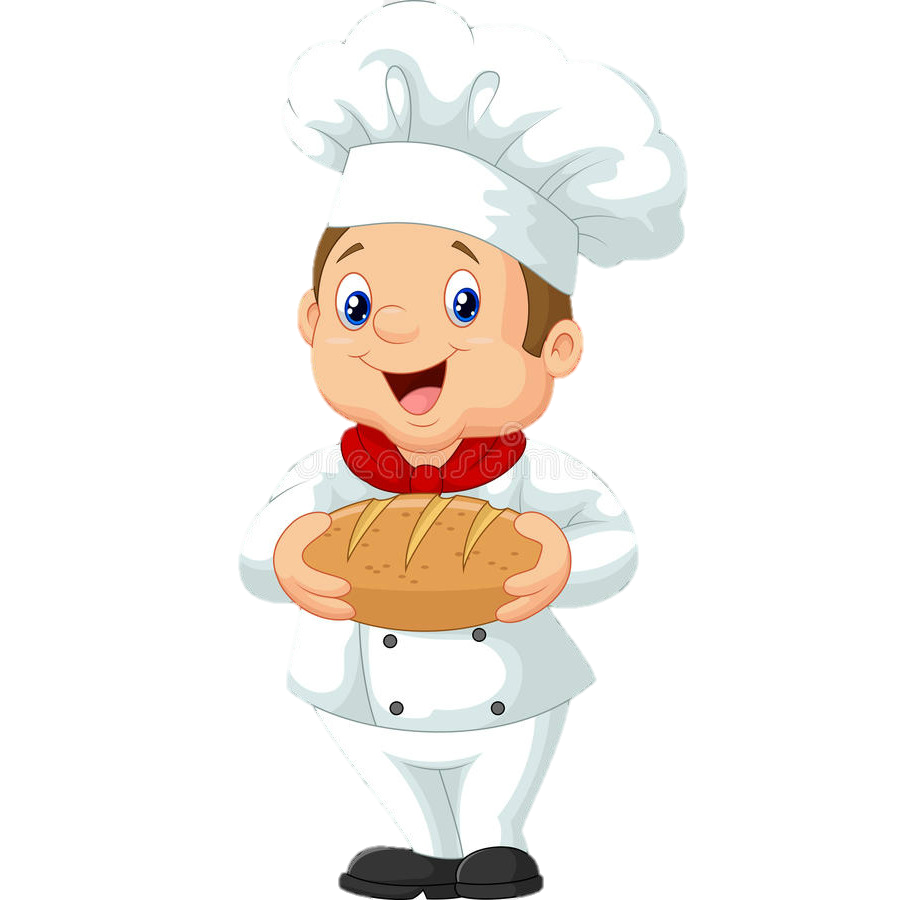 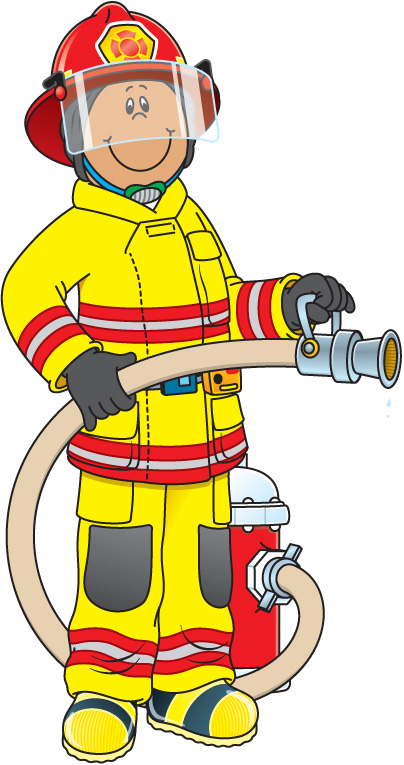 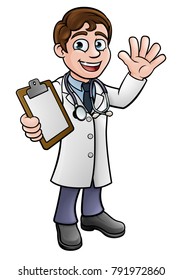 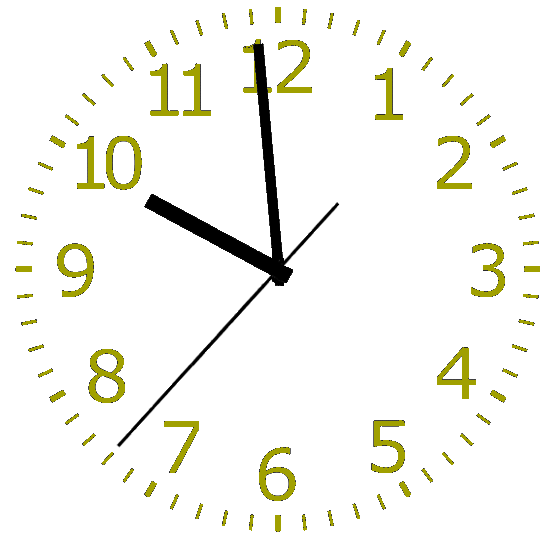 القوانين الصفية الإلكترونية
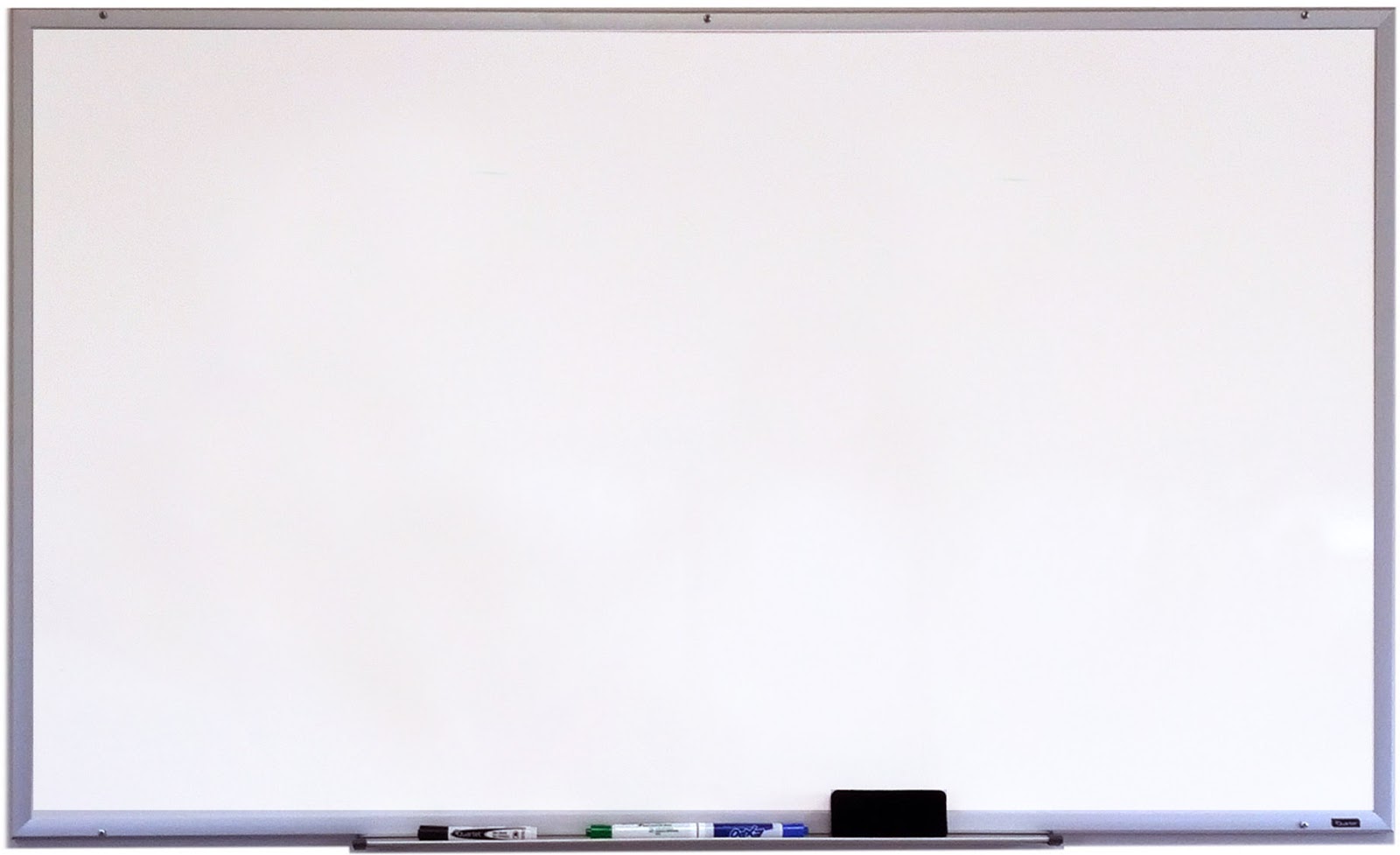 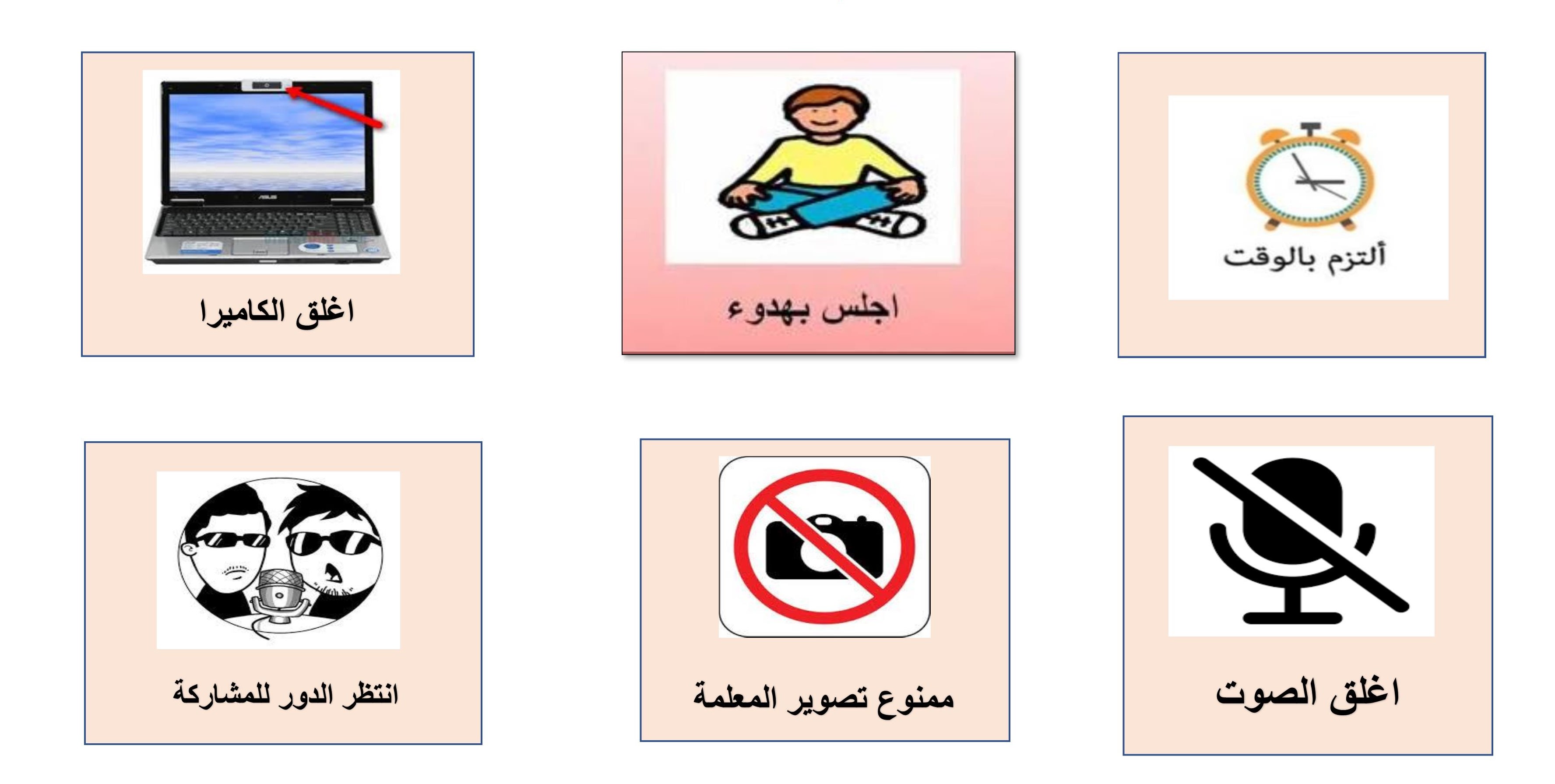 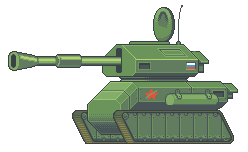 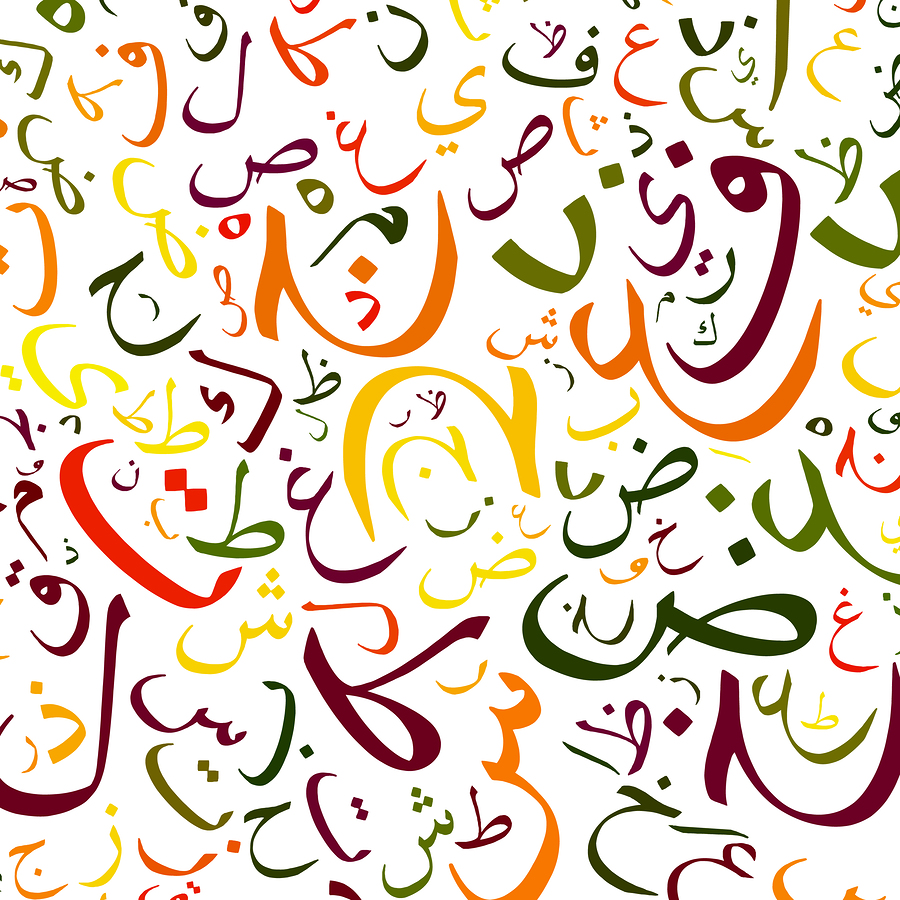 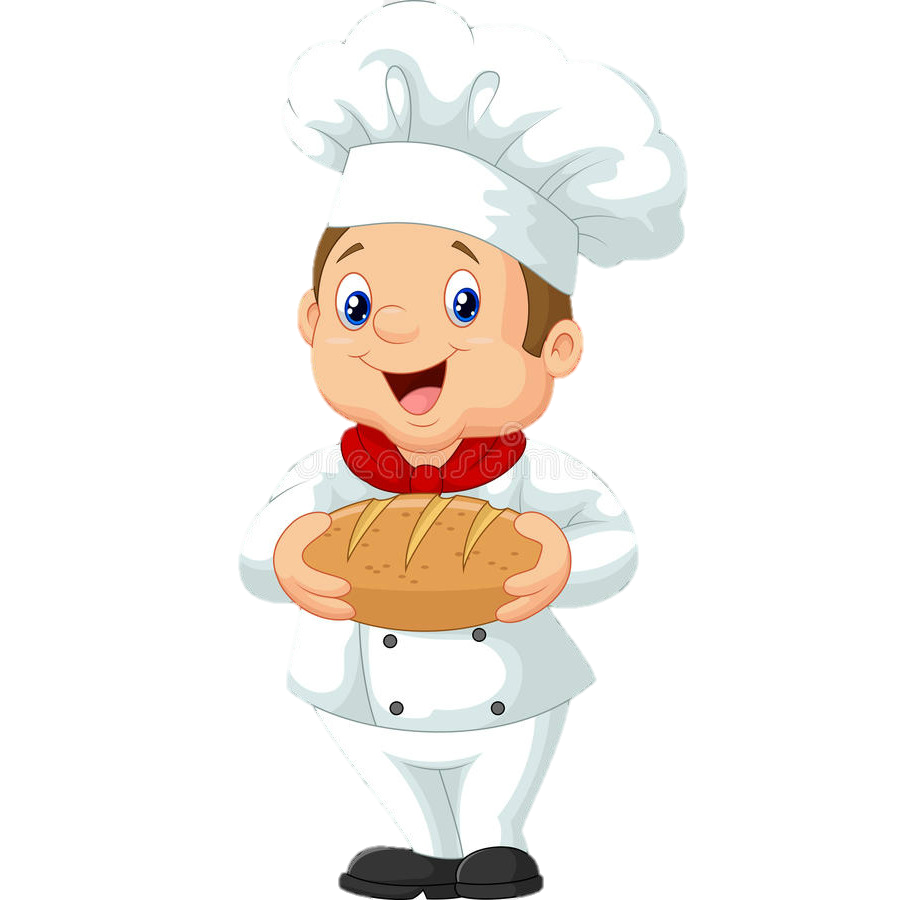 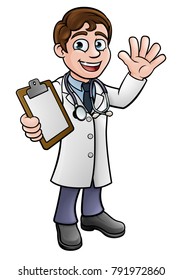 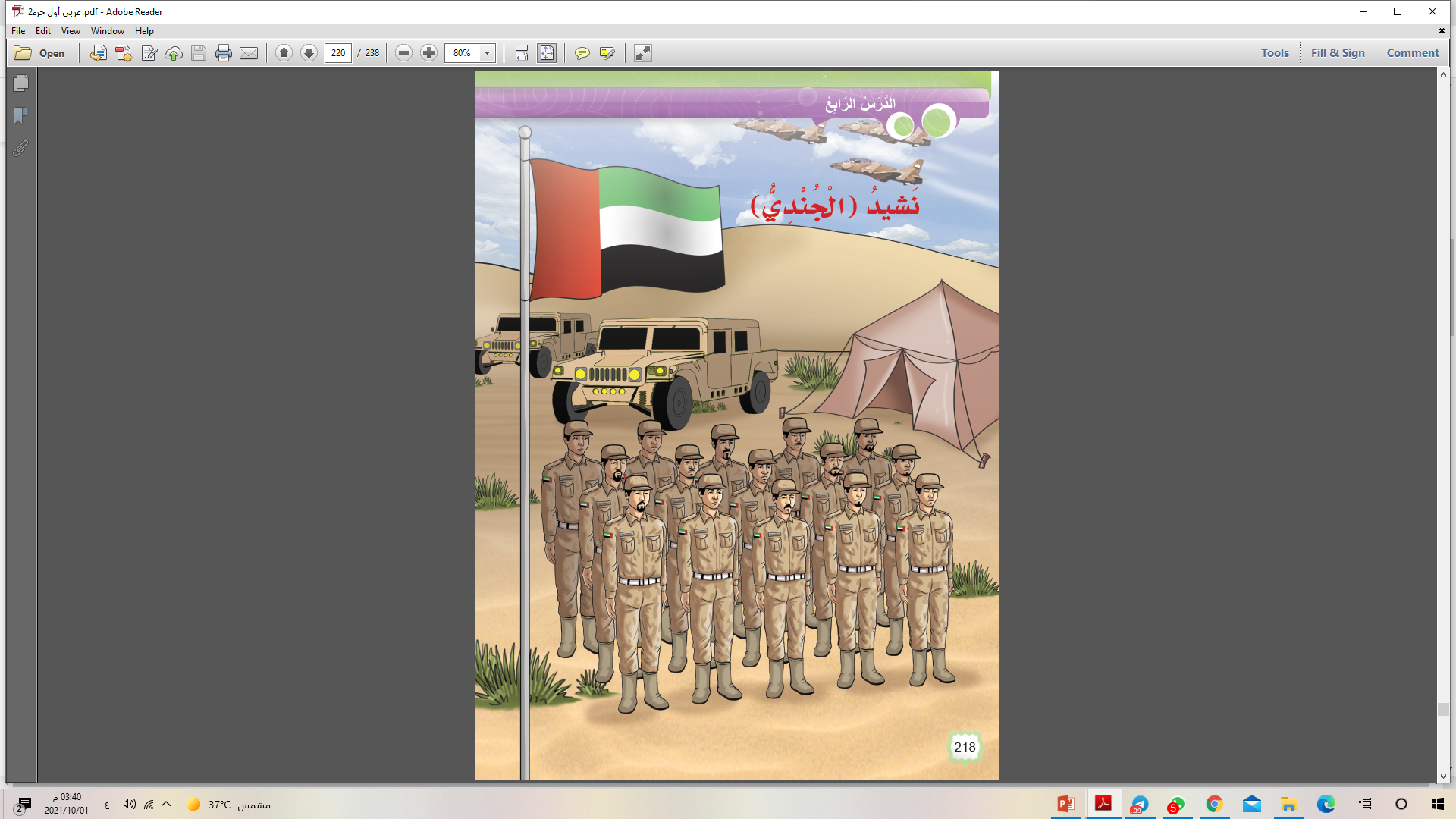 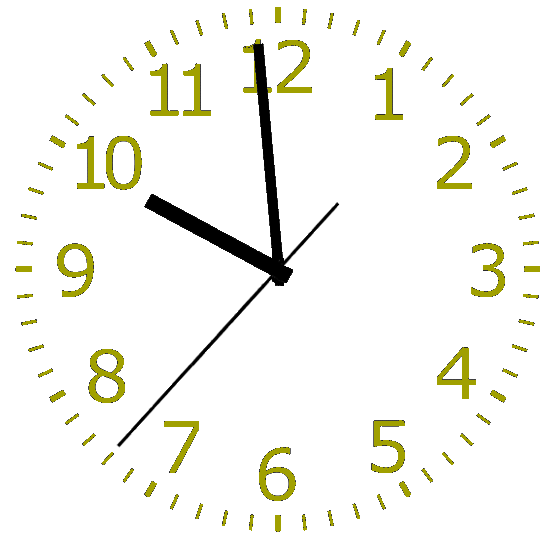 القوانين الصفية الإلكترونية
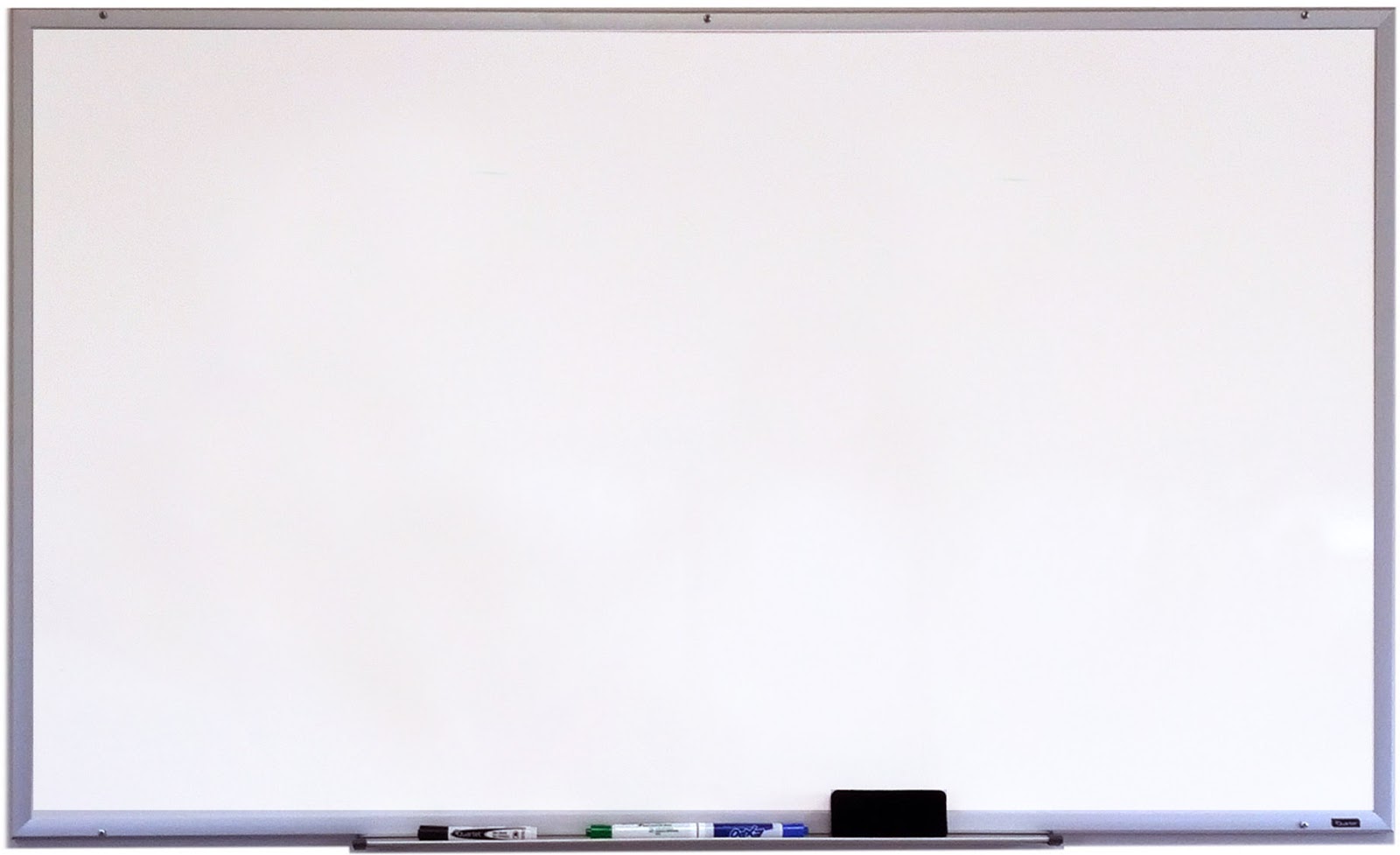 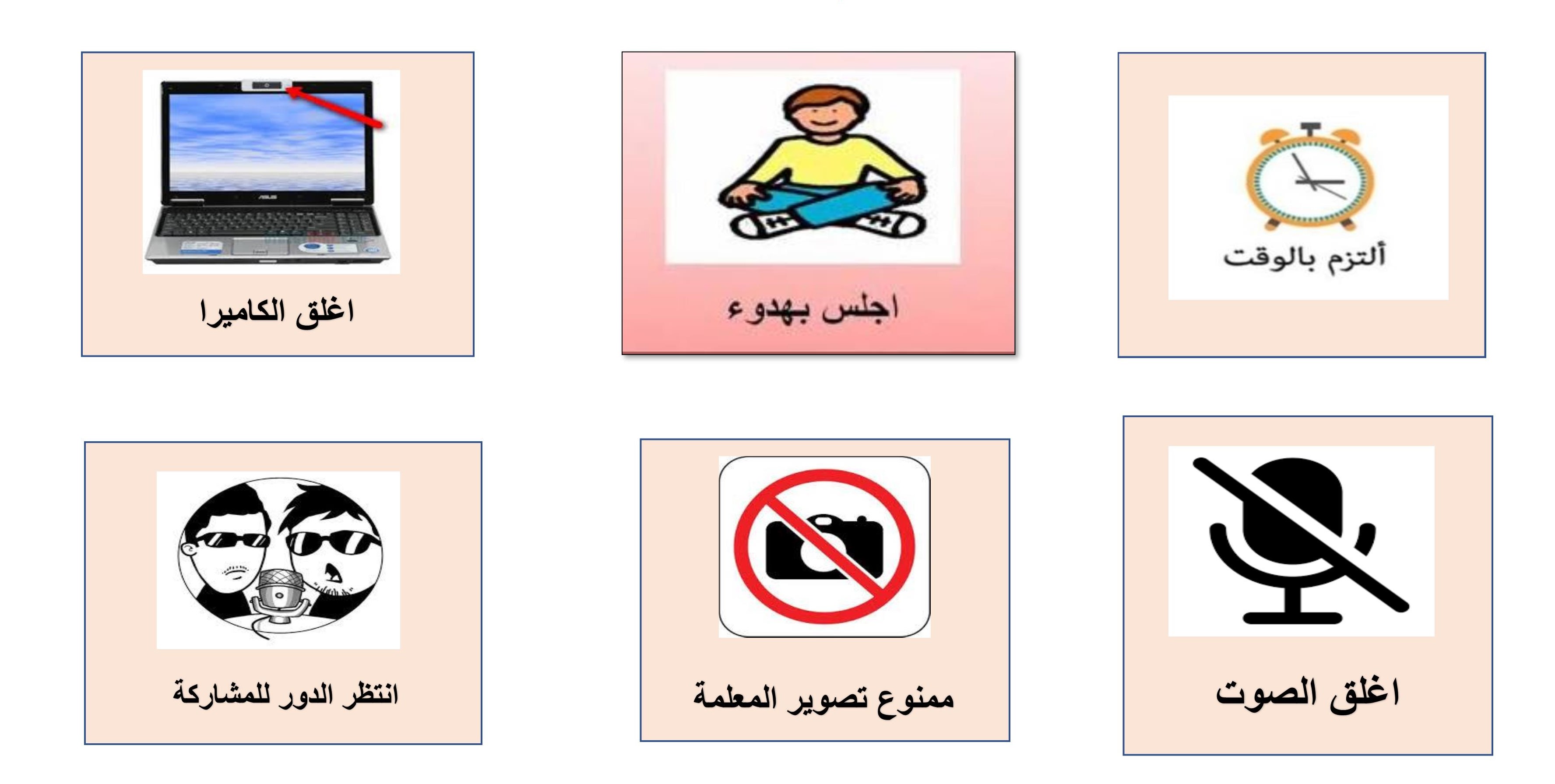 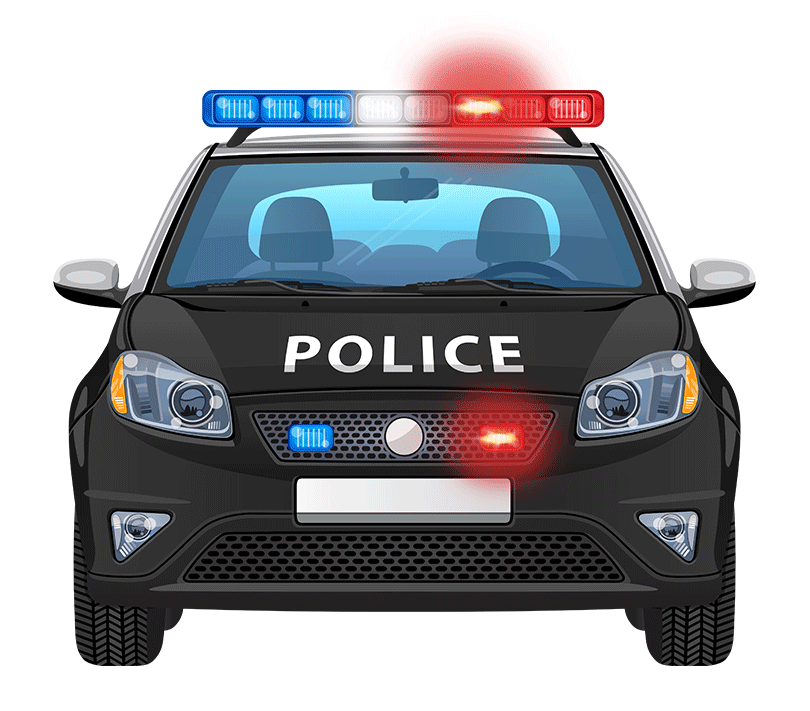 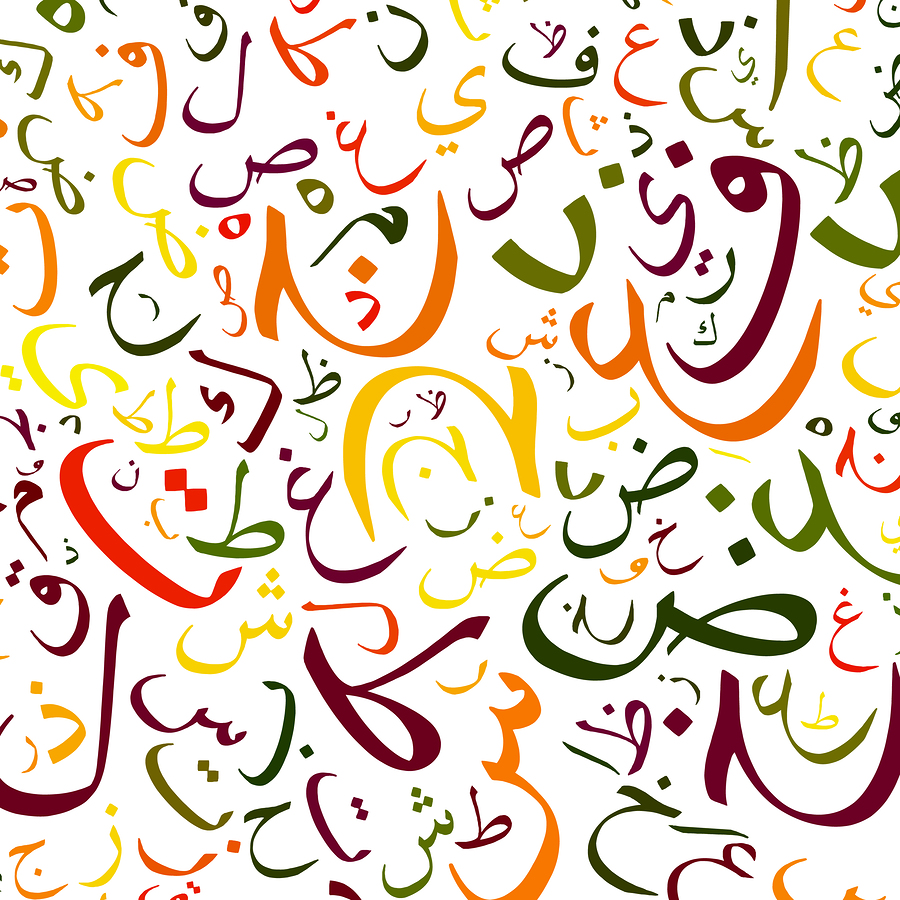 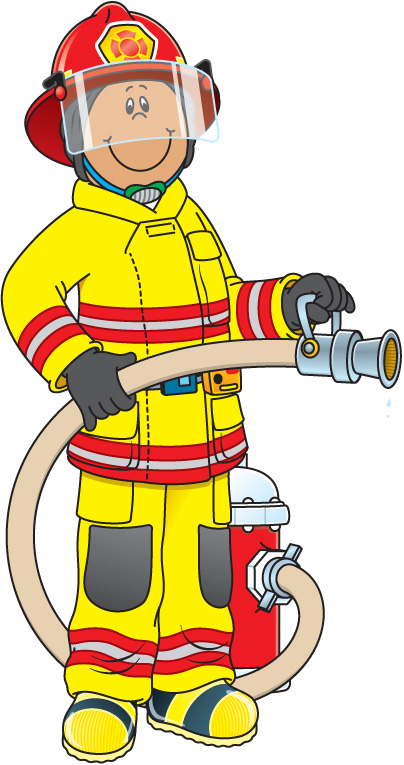 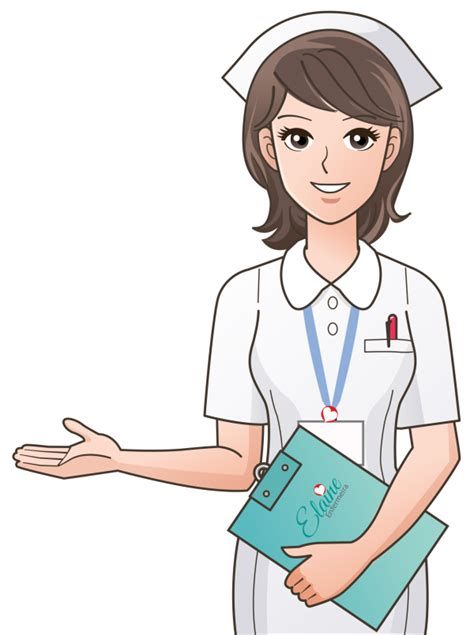 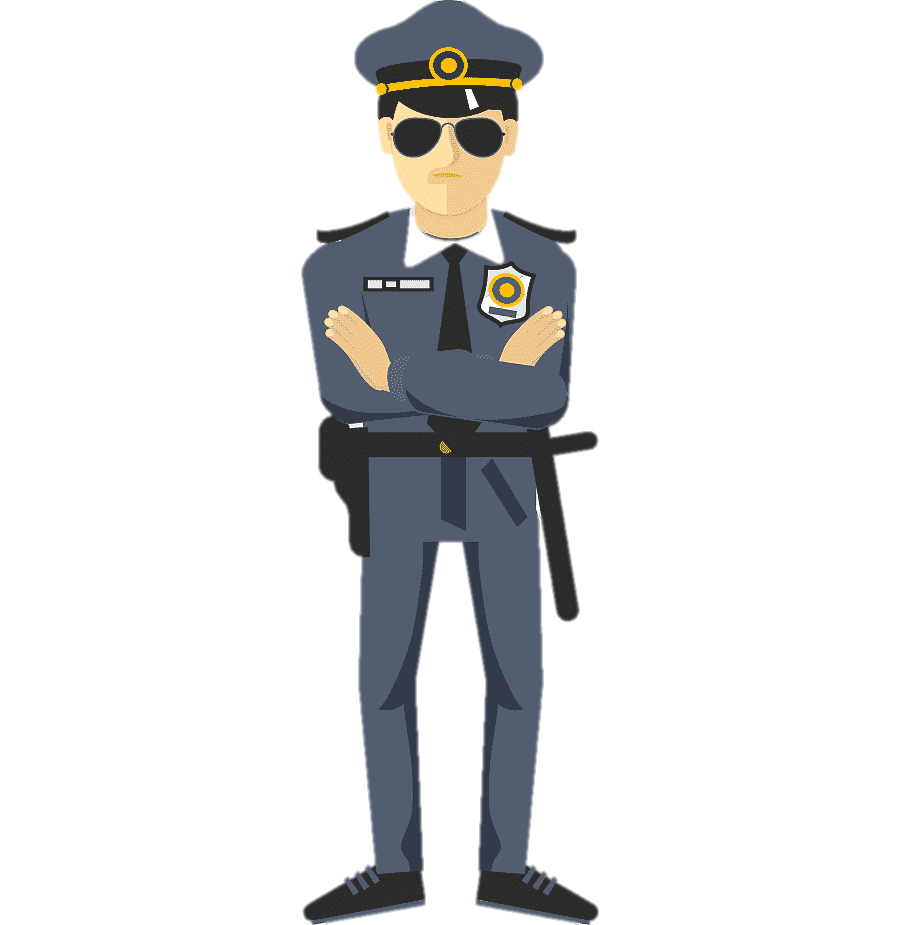 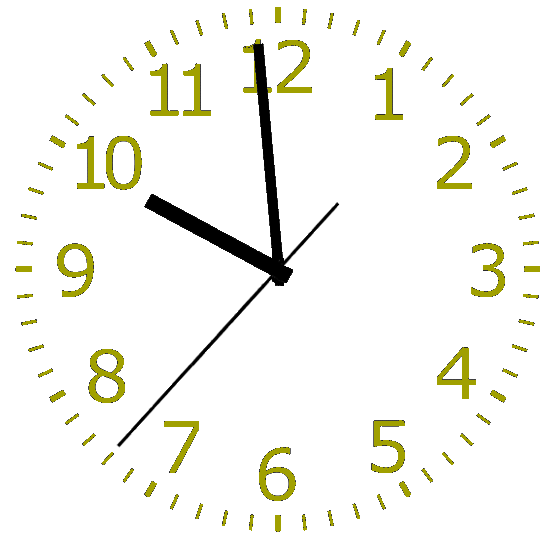 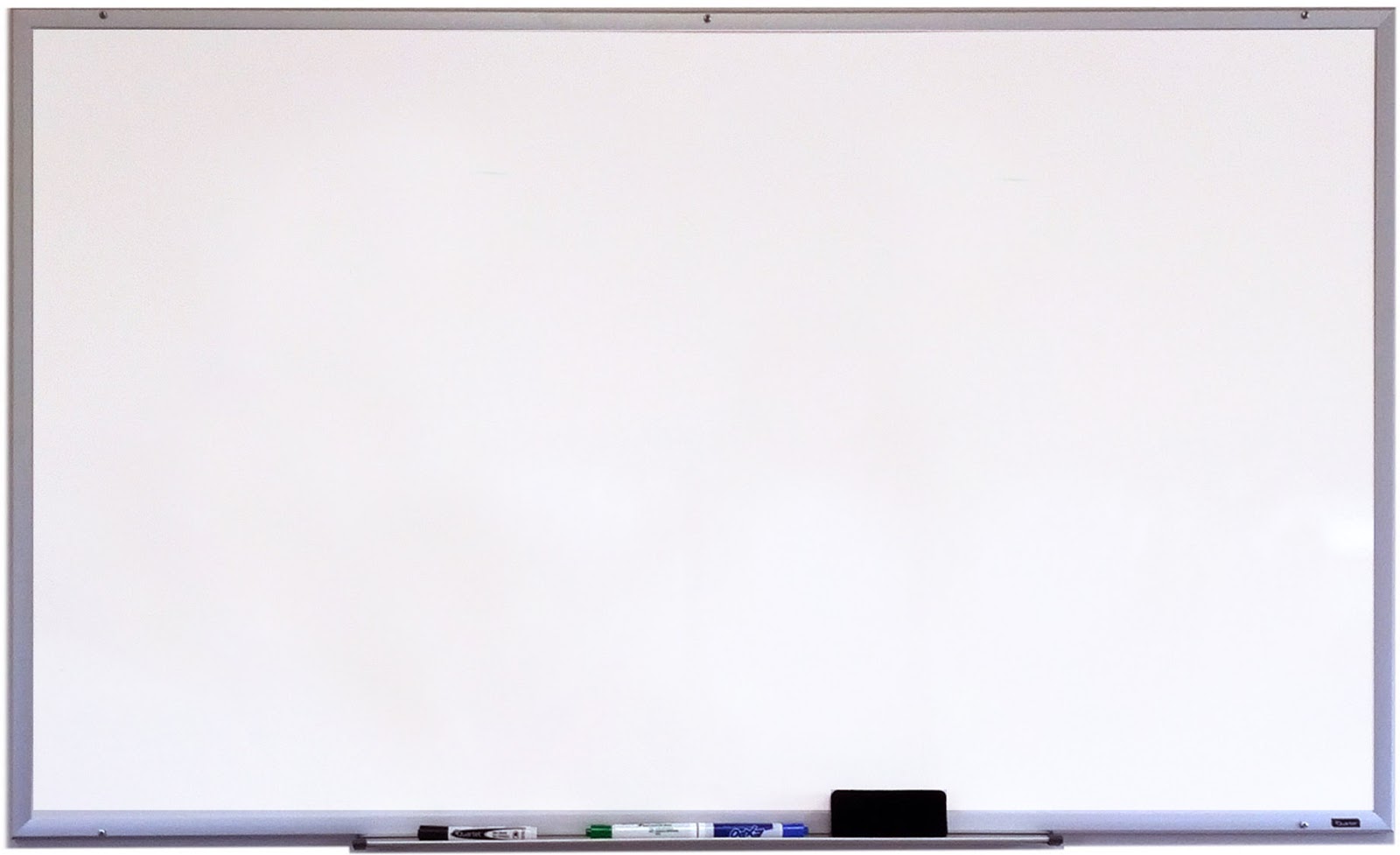 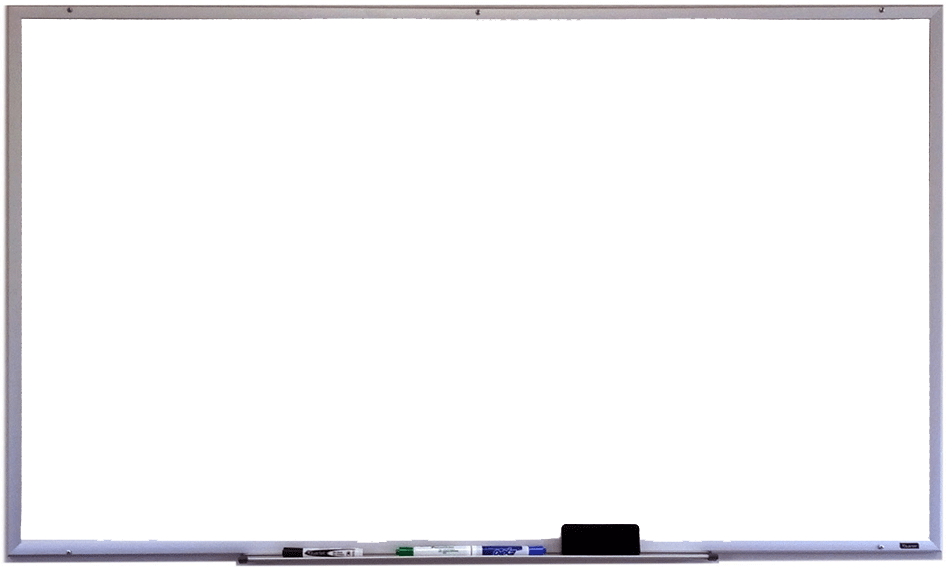 القوانين الصفية الإلكترونية
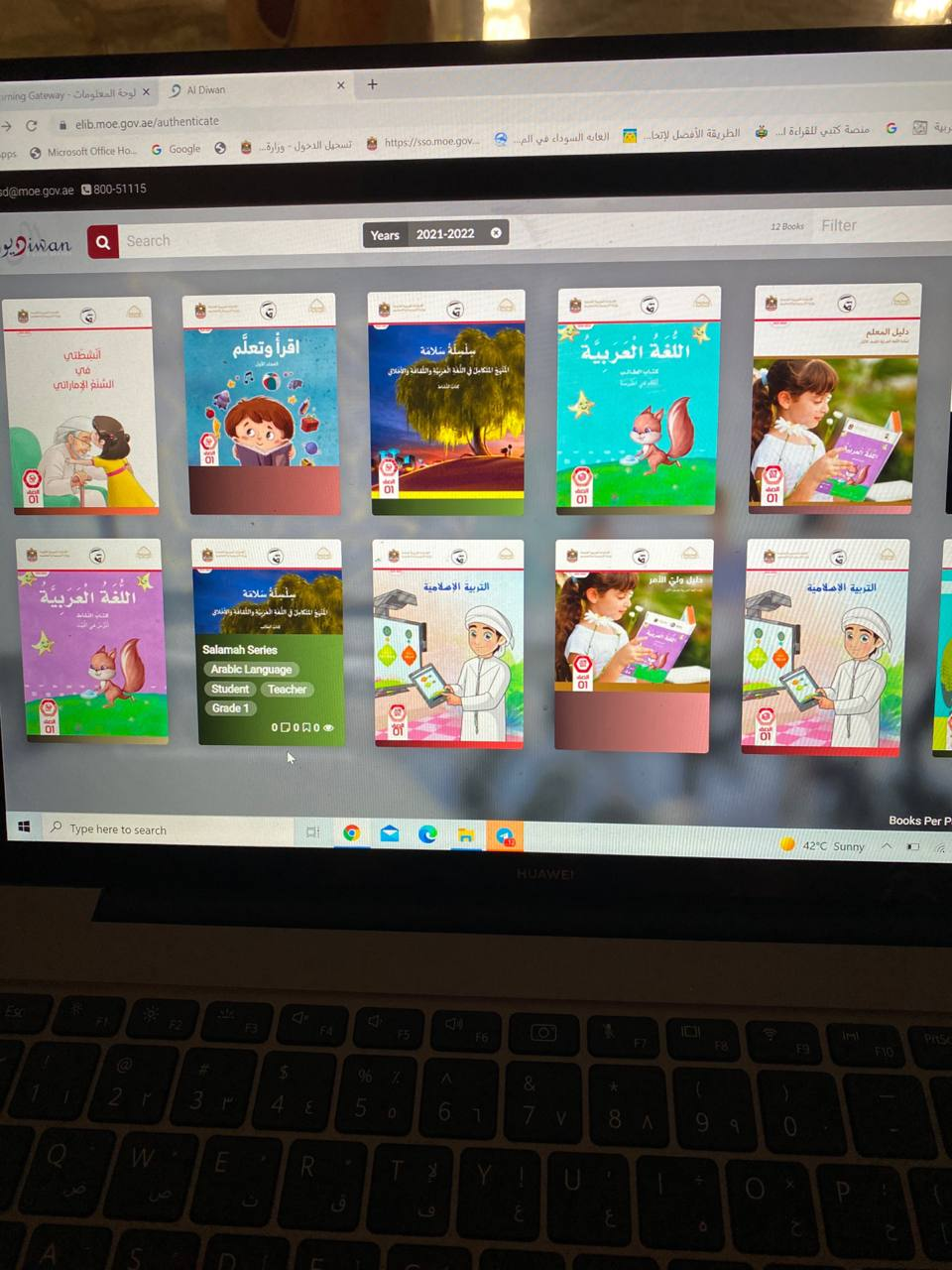 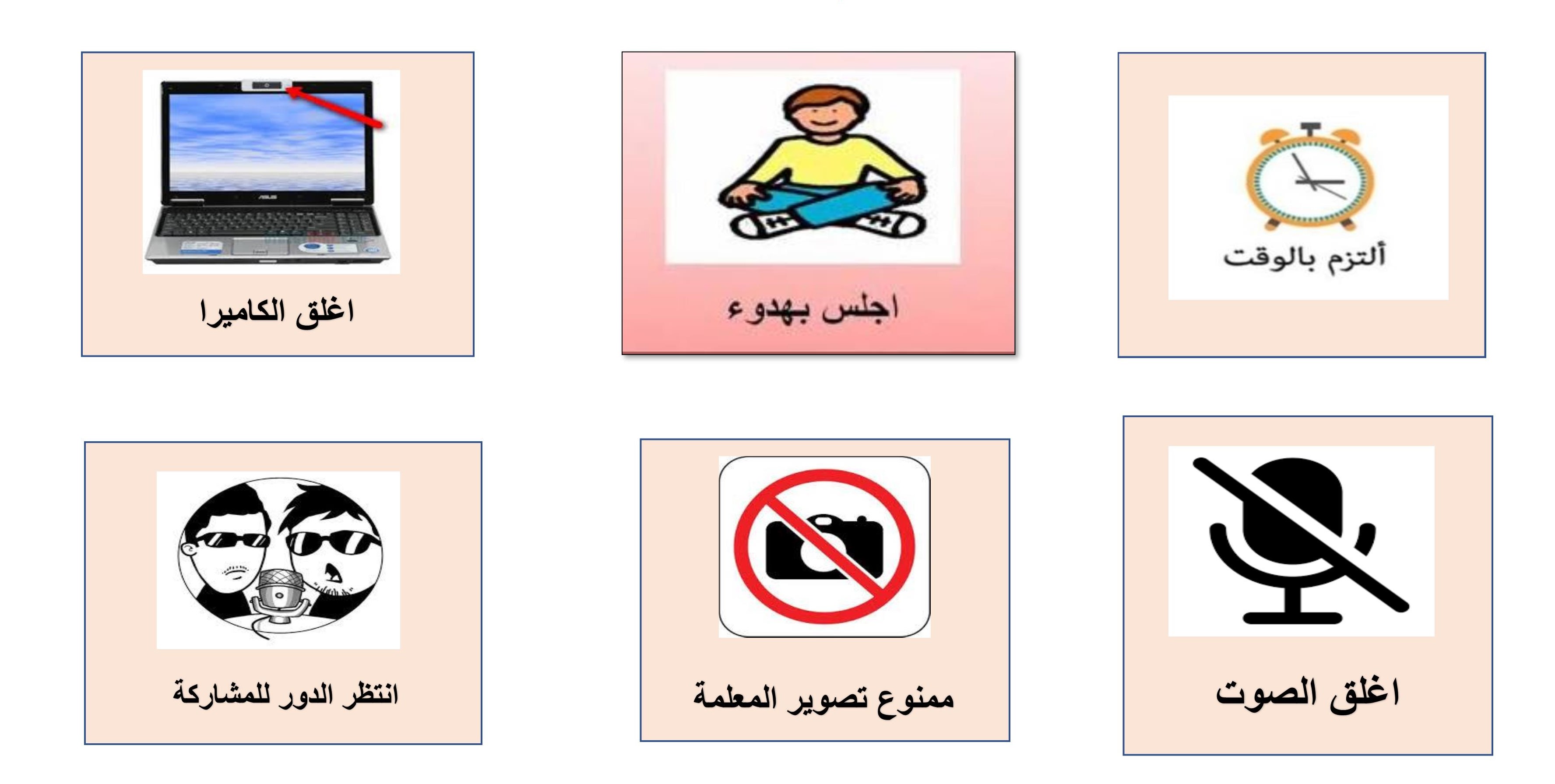 حل الكتاب ص 114/115/116
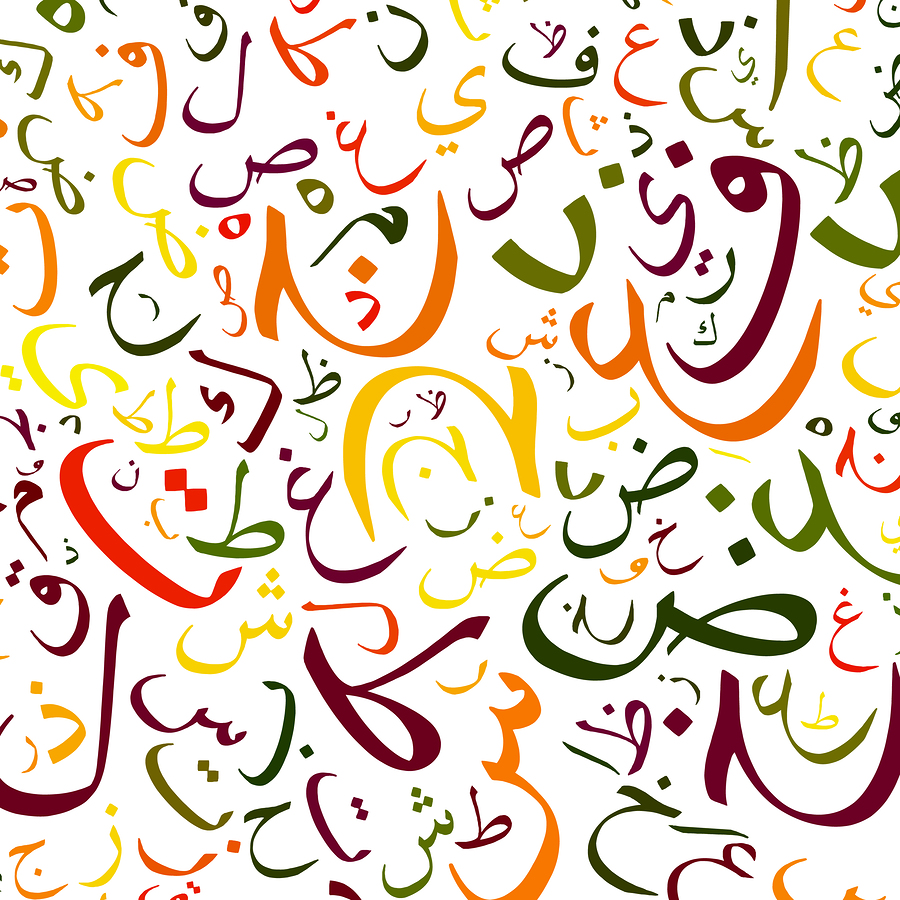 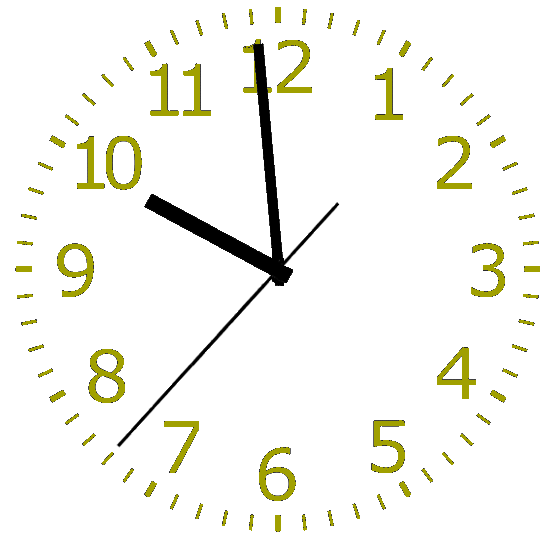 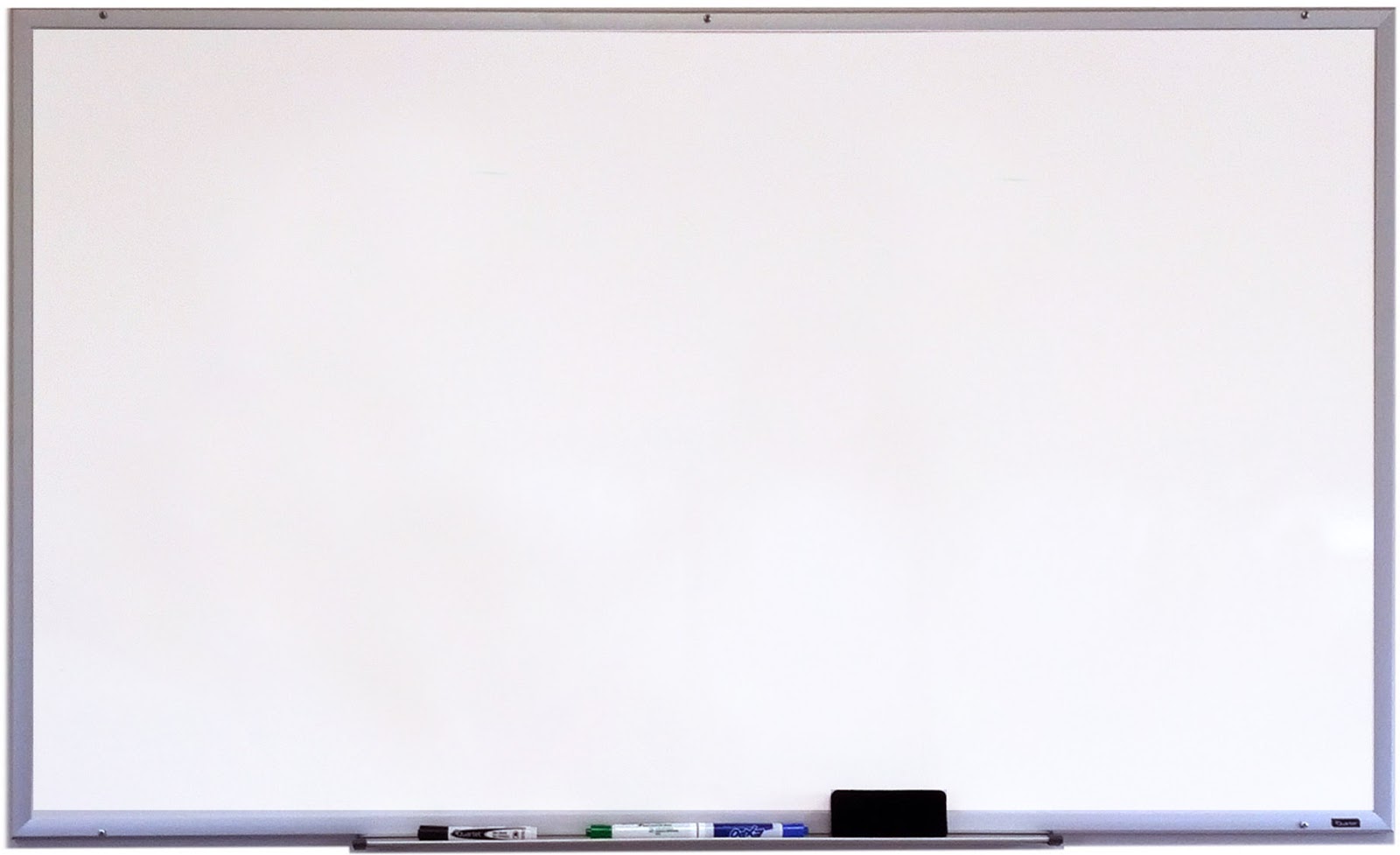 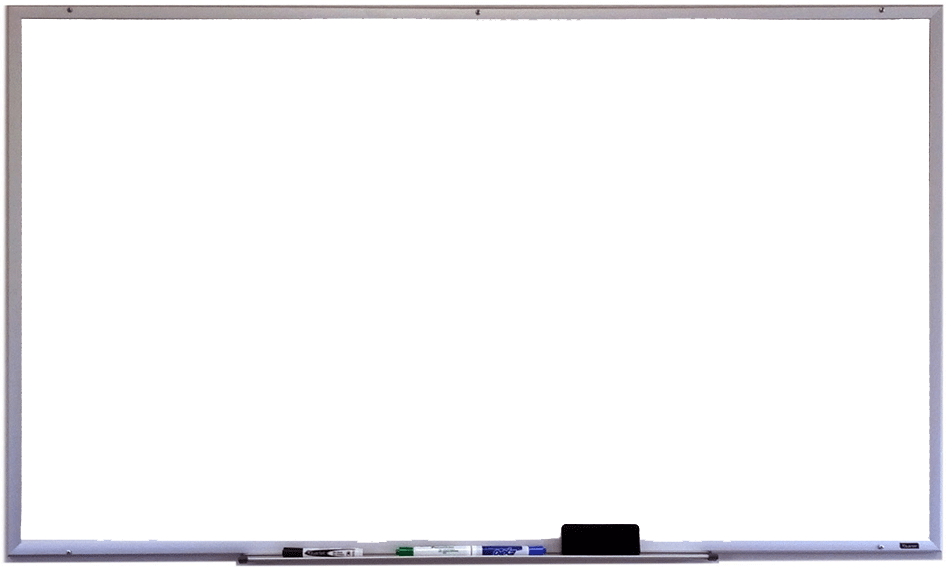 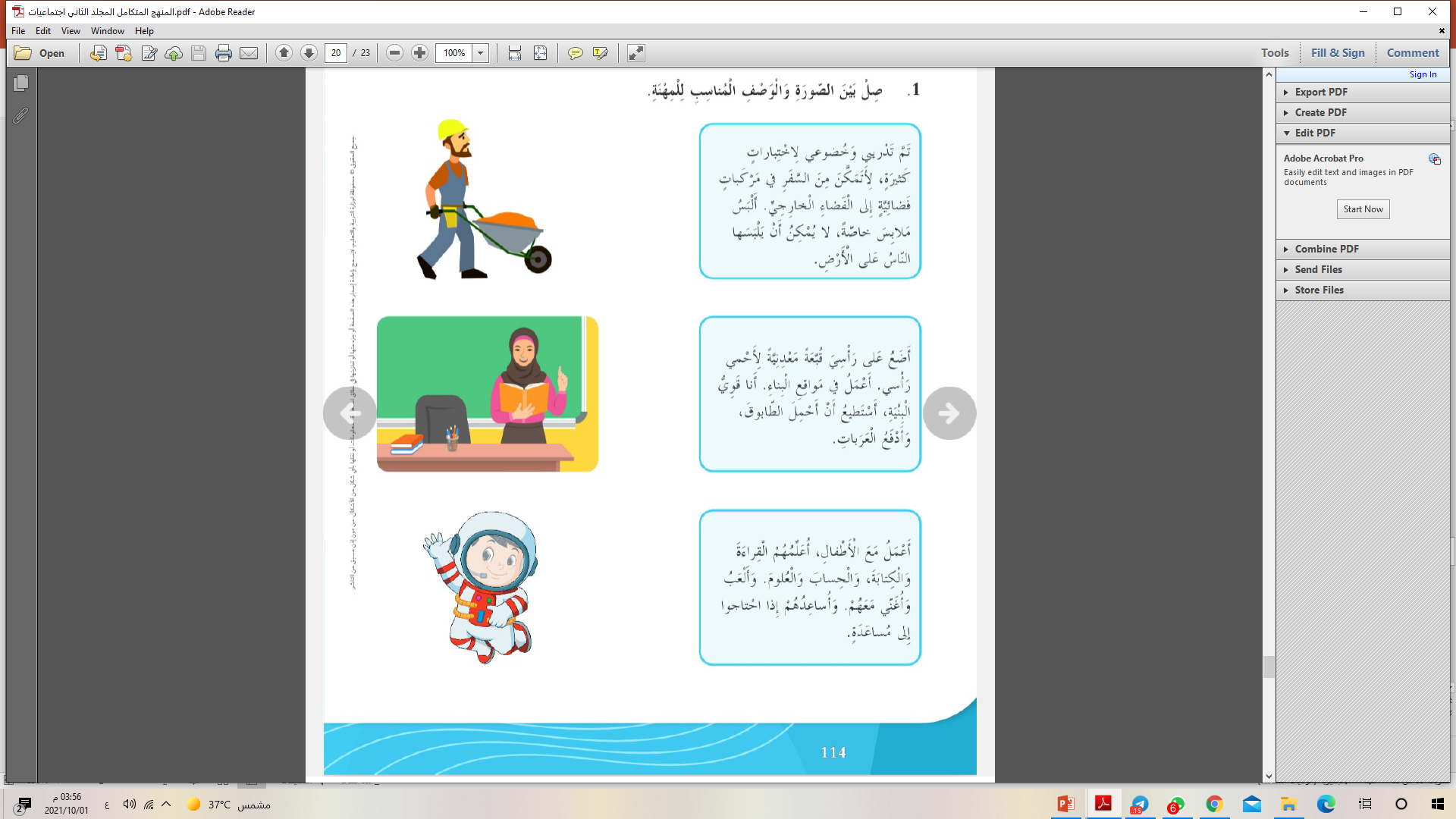 القوانين الصفية الإلكترونية
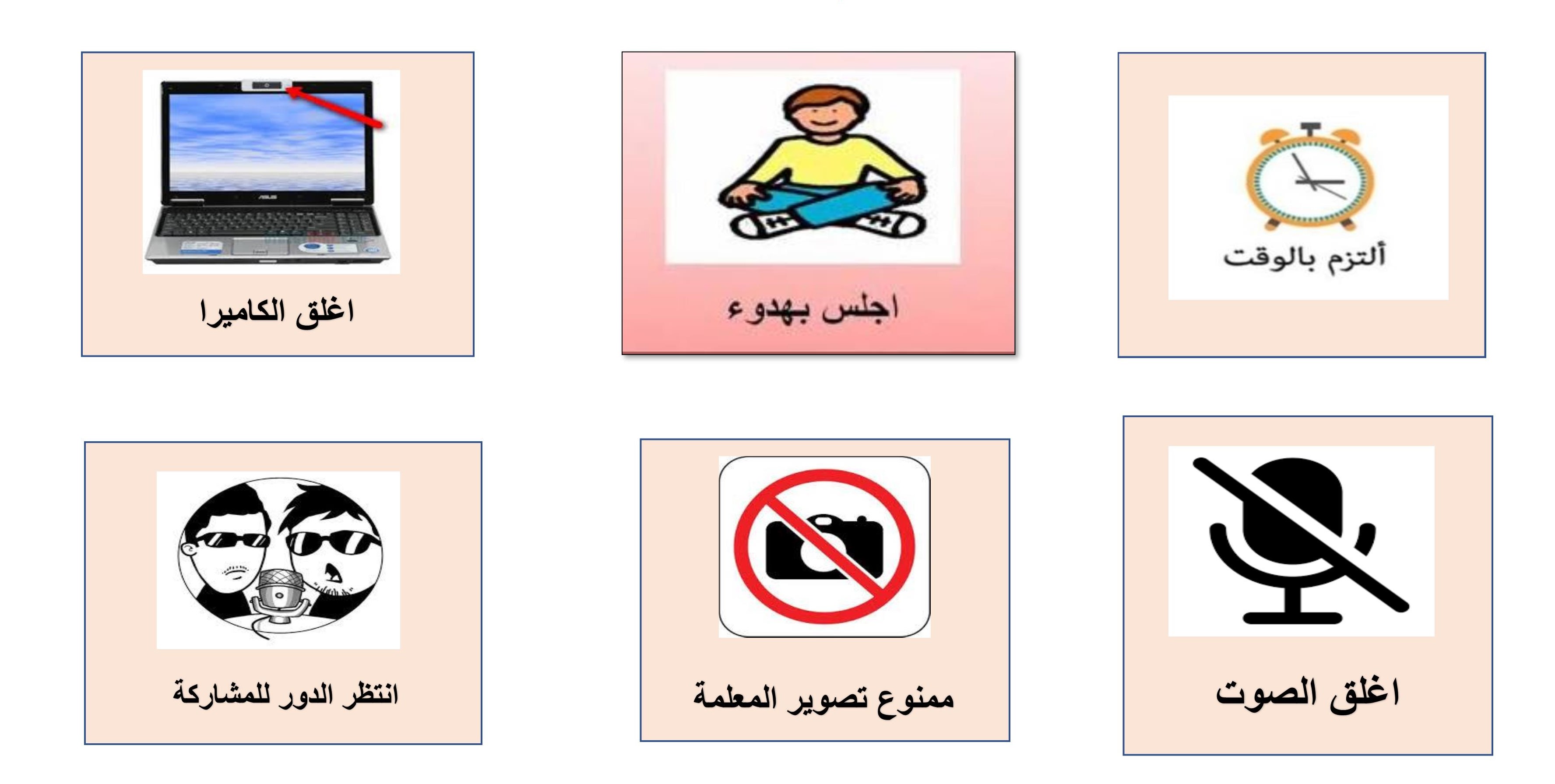 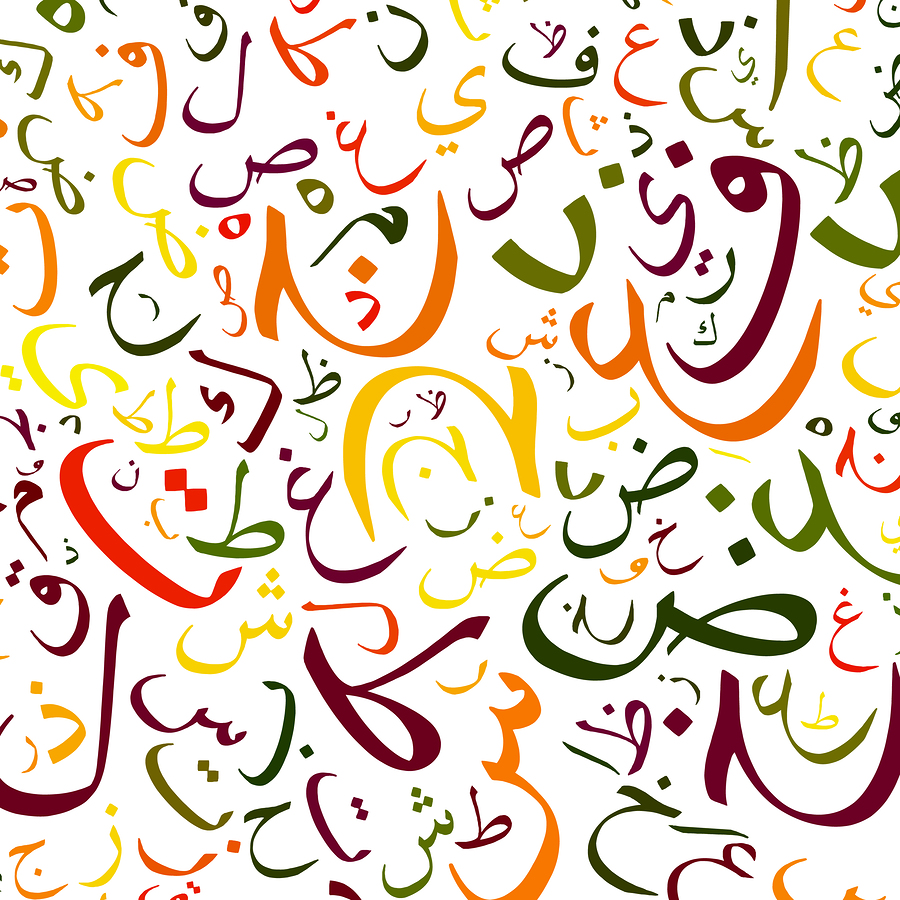 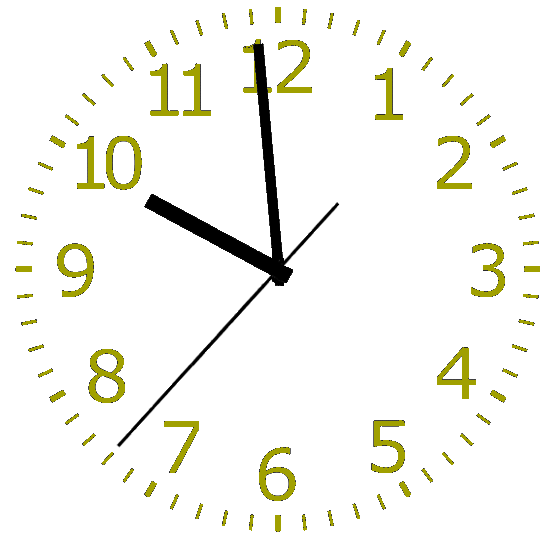 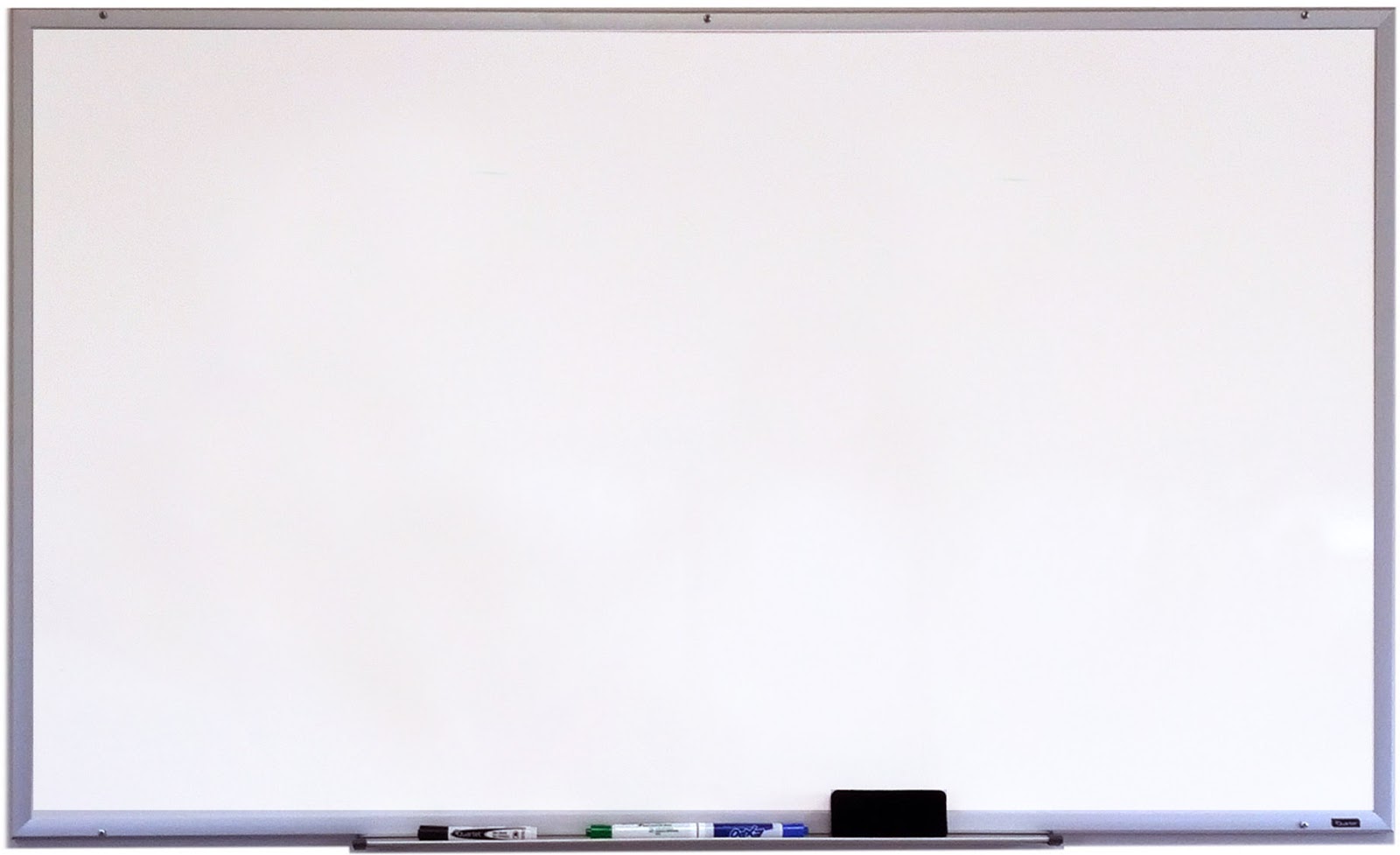 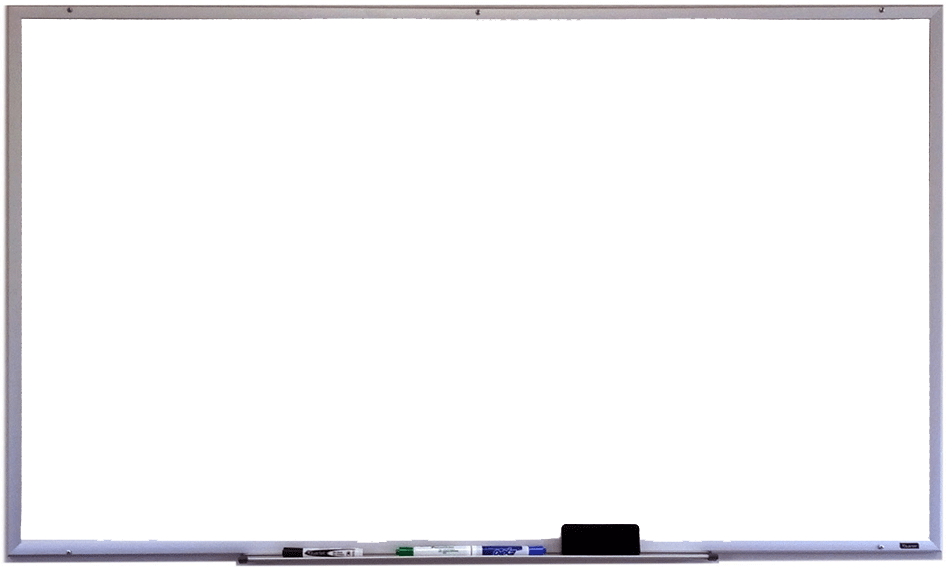 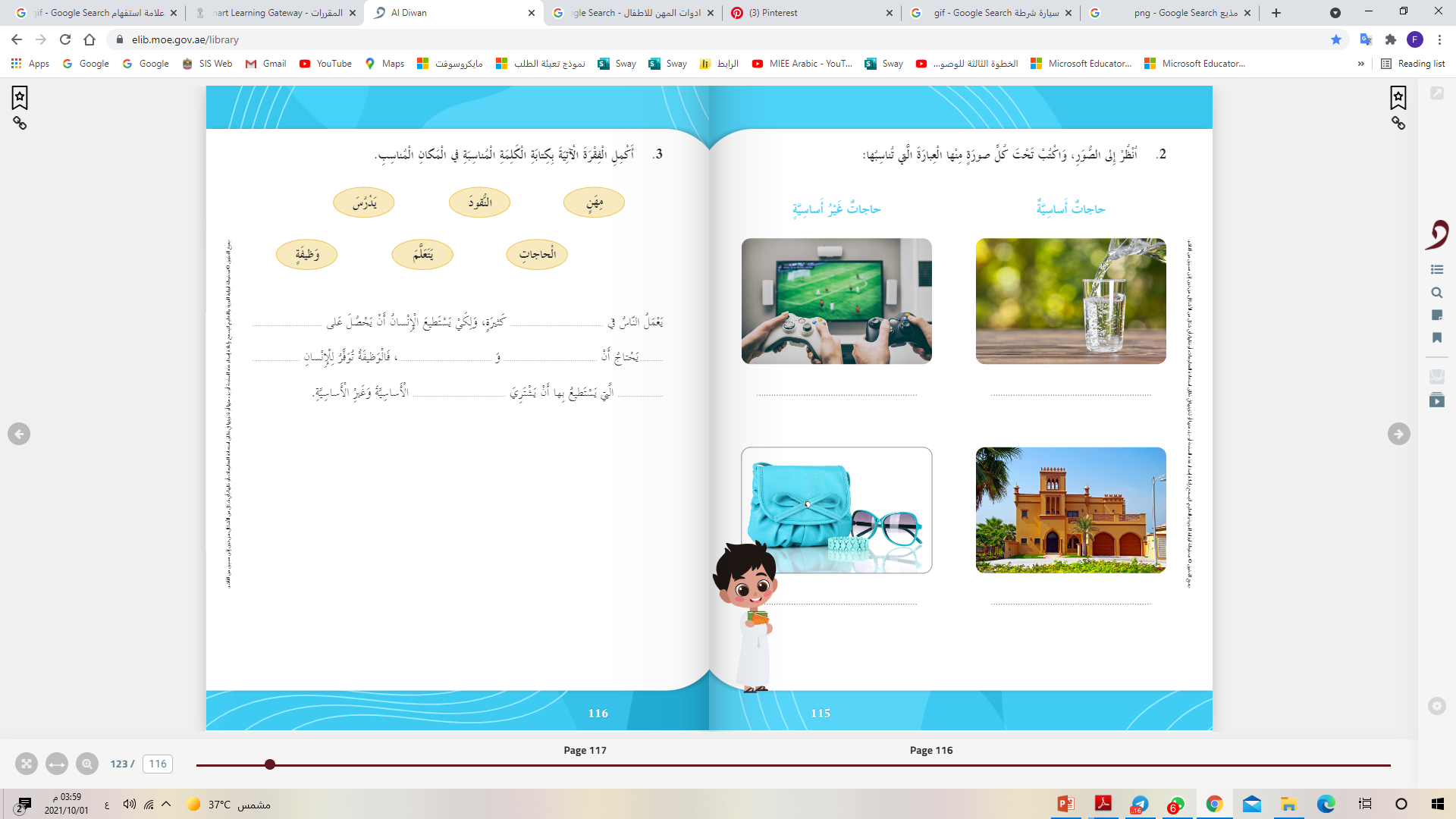 القوانين الصفية الإلكترونية
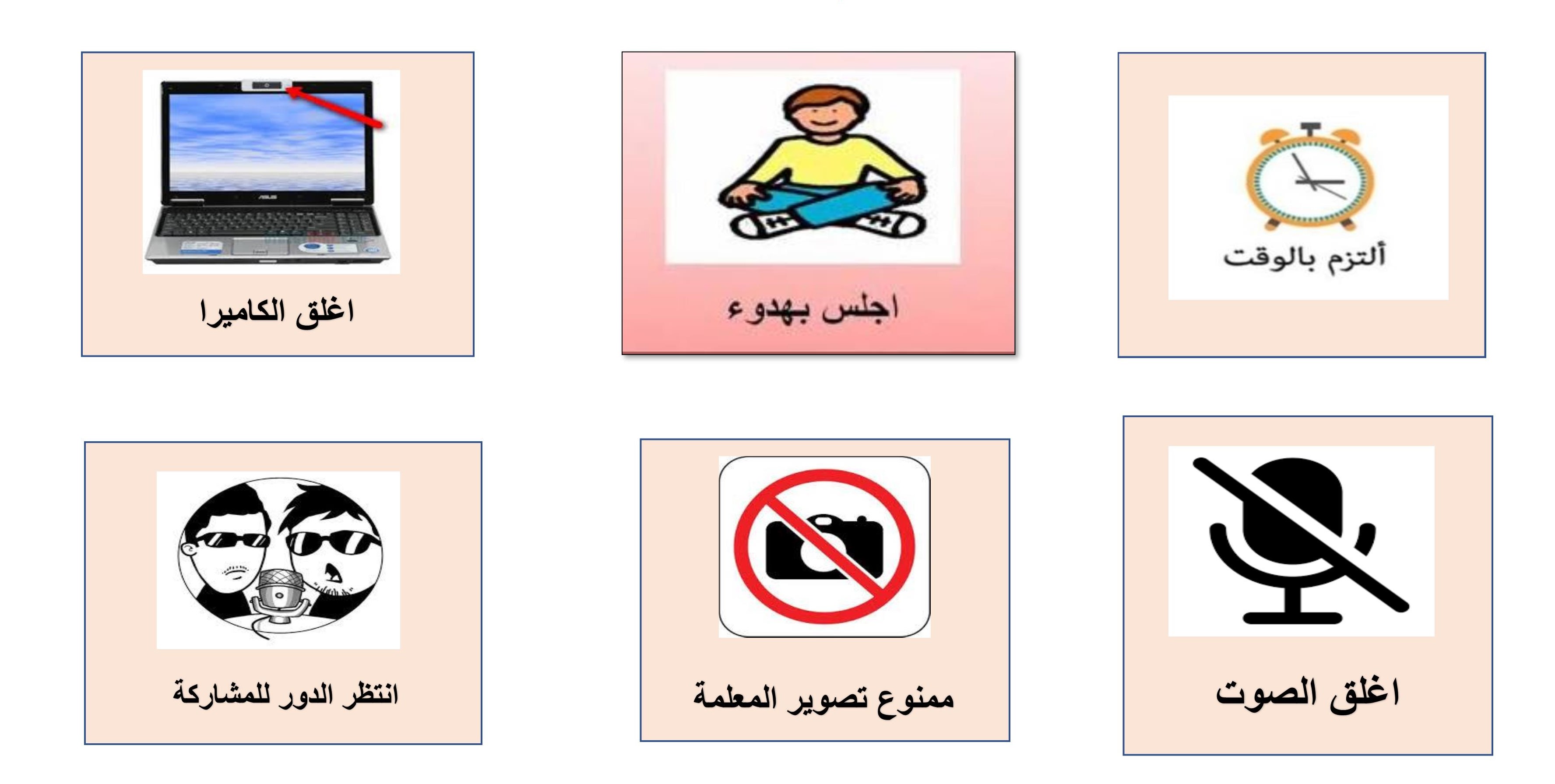 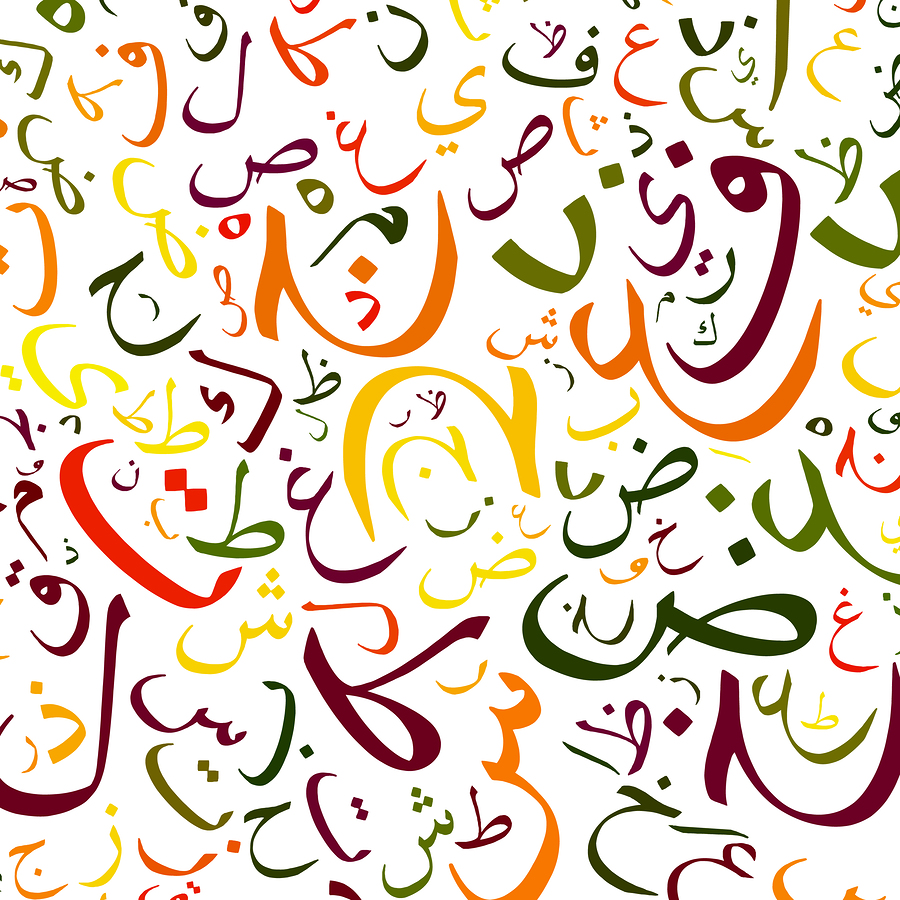 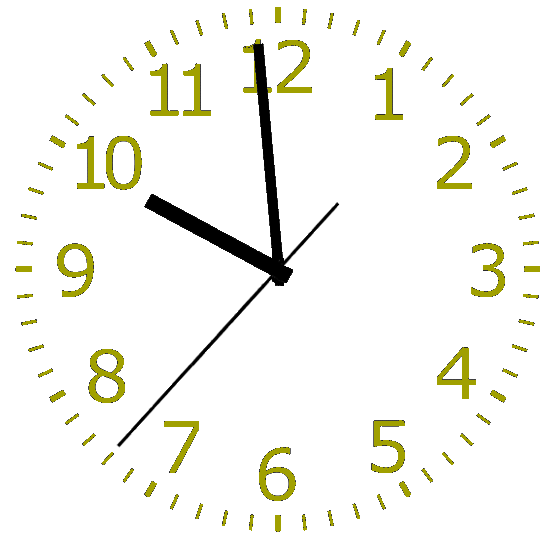 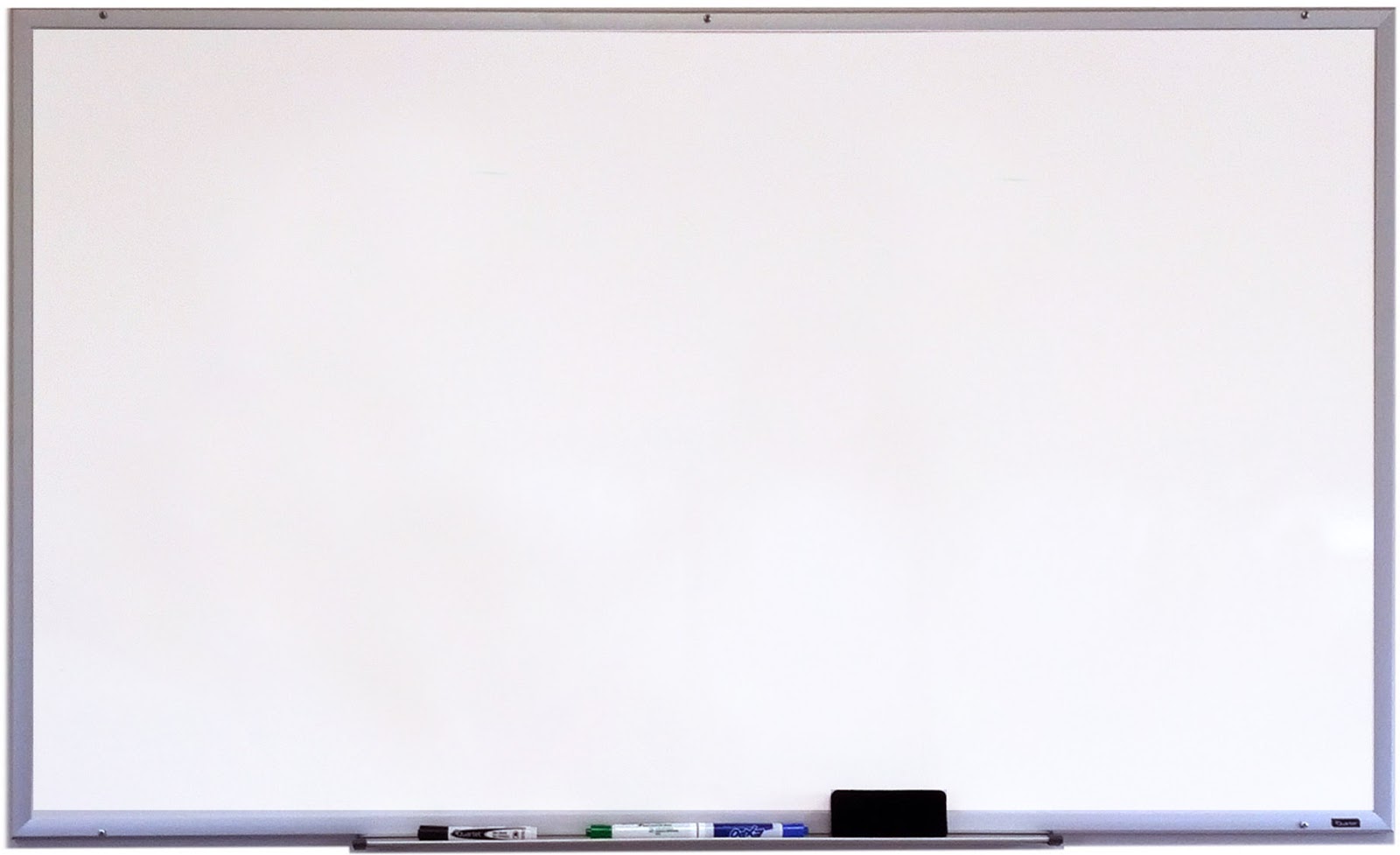 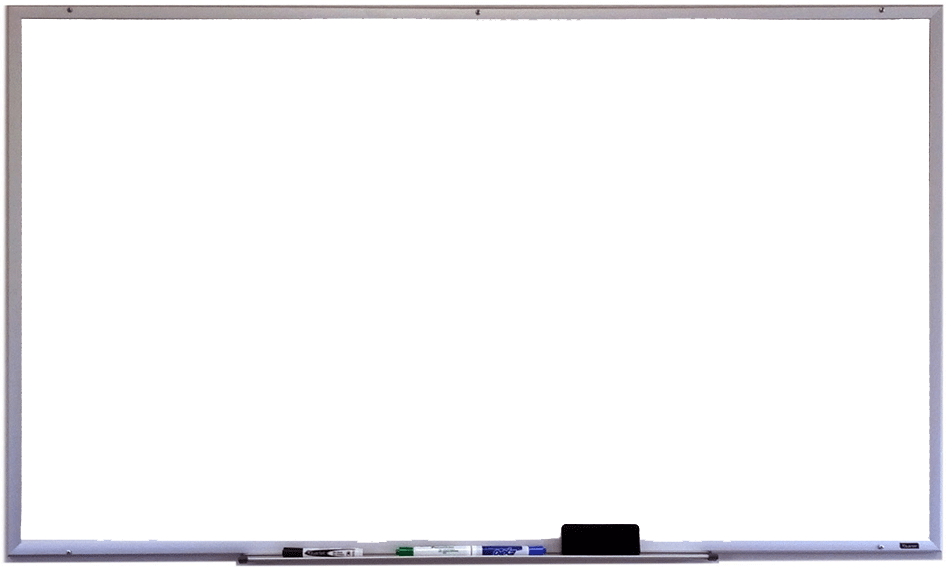 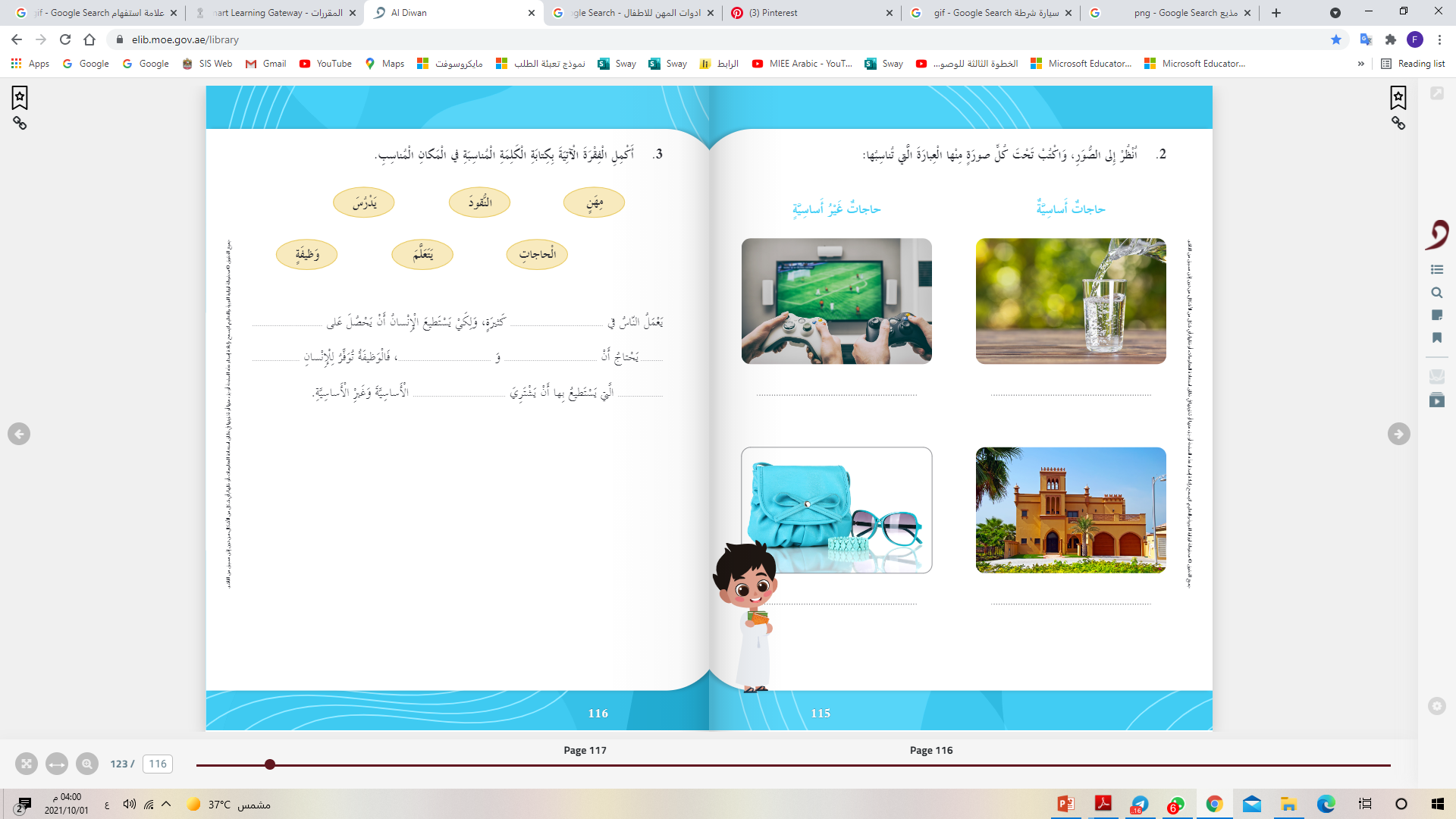 القوانين الصفية الإلكترونية
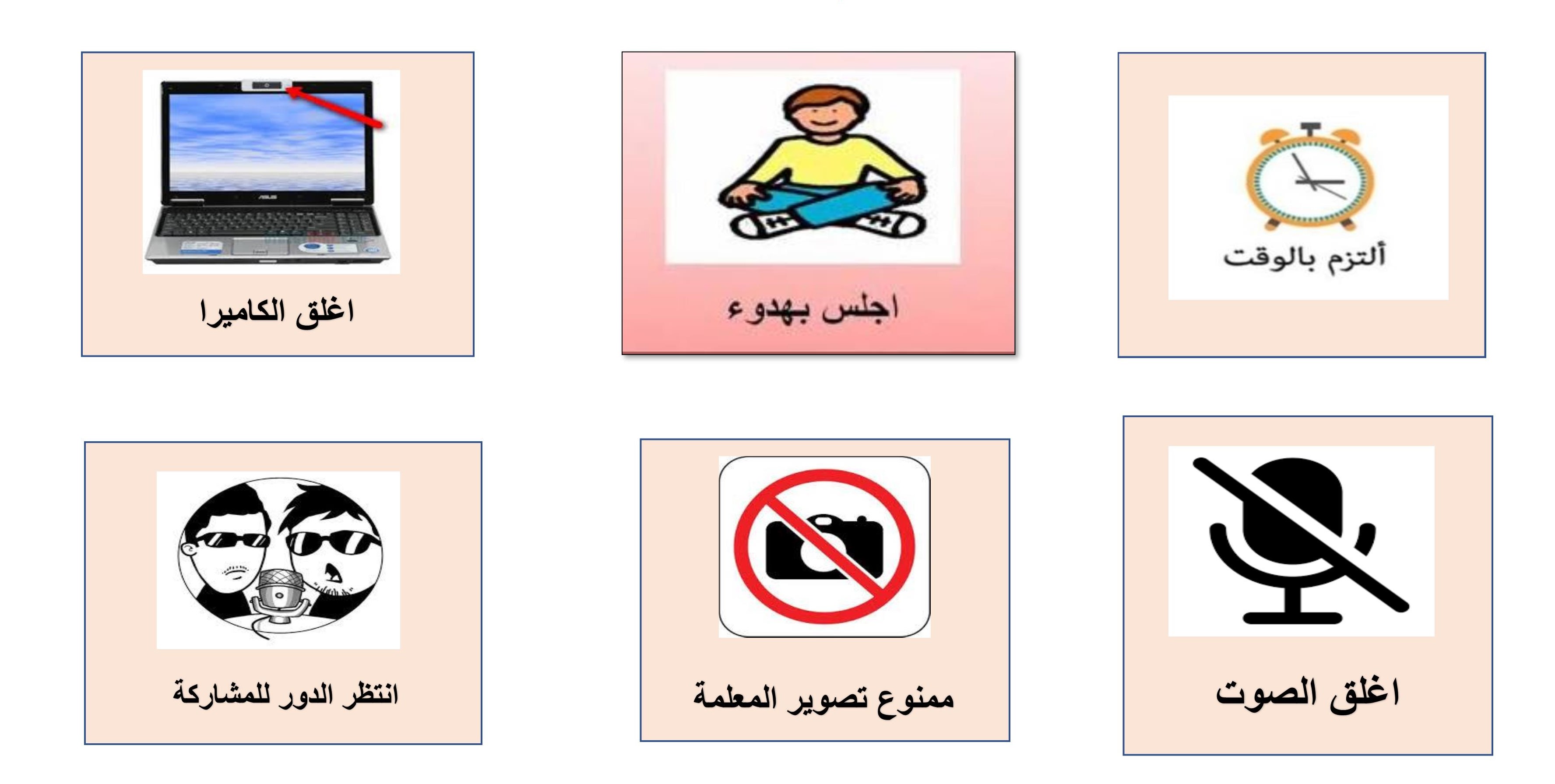 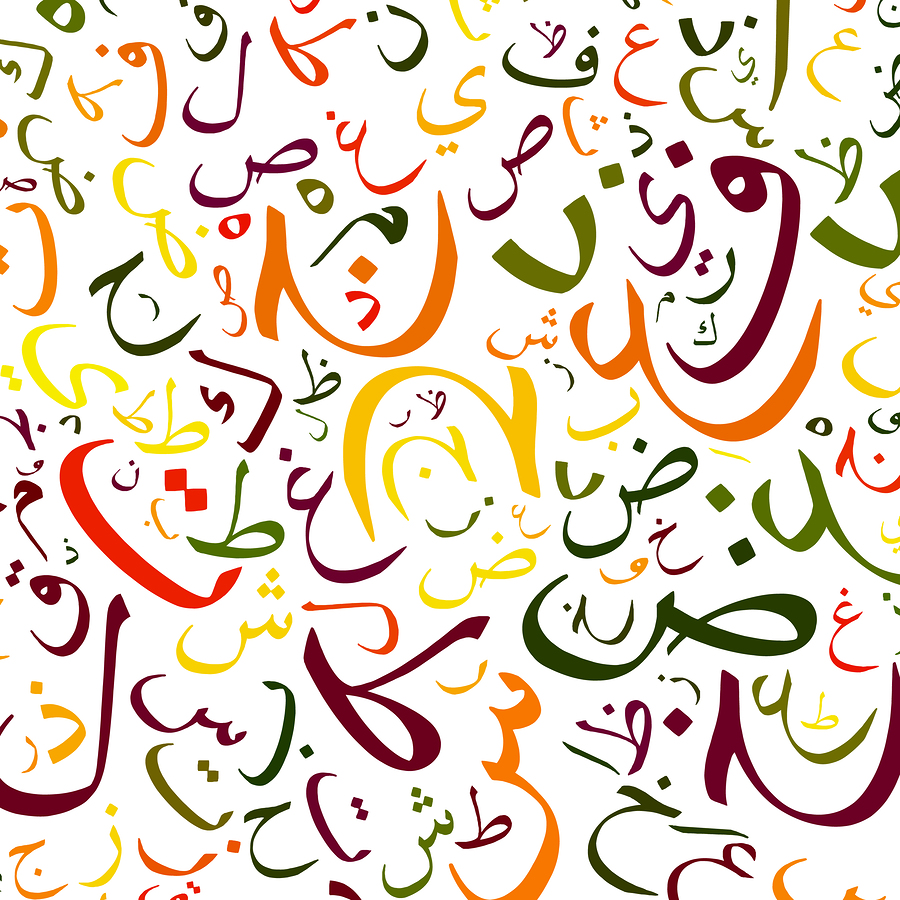 مِهَنٍ
وَظيفةٍ
يَدْ رس
يَتَعَلَّـمَ
الـنُّقود
الْحاجاتِ
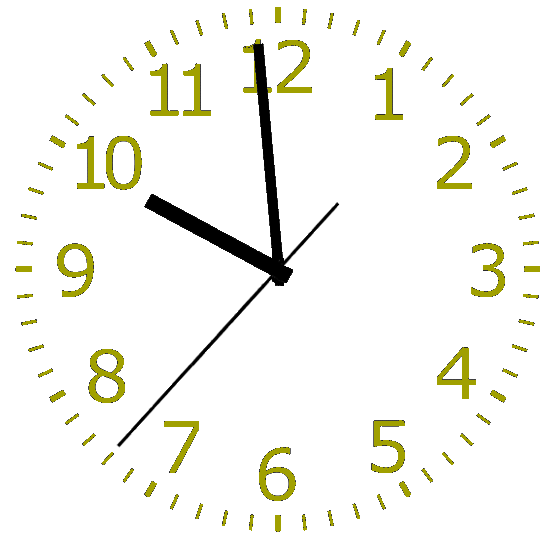 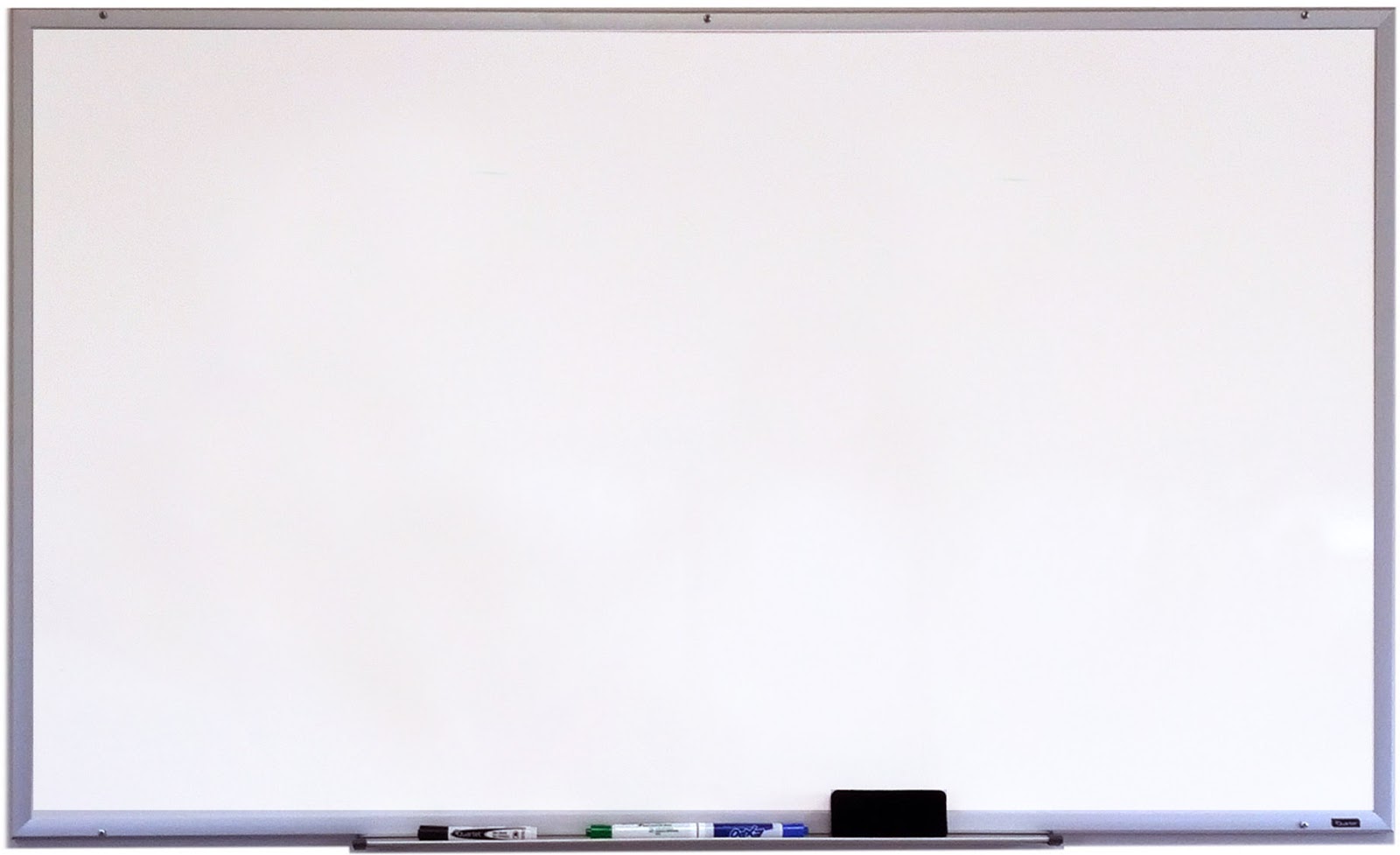 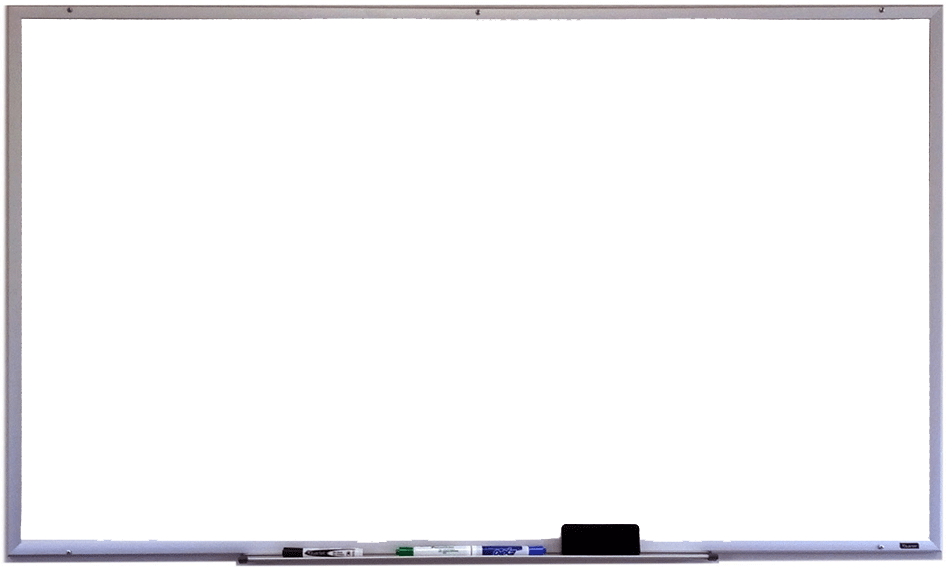 غلق الحصـة
القوانين الصفية الإلكترونية
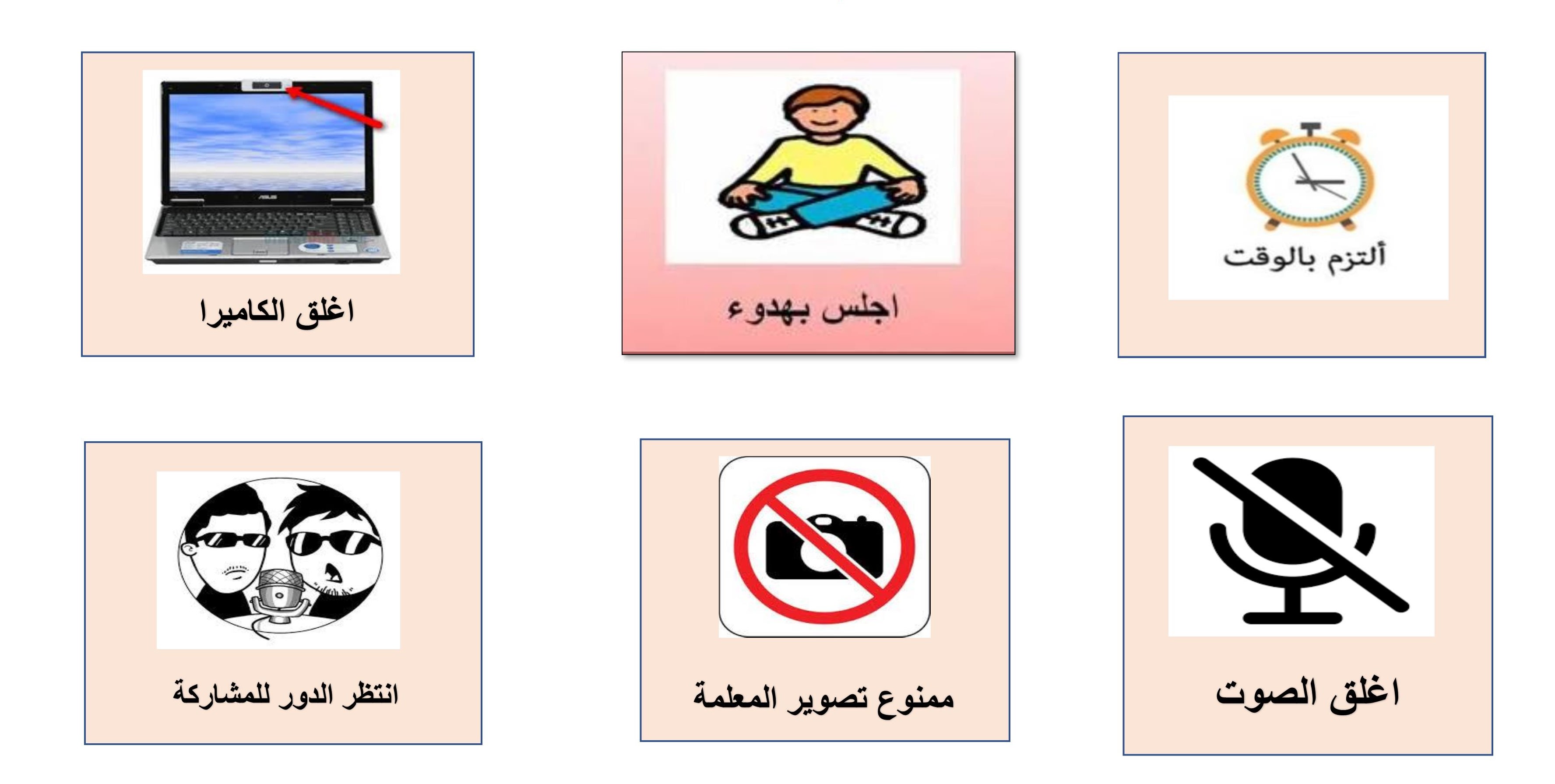 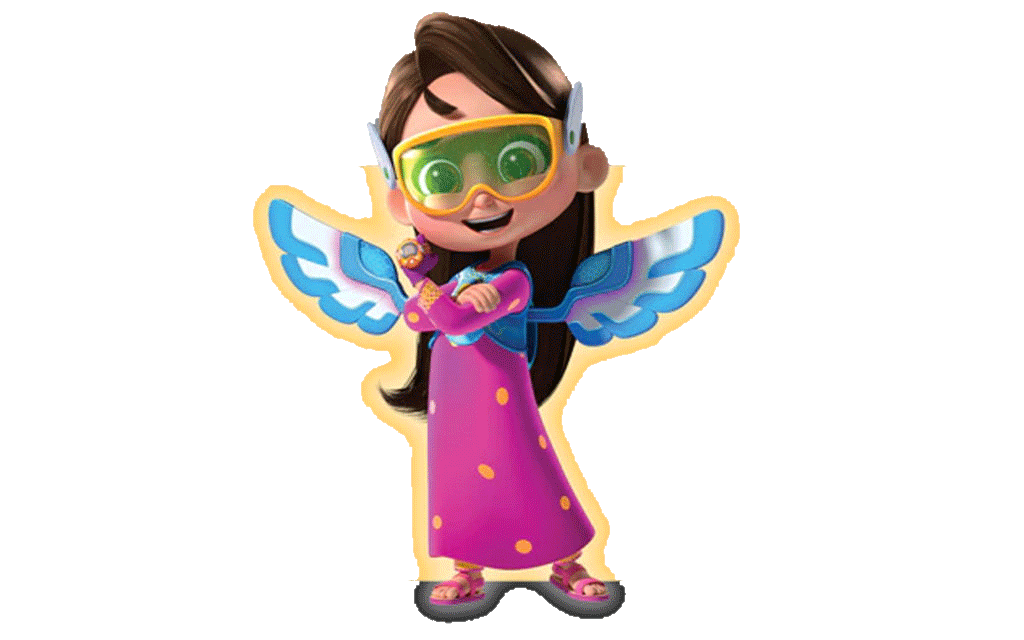 ماذا تعلمنا من هذا الدرس ؟
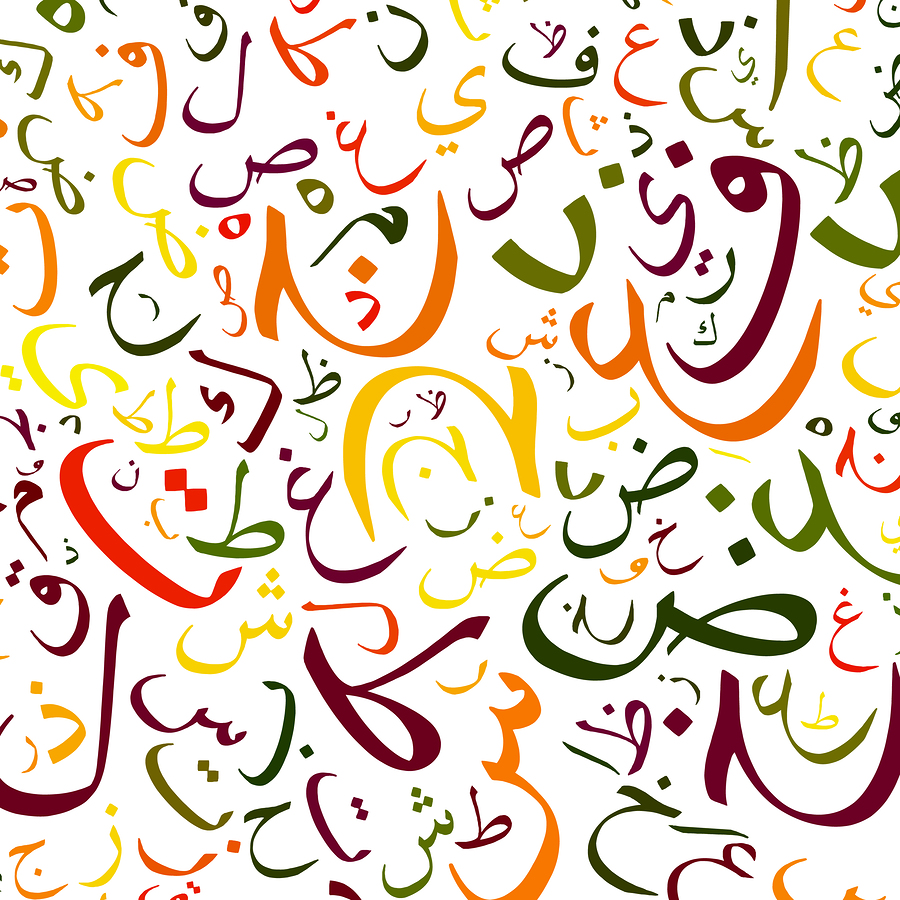 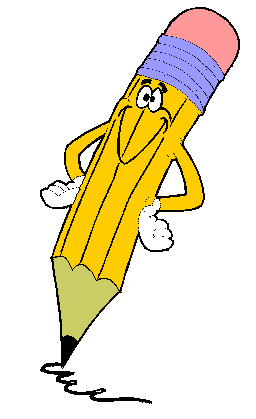 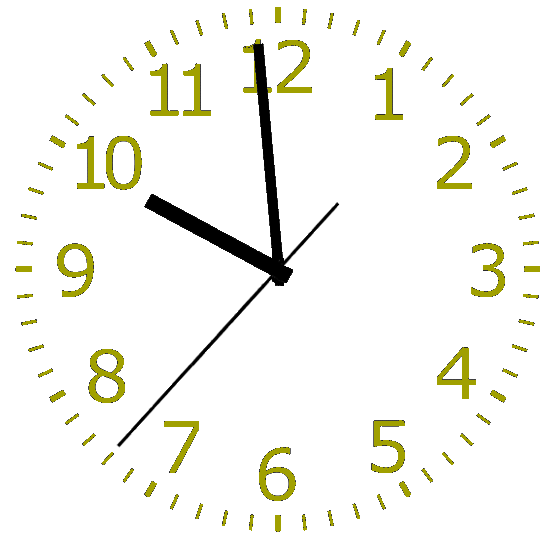 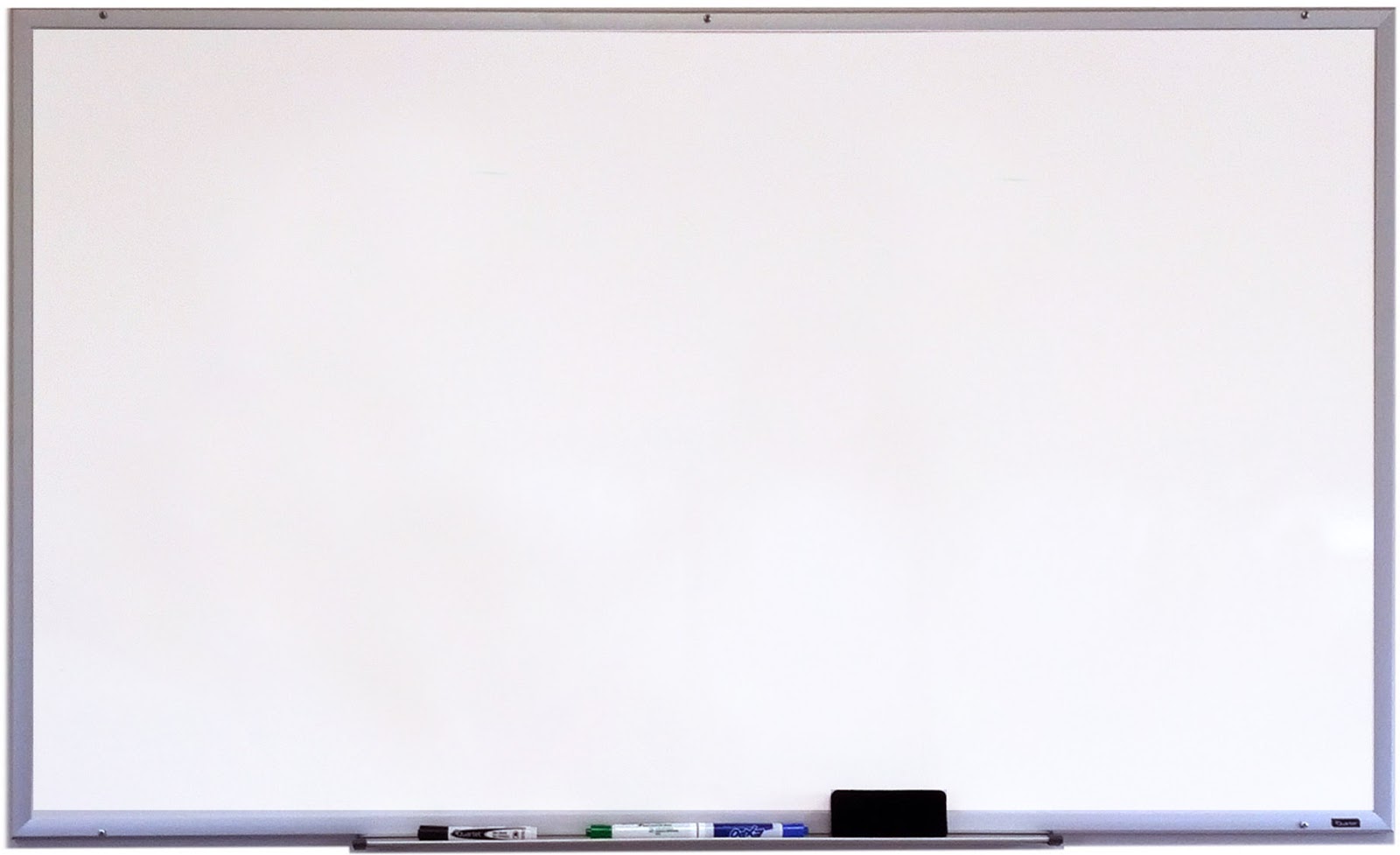 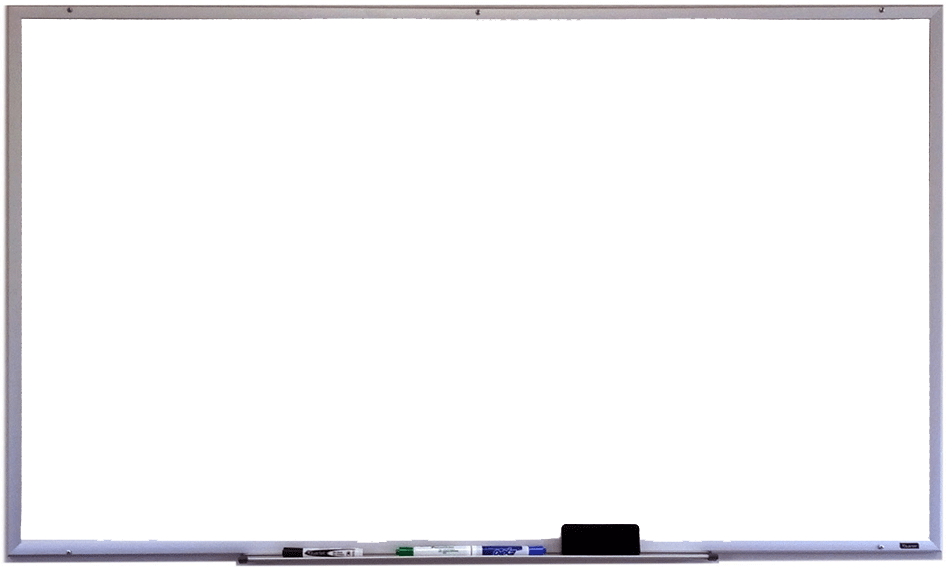 أبحث و أطبق
القوانين الصفية الإلكترونية
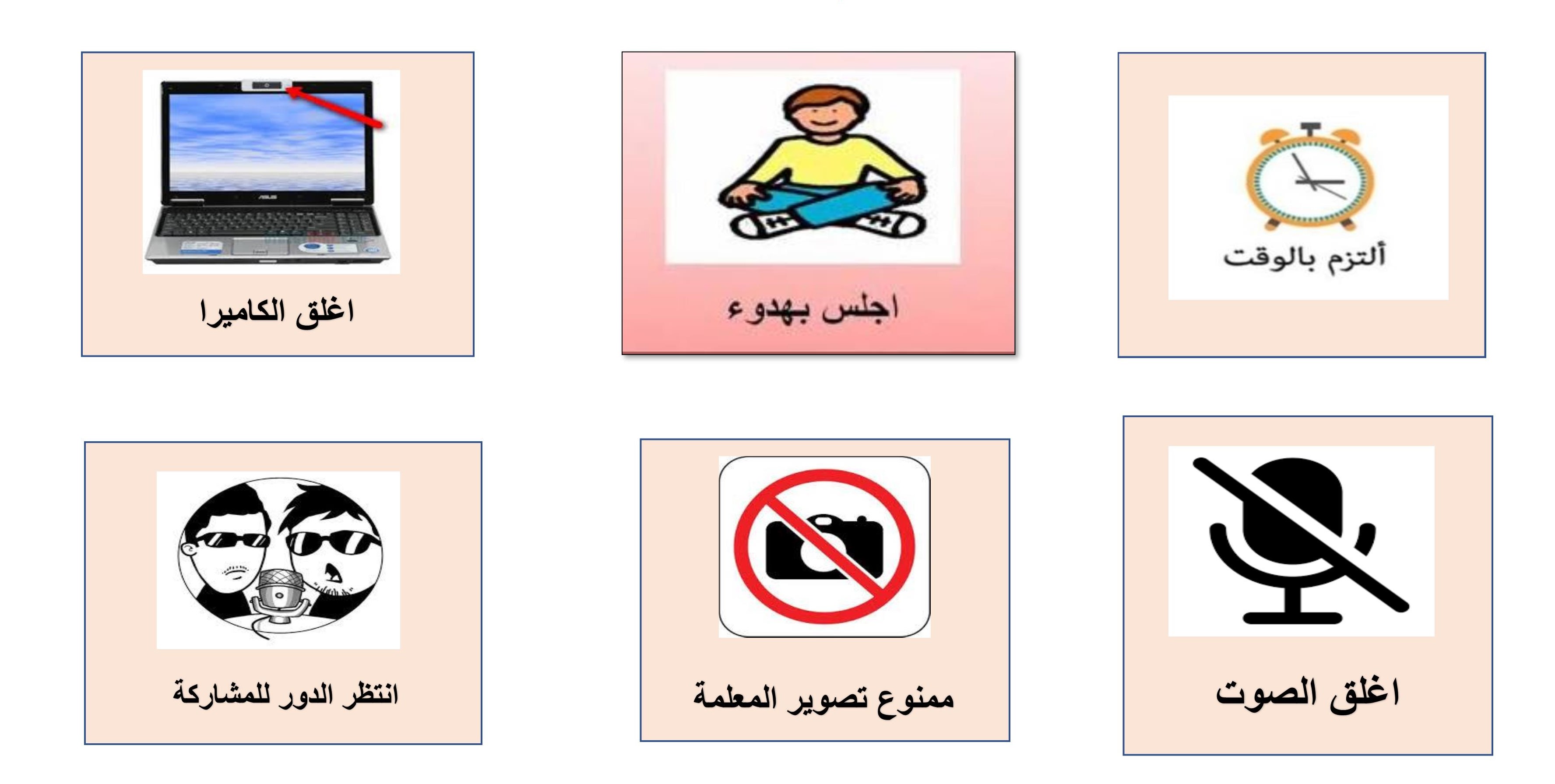 نفذ نشاط ص 120 في كتاب النشاط بمساعدة ولي الأمر
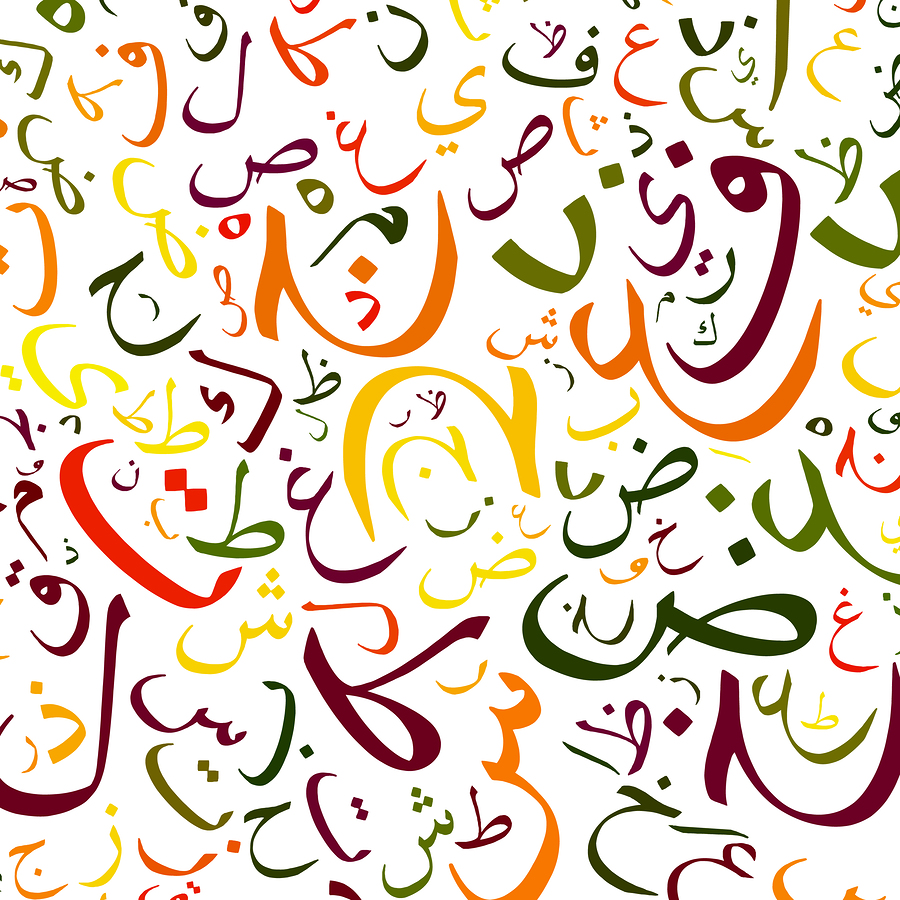 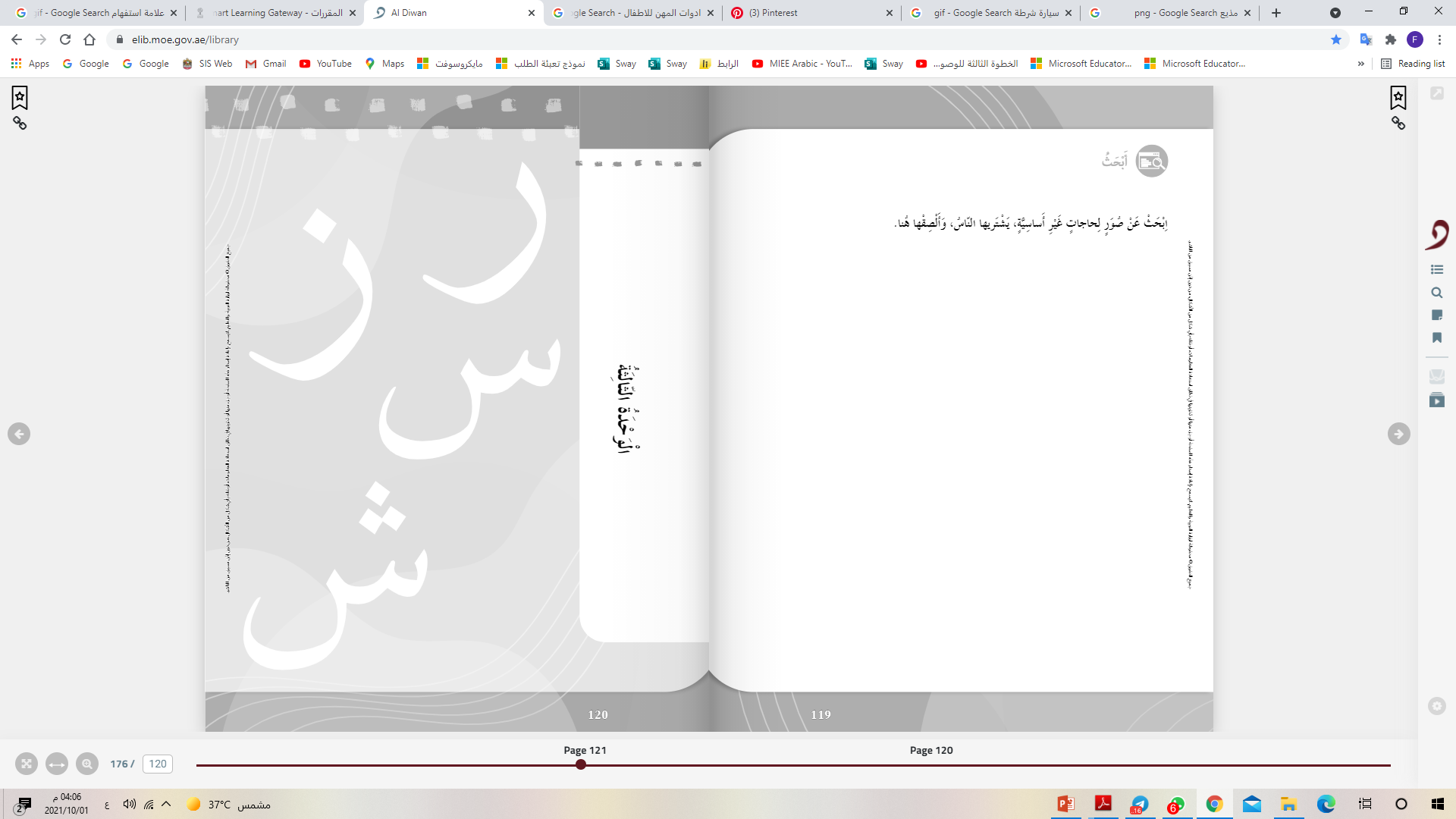 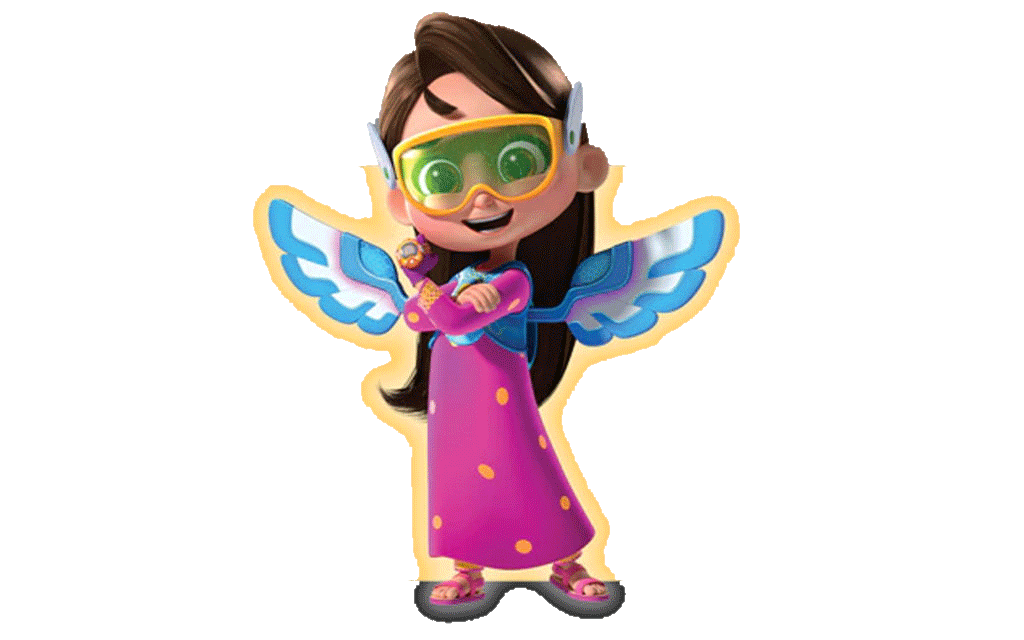